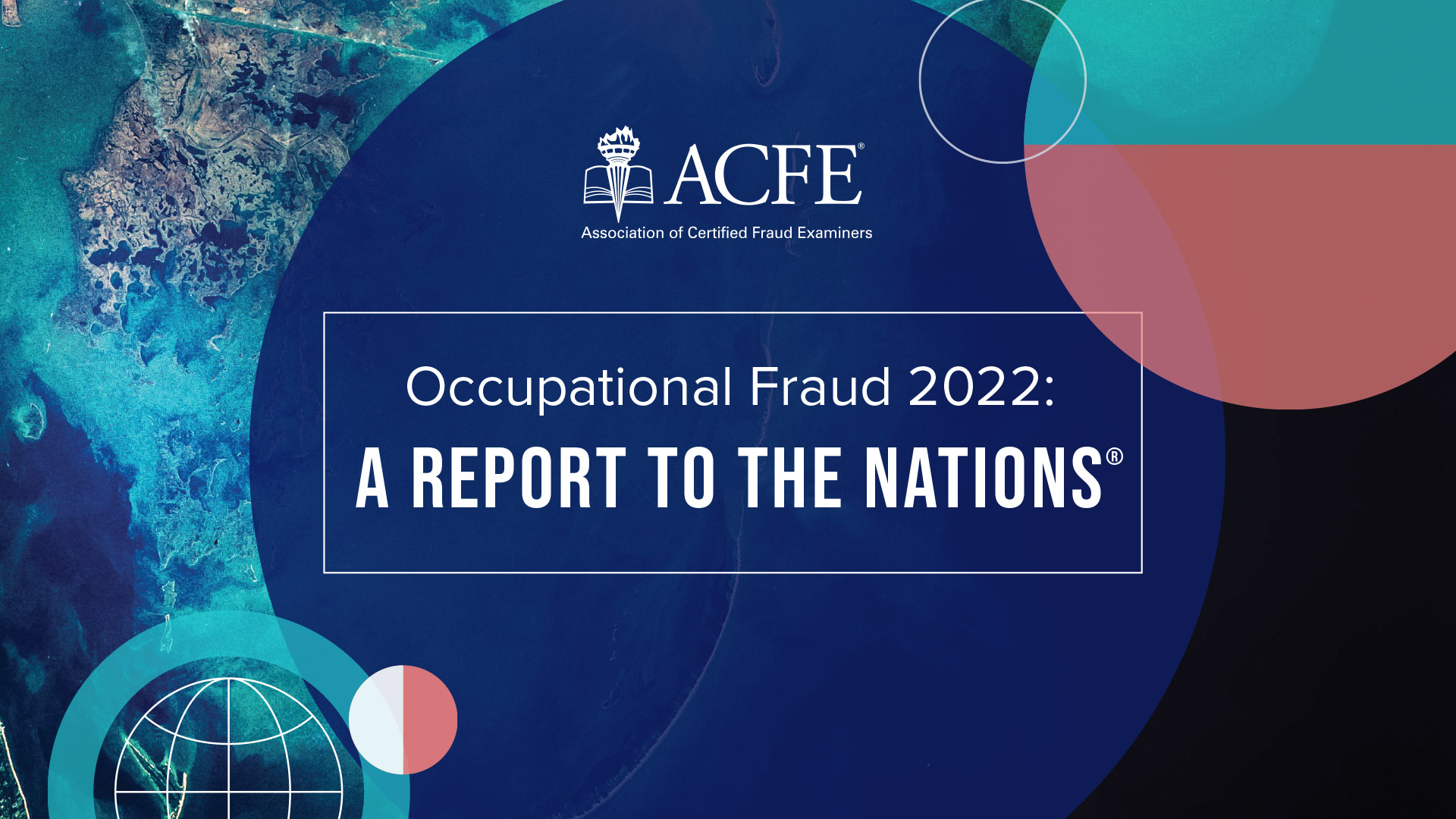 Fig. 1  reported cases by Region
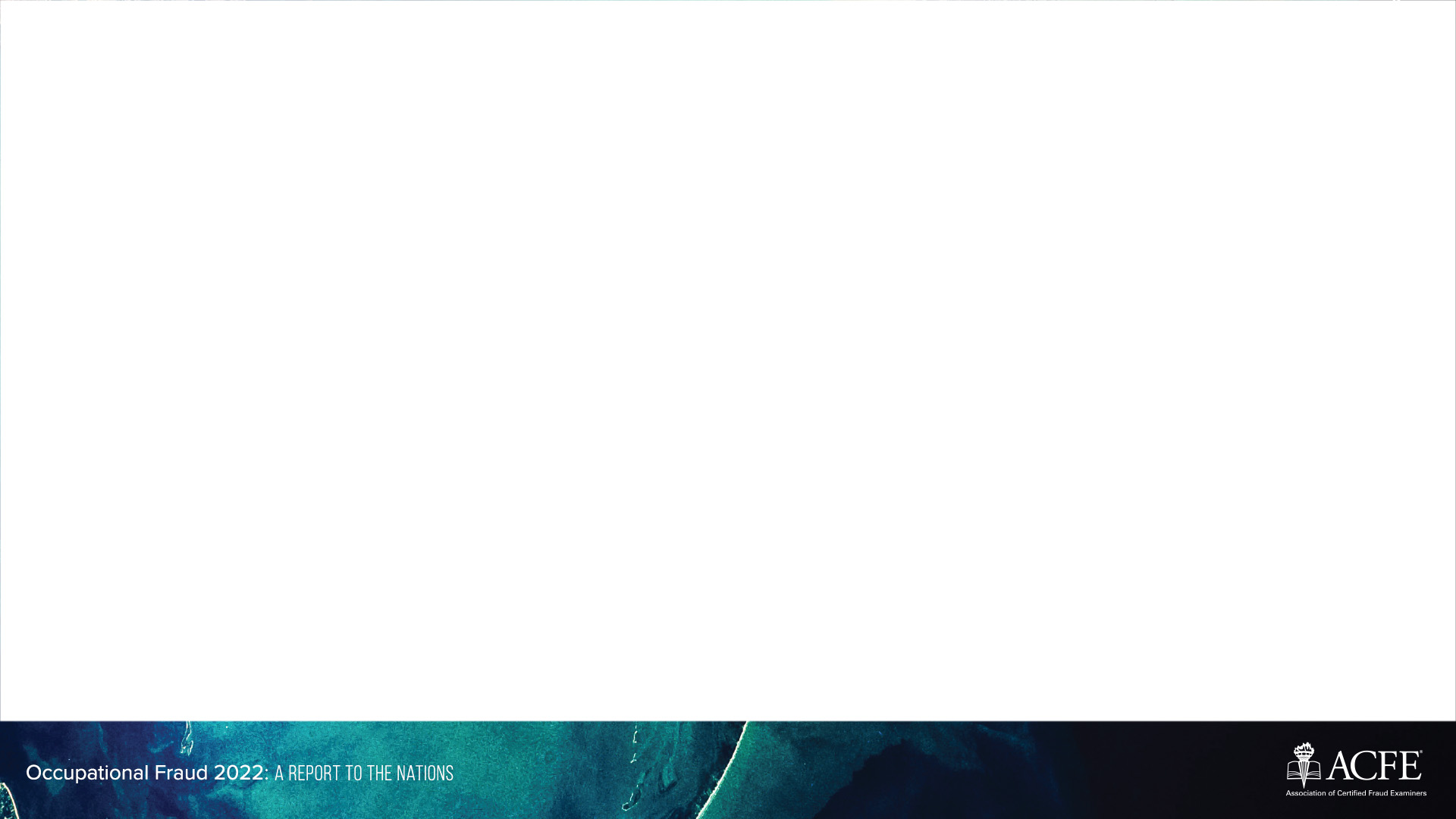 Fig. 2  How is occupational fraud committed?
Fig. 3  occupational fraud and abuse classification system (The Fraud Tree)
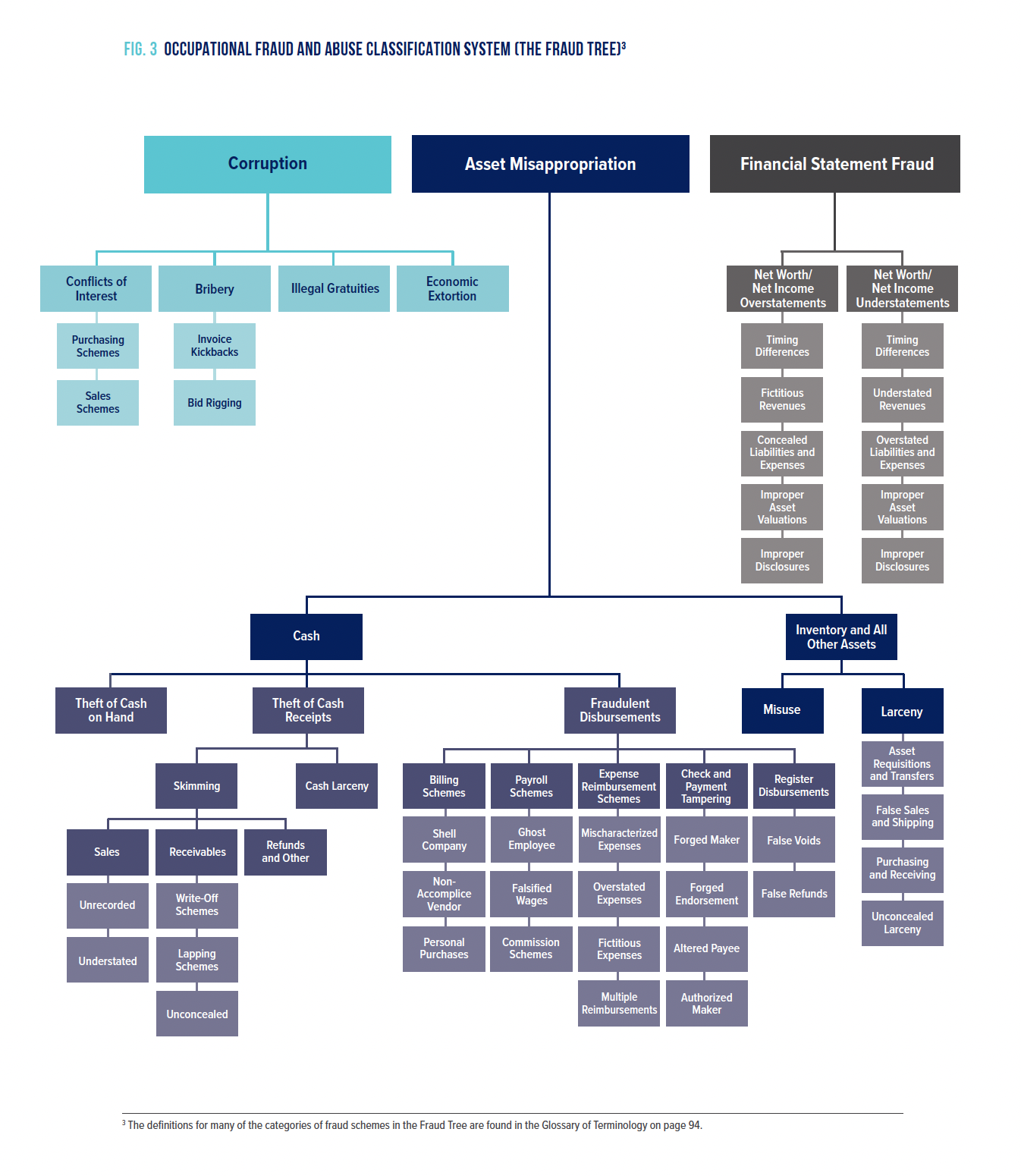 Fig. 4  How often do fraudsters commit more than one type of occupational Fraud?
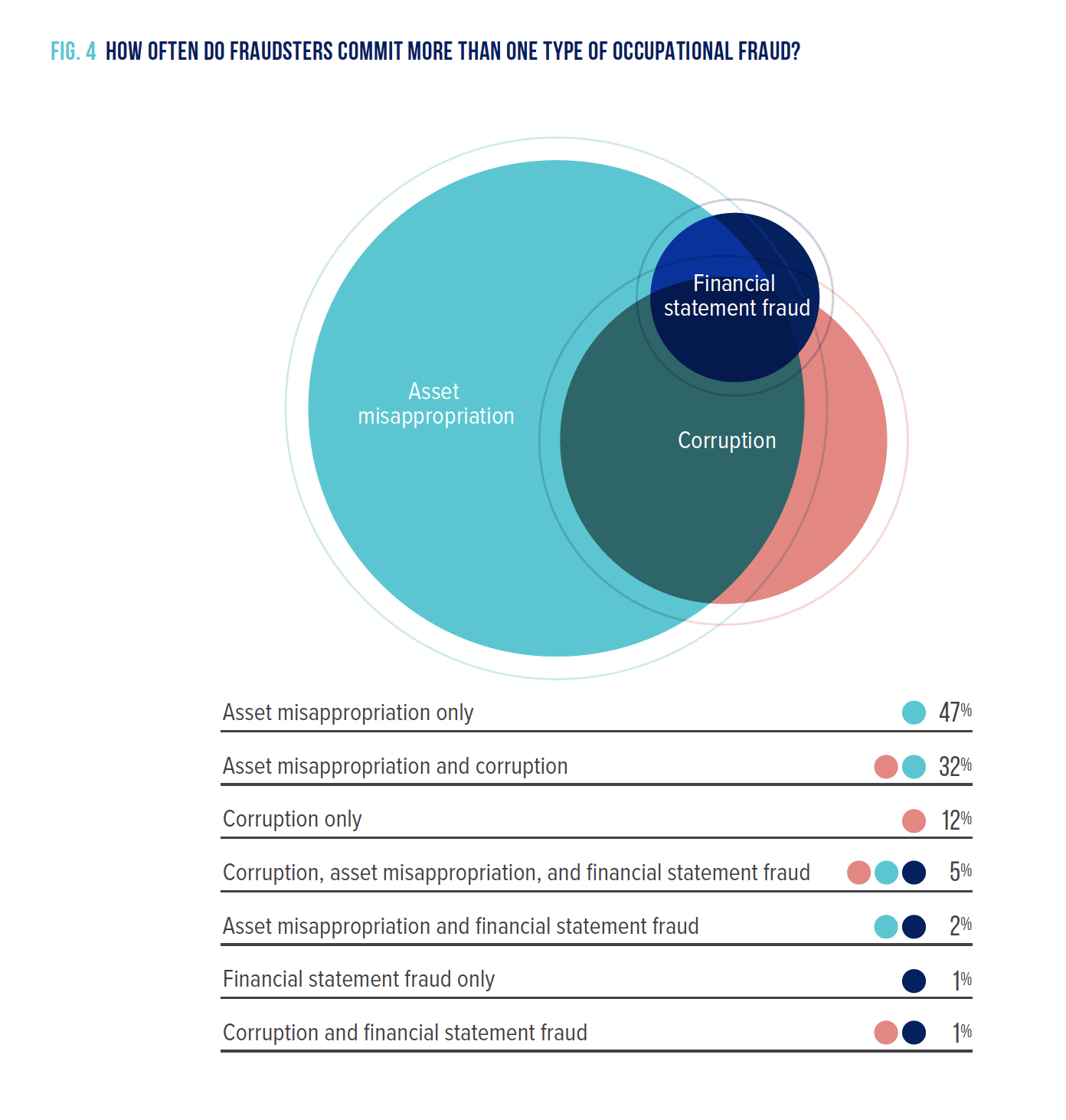 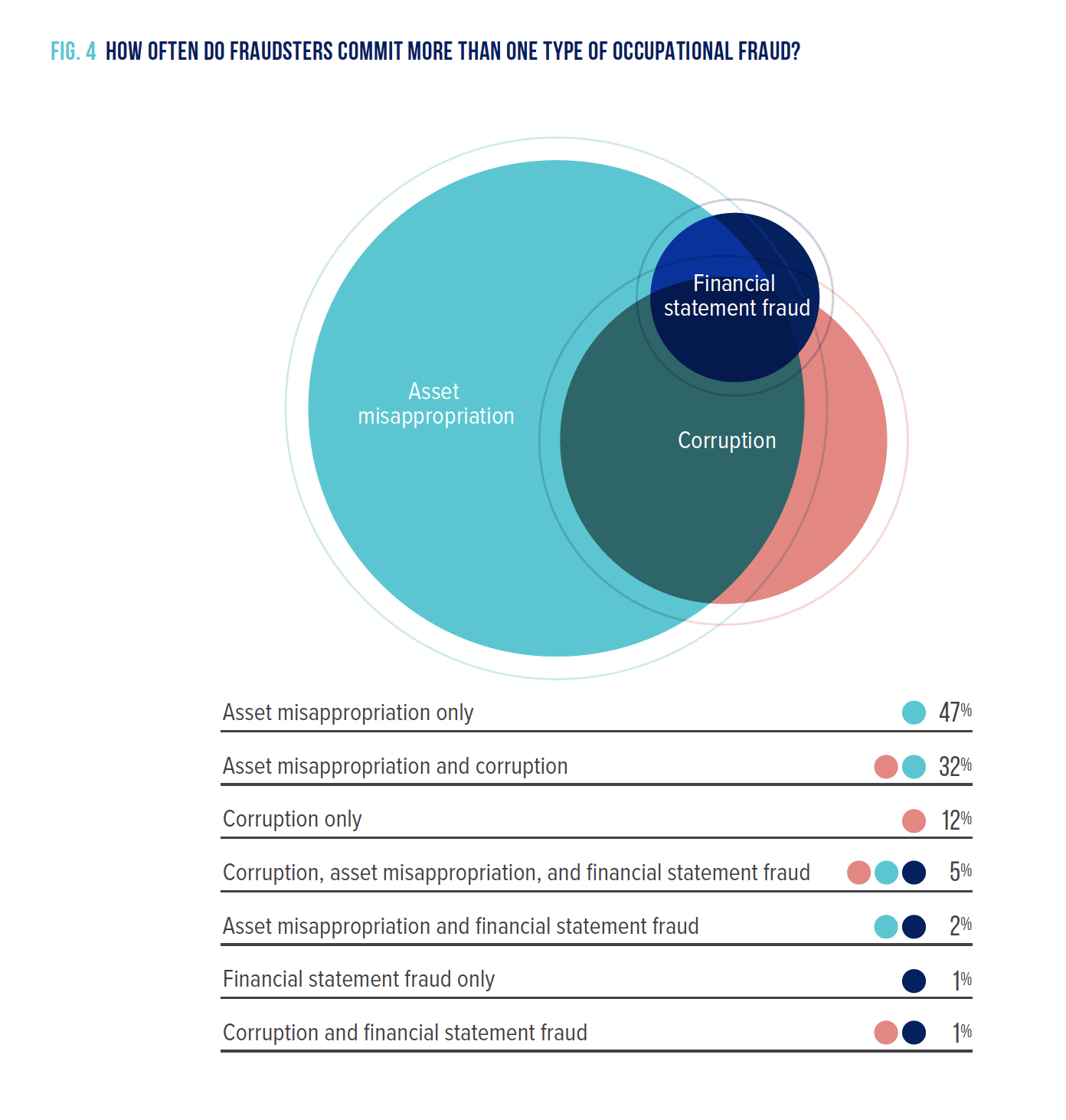 Fig. 5  Which asset misappropriation schemes present the greatest risk?
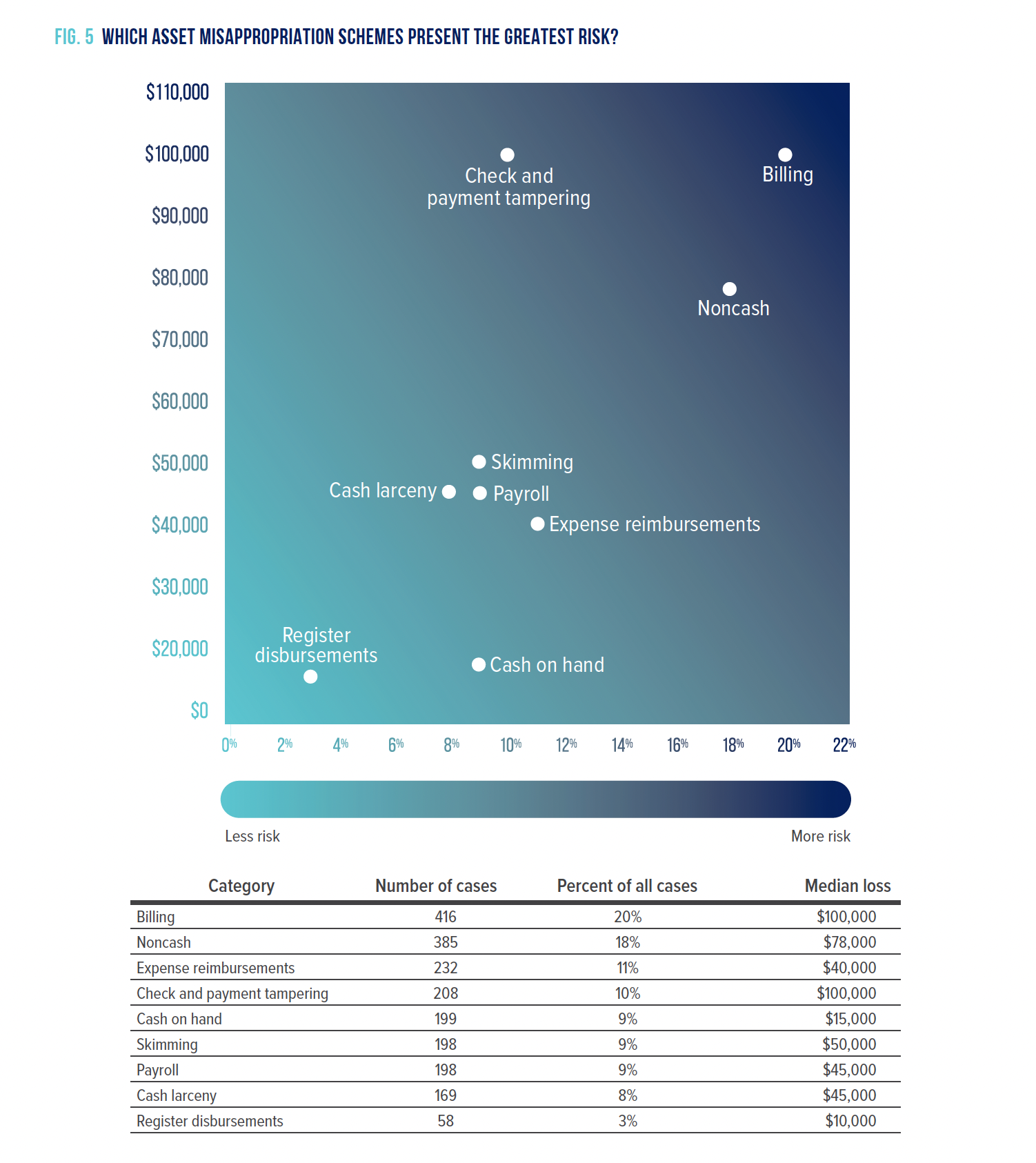 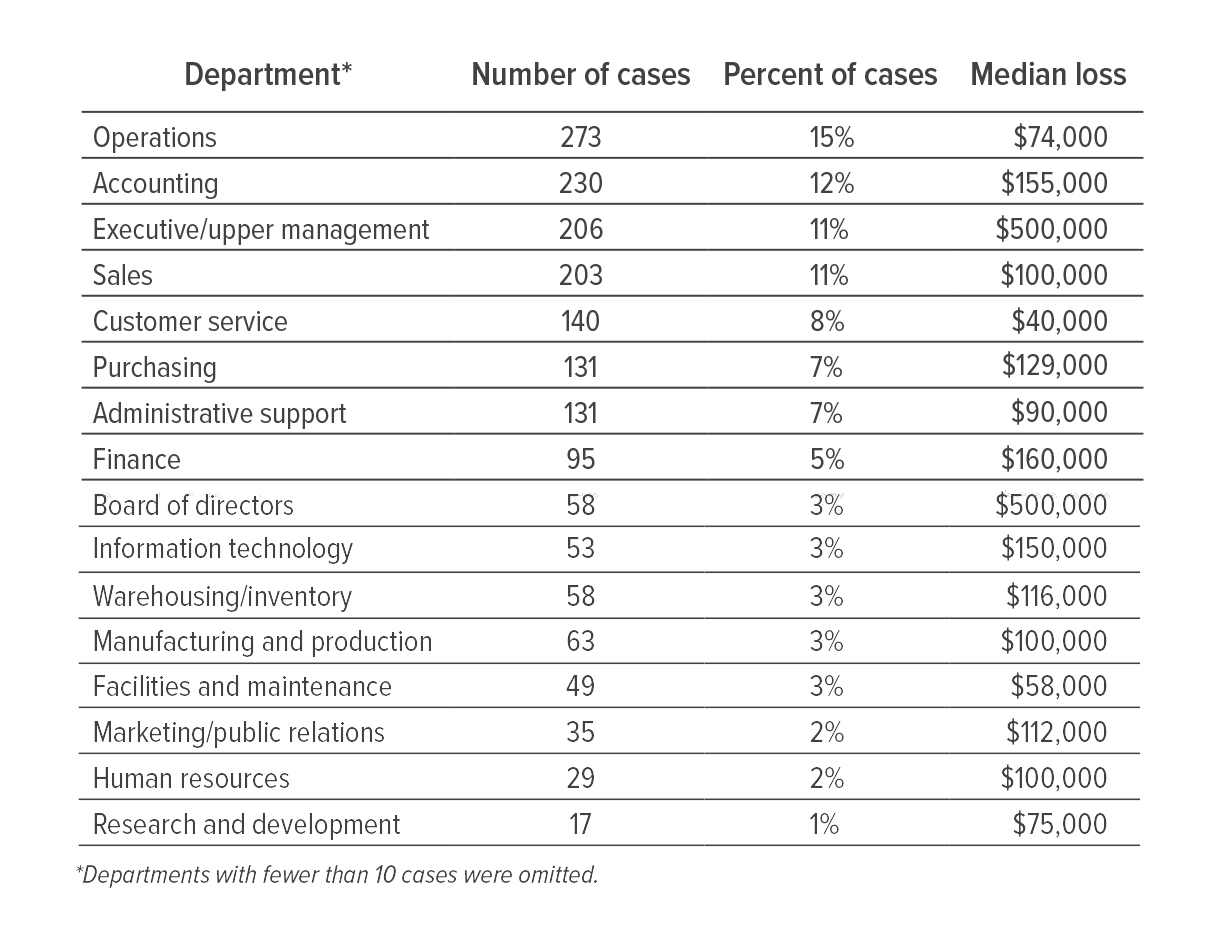 Fig. 6  How does the duration of a fraud relate to median loss?
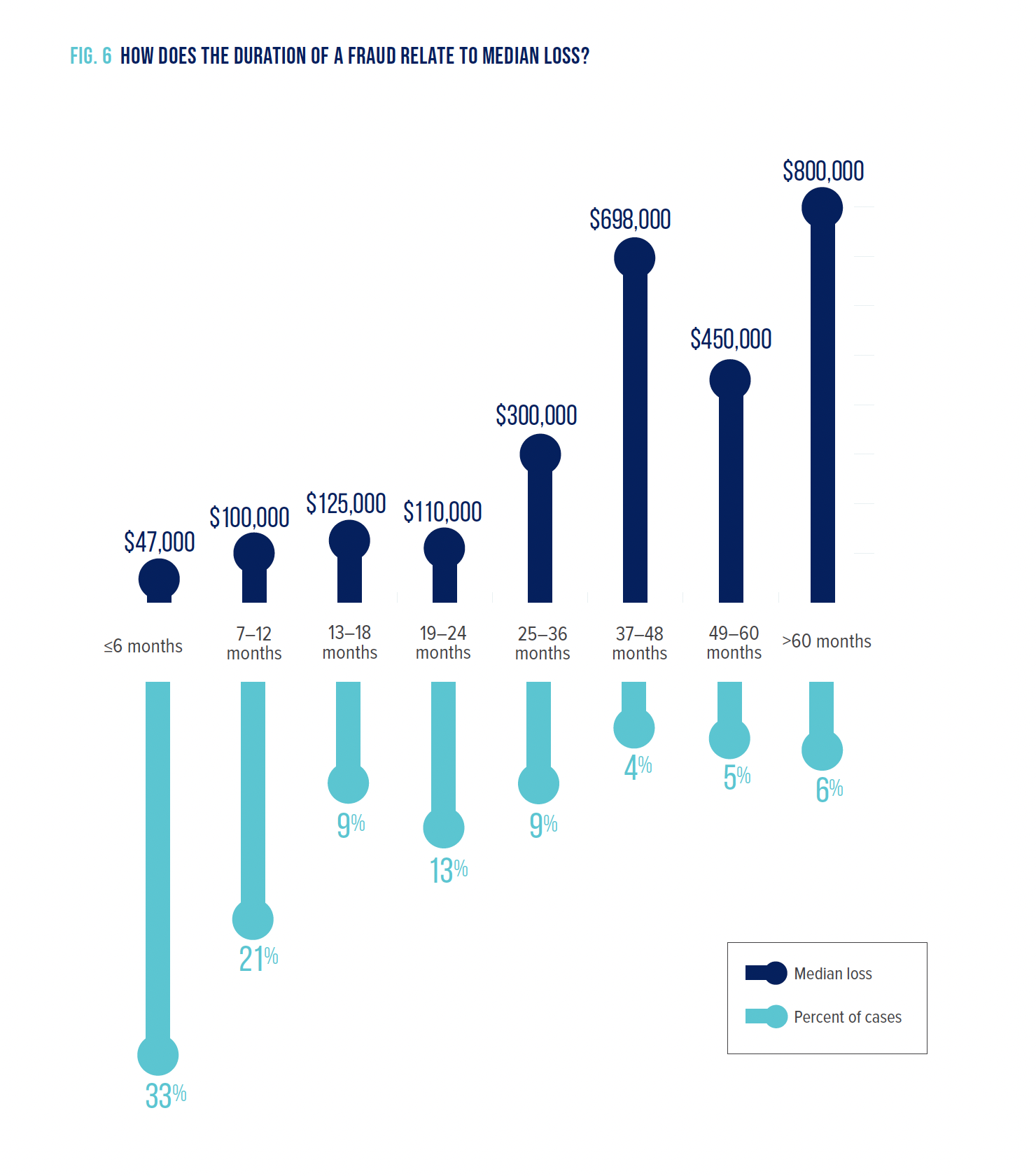 Fig. 7  How long do different occupational fraud schemes last?
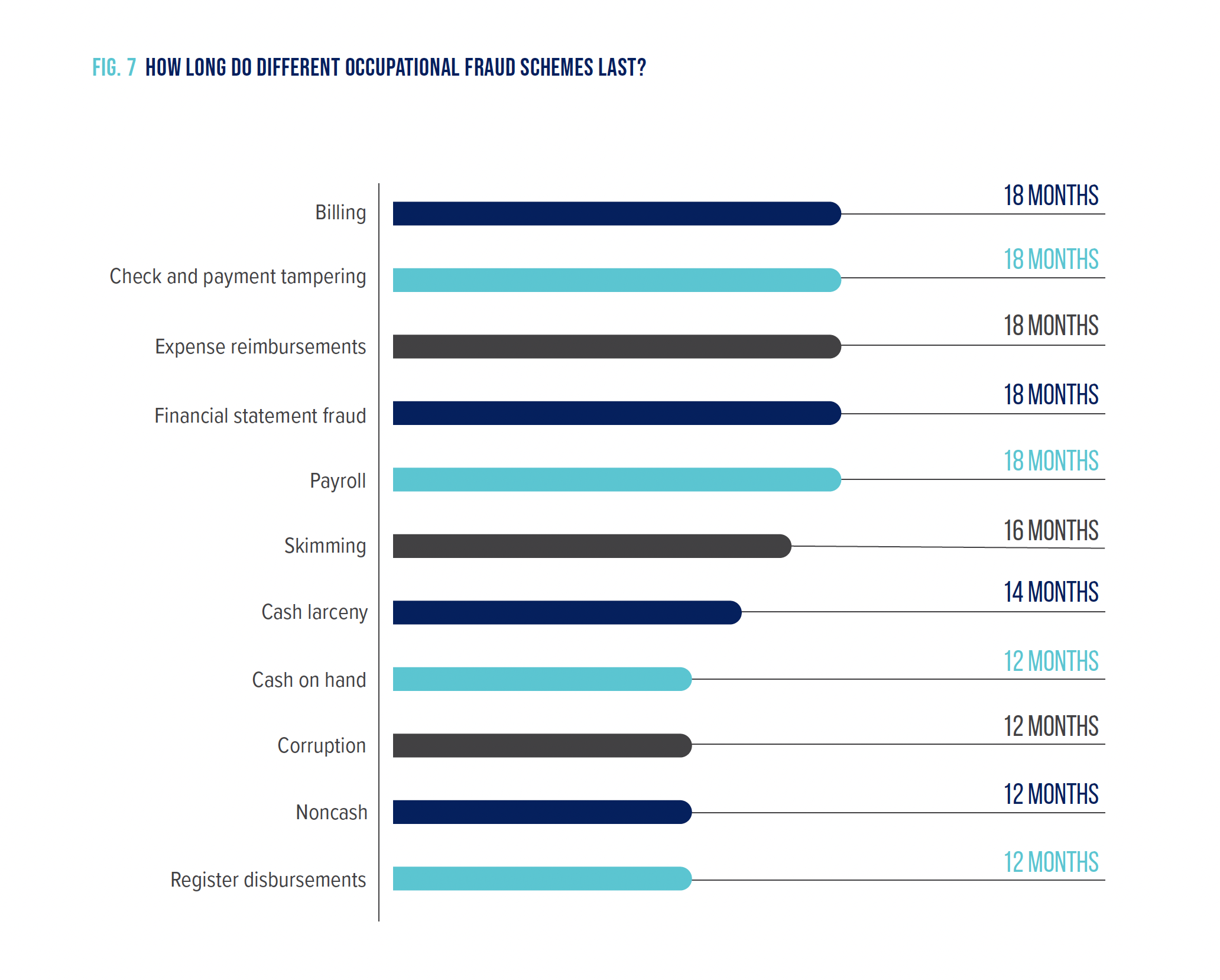 Fig. 8  what is the typical velocity (median loss per month) of different occupational fraud schemes?
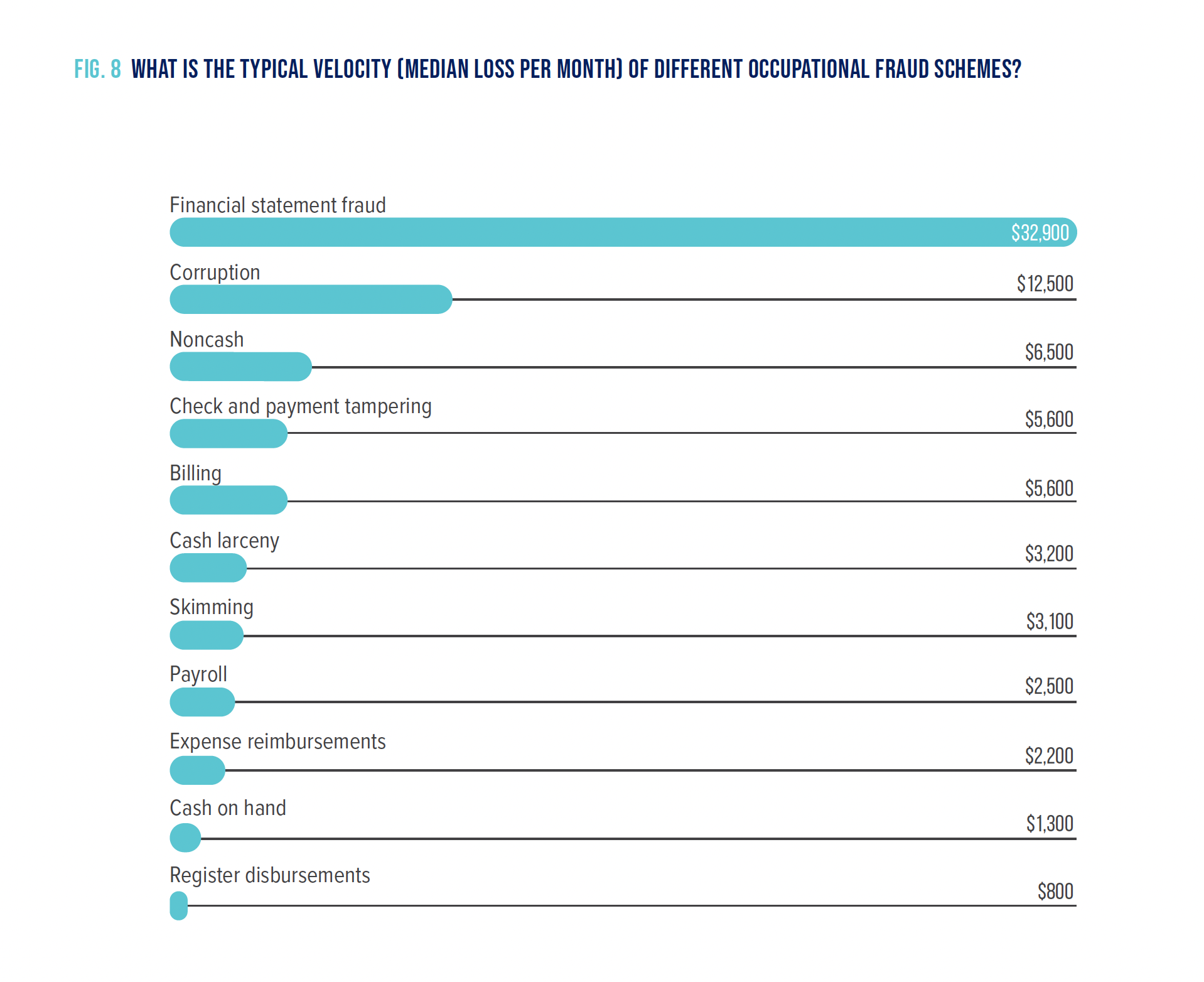 Fig. 9  among frauds involving cryptocurrency, how was it used?
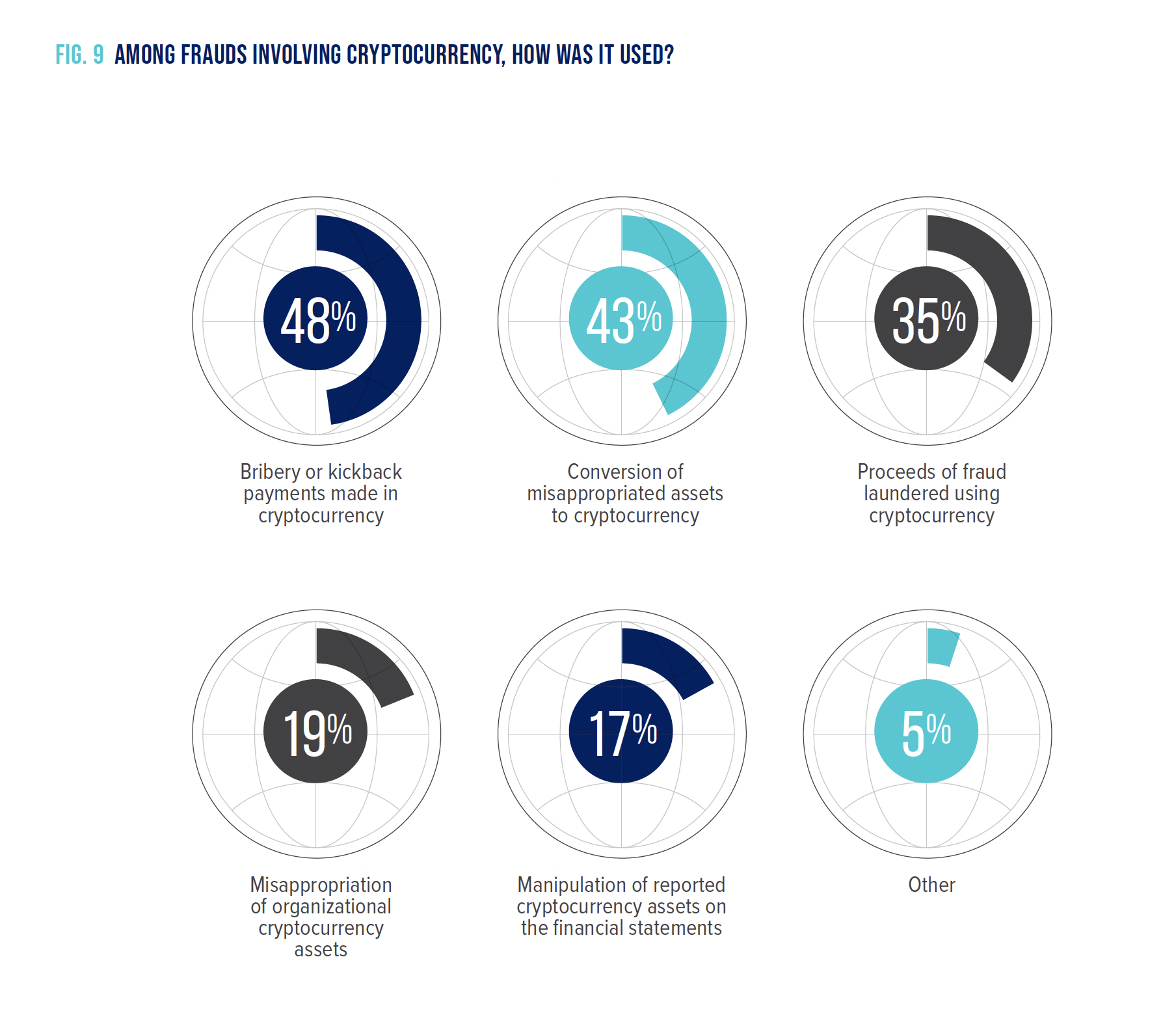 Fig. 10  How is occupational fraud initially detected?
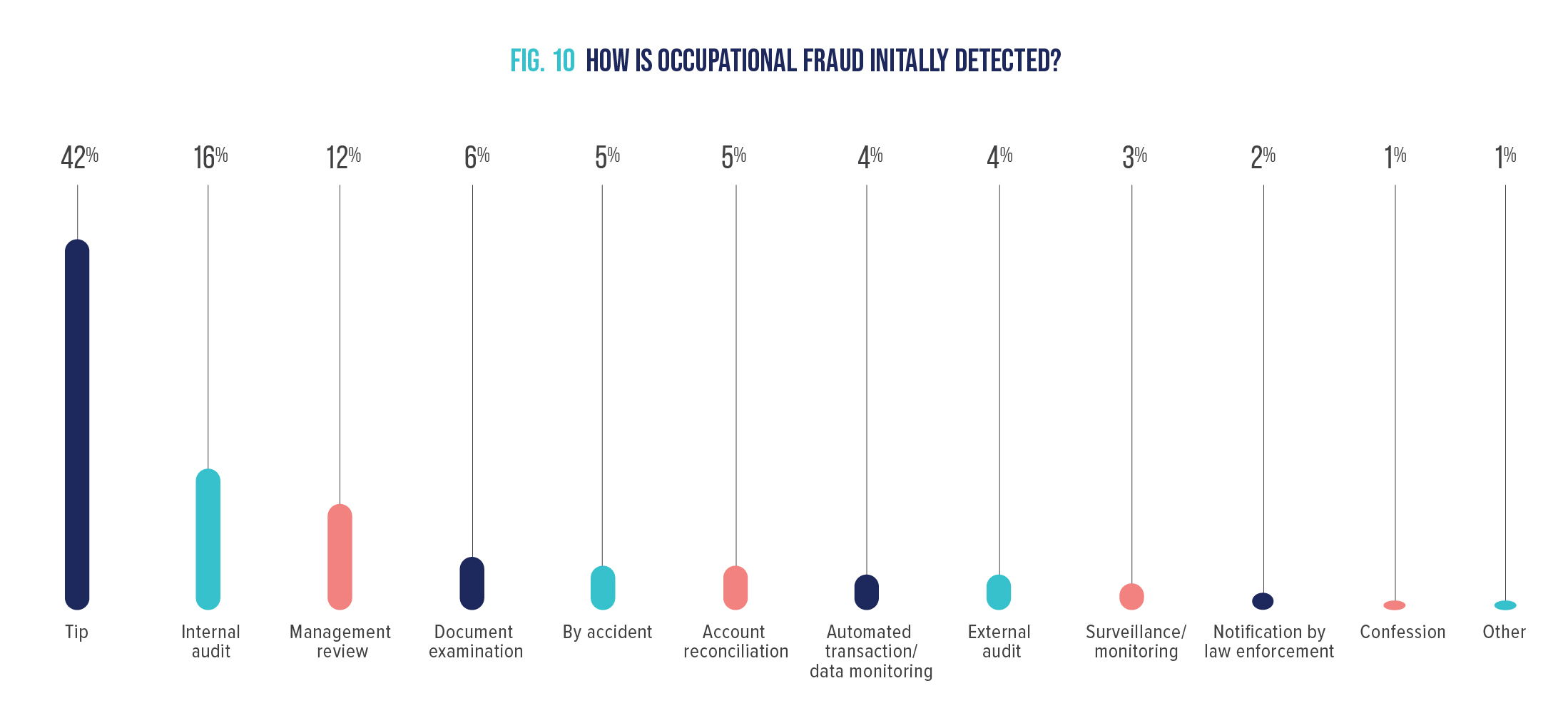 Fig. 11  who reports occupational fraud?
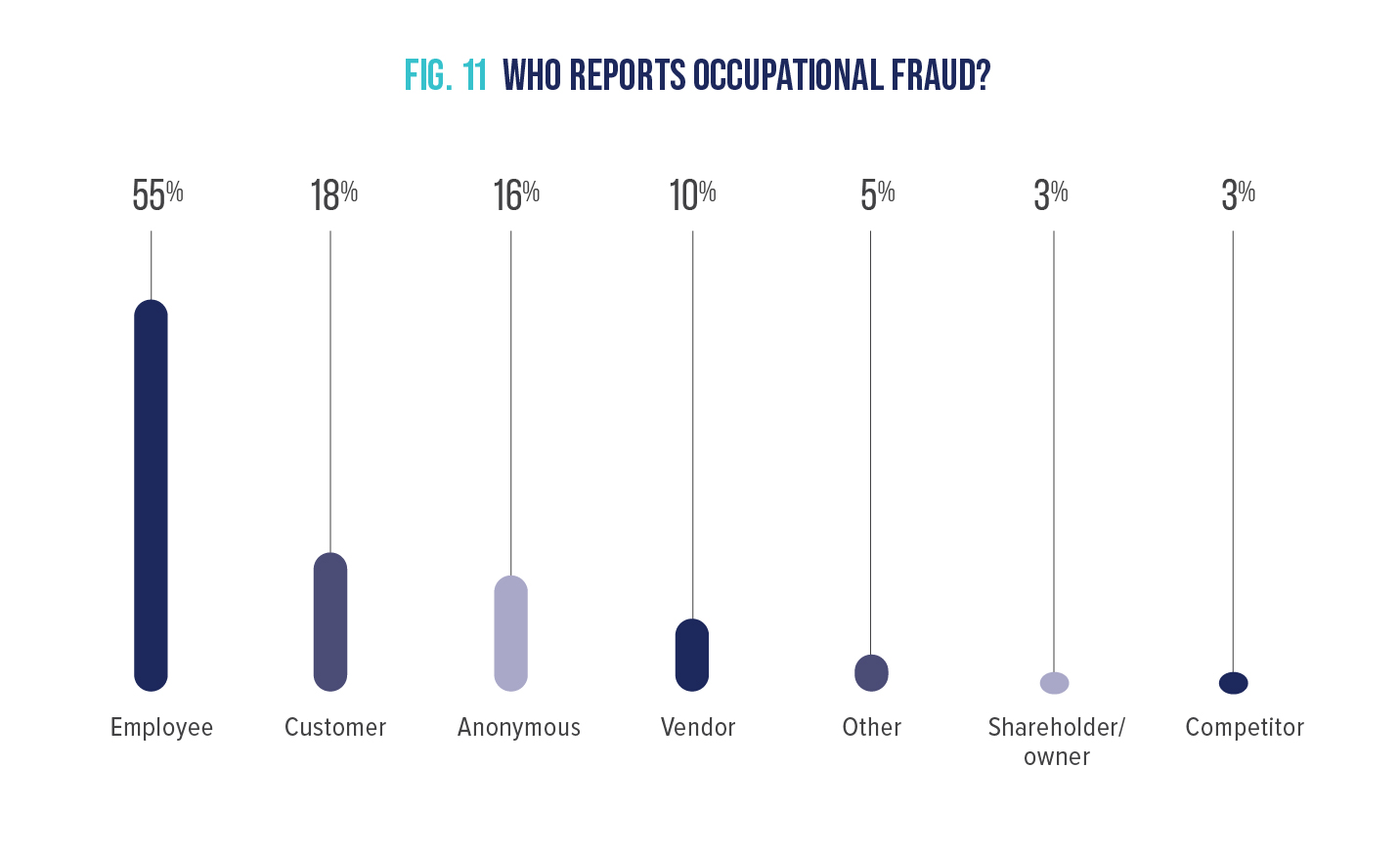 Fig. 12  how does detection method relate to fraud loss and duration?
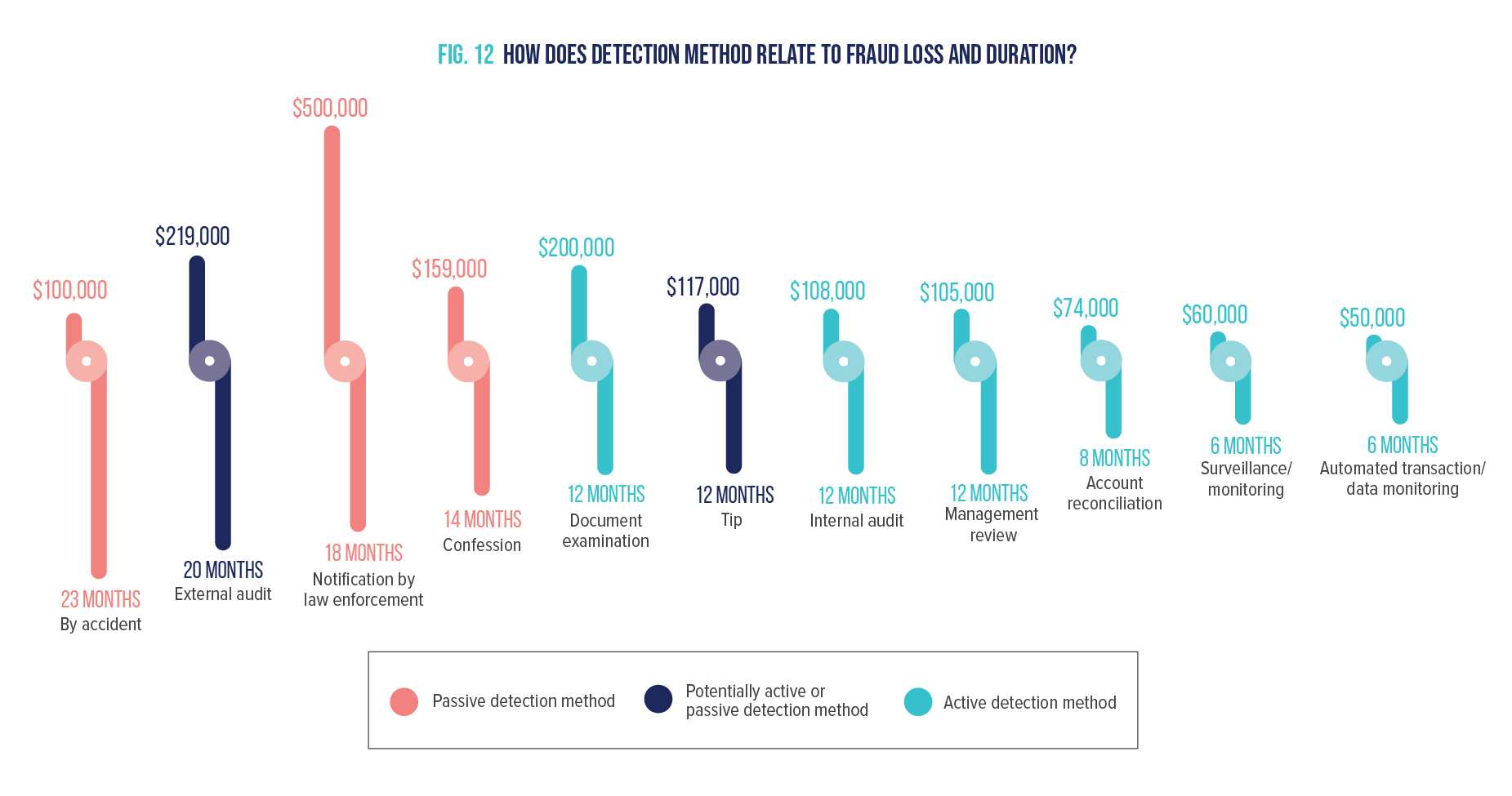 Fig. 13  What formal reporting mechanisms did whistleblowers use?
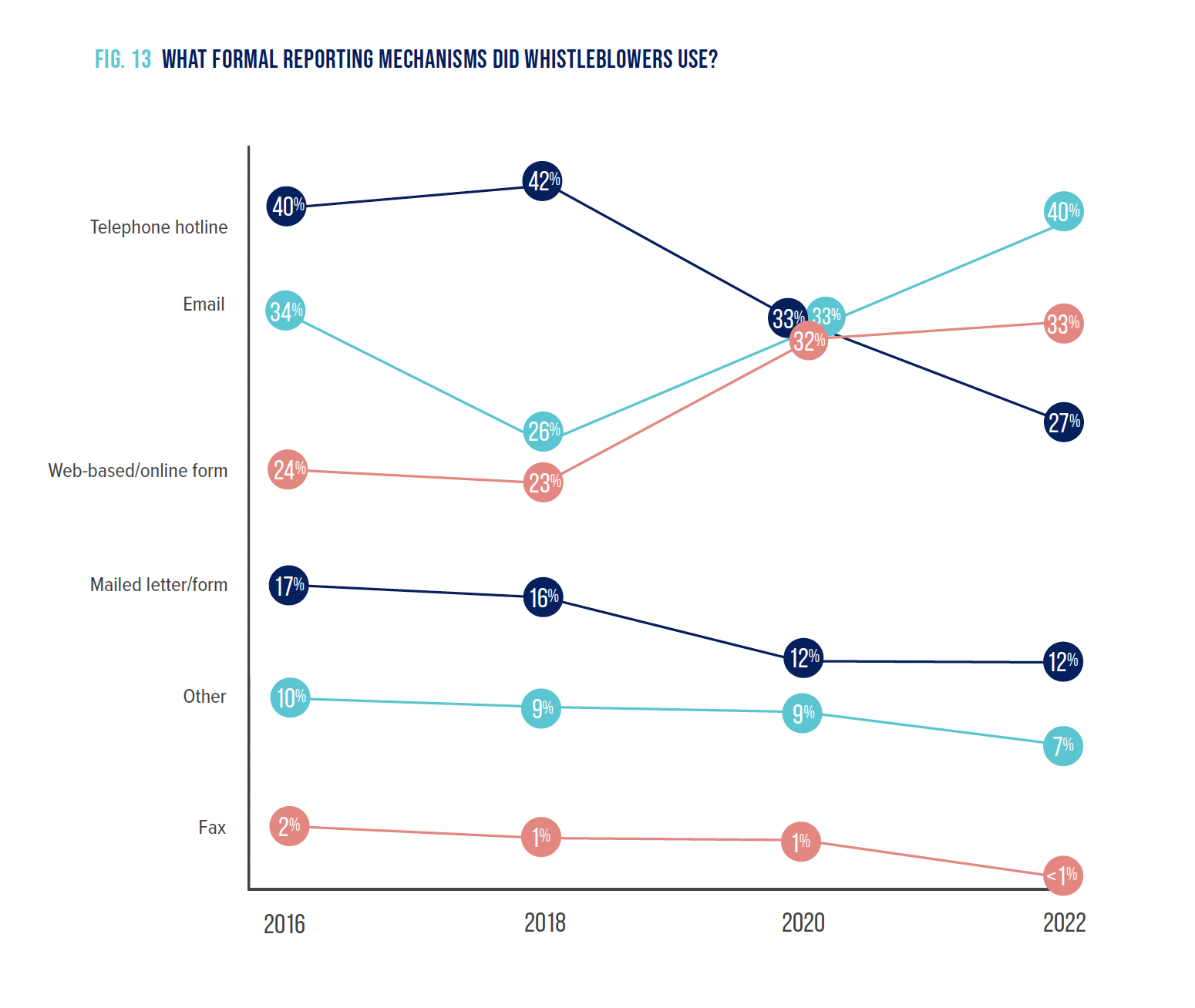 Fig. 14  to whom did whistleblowers initially report?
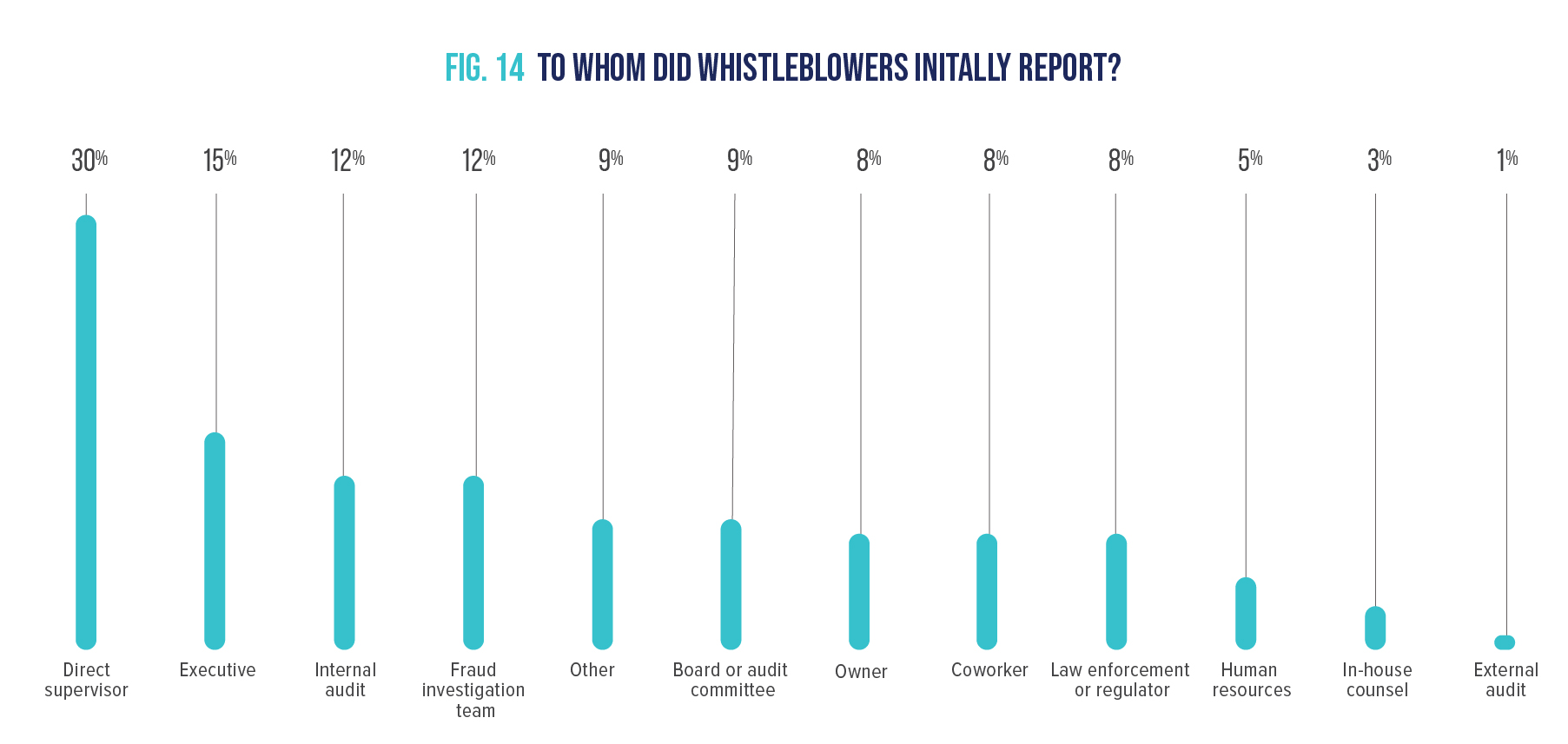 Fig. 15  what types of organizations are victimized by occupational fraud?
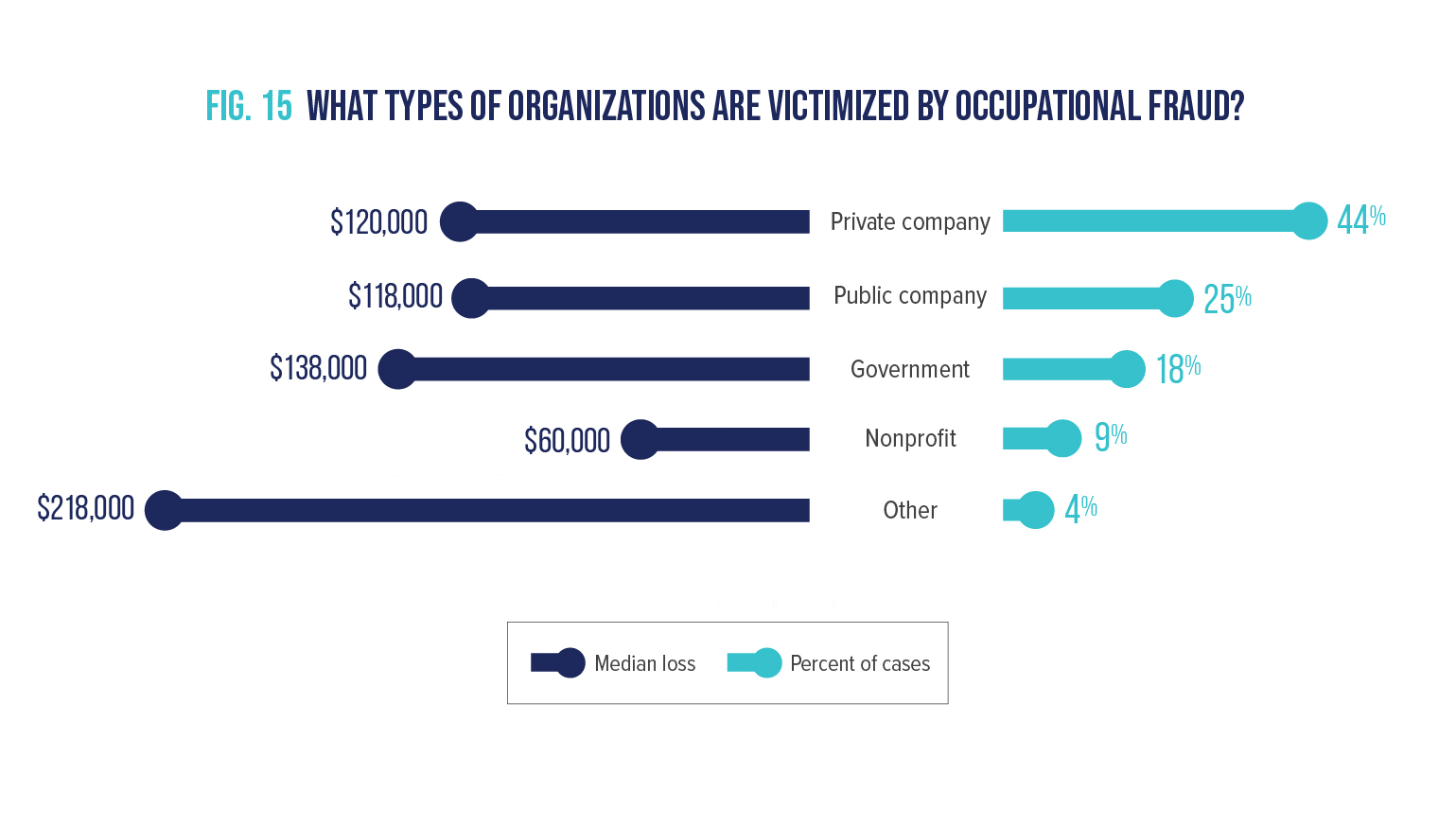 Fig. 16  what levels of government are victimized by occupational fraud?
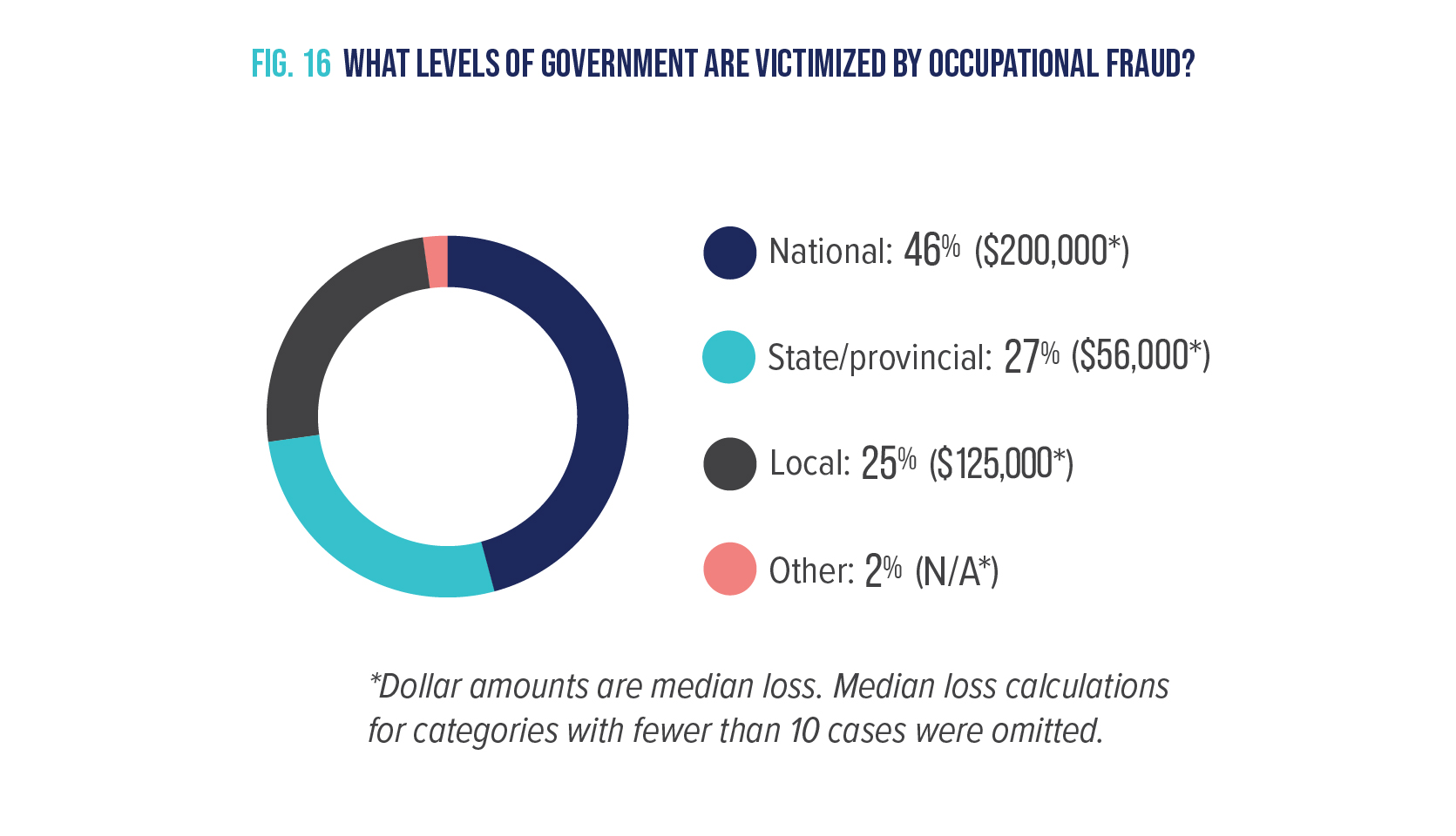 Fig. 17  how does an organization’s size relate to its occupational fraud risk?
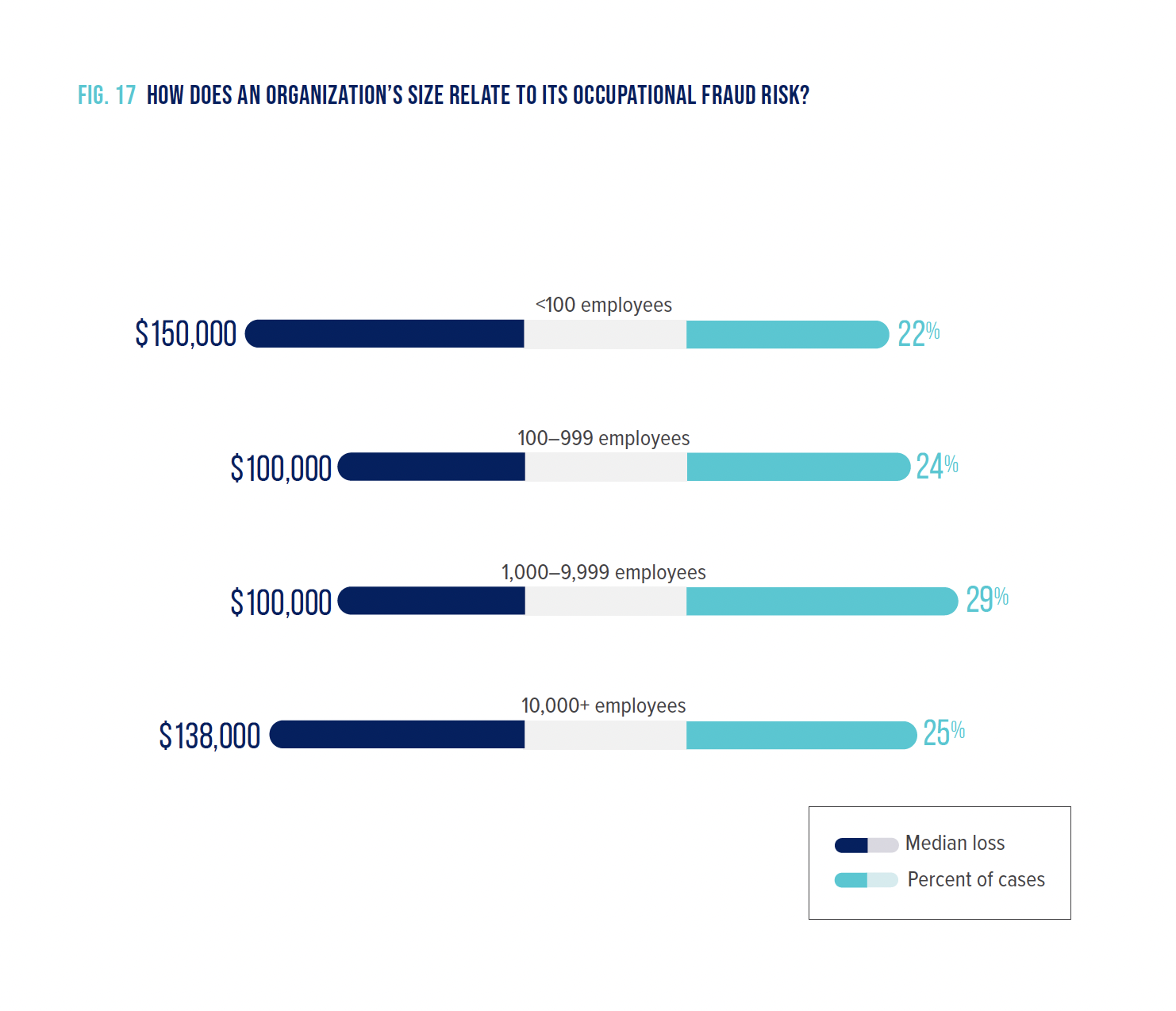 Fig. 18  how does an organization’s gross annual revenue relate to its occupational fraud risk?
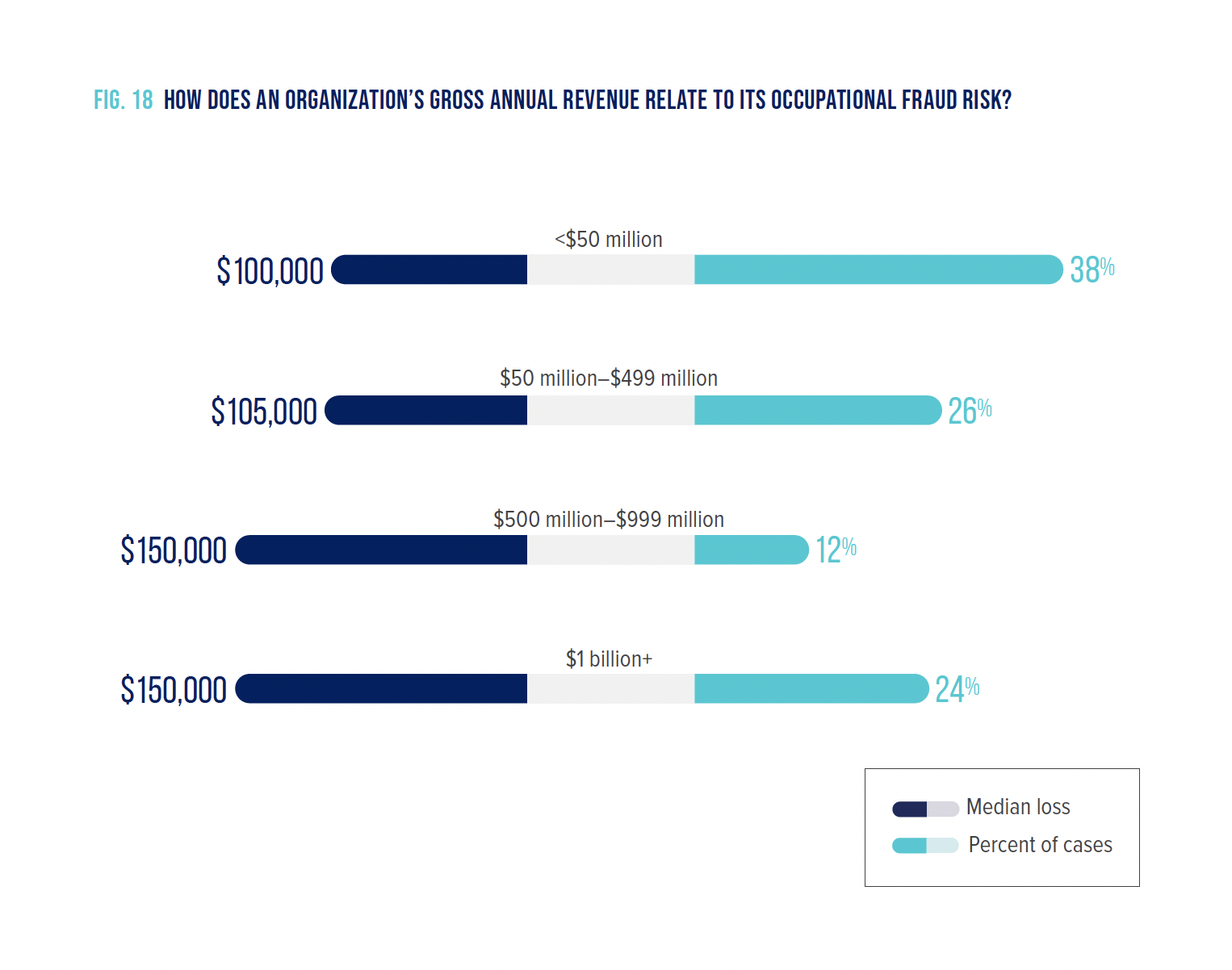 Fig. 19  how do fraud schemes vary by organization size?
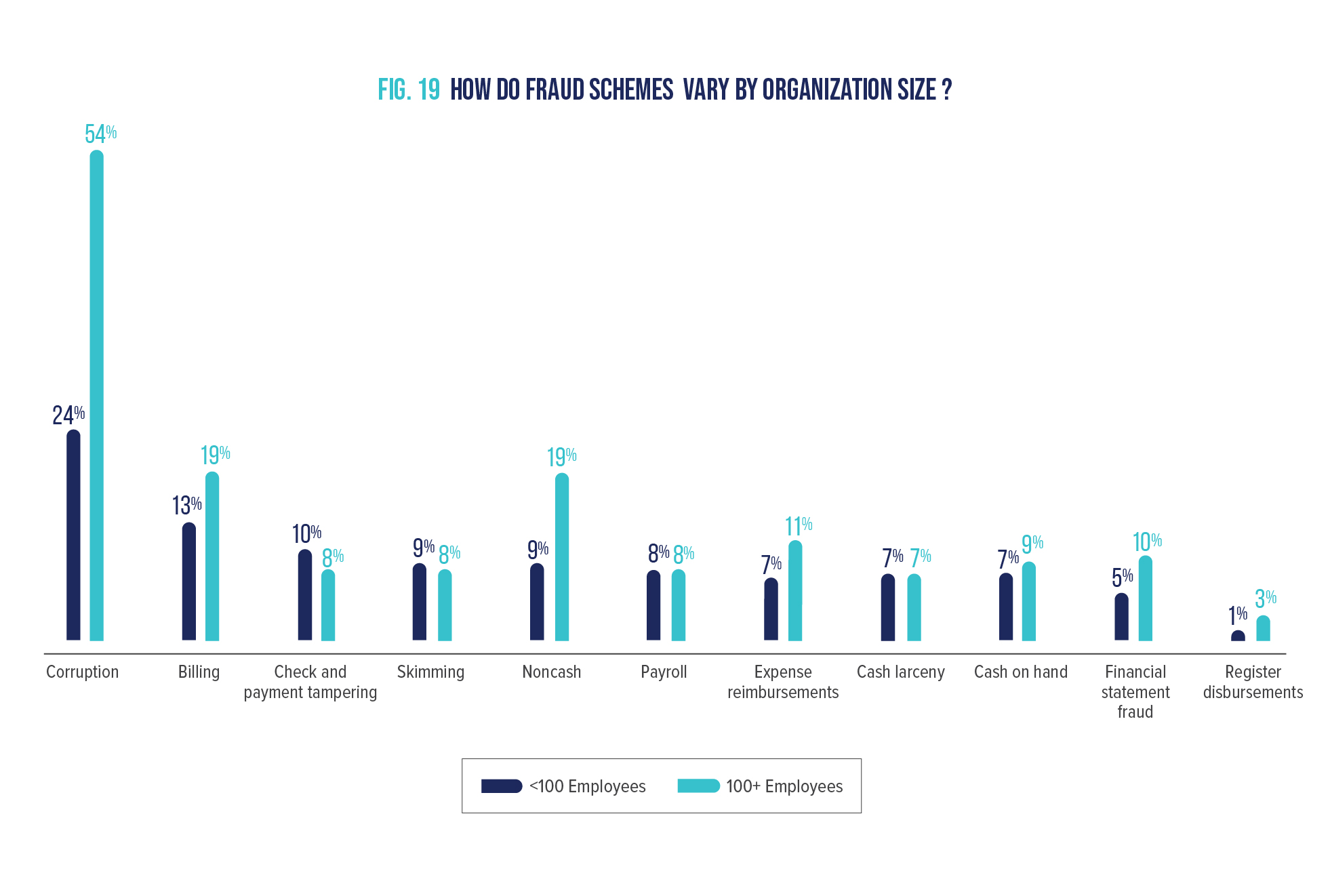 Fig. 20  how does occupational fraud affect organizations in different industries?
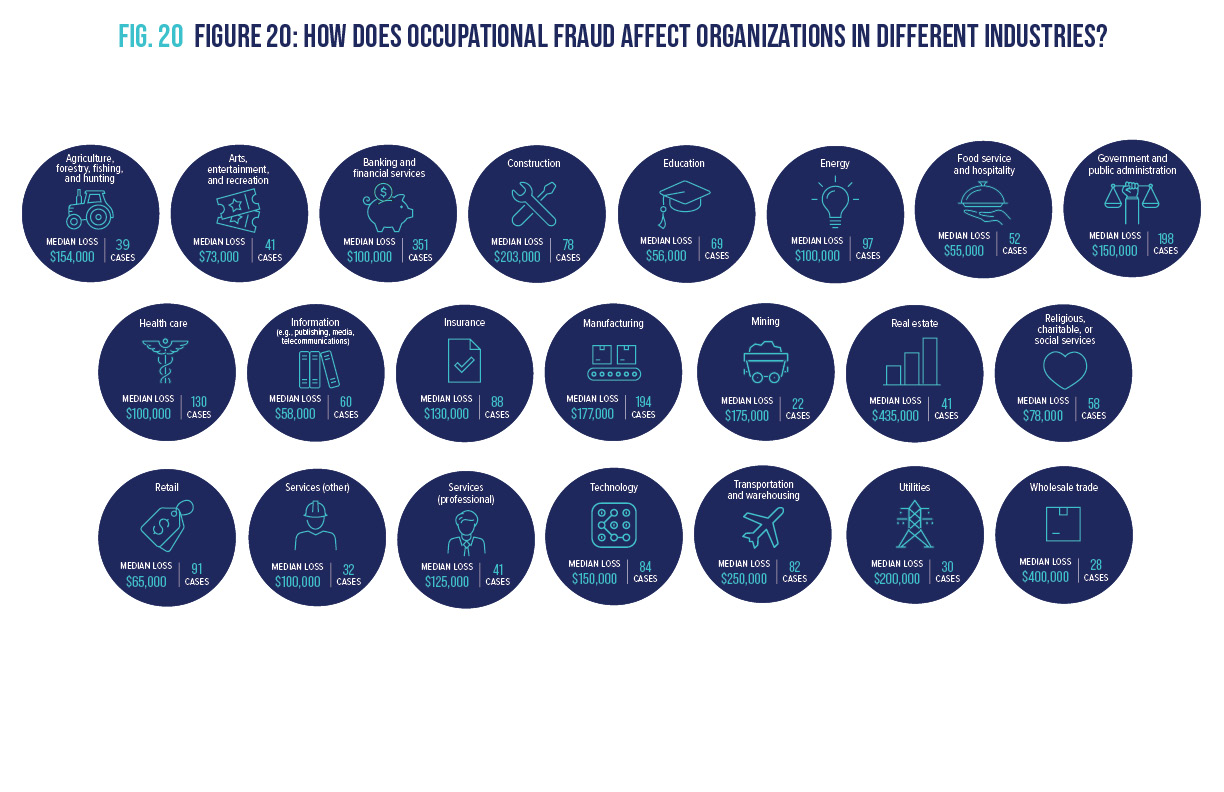 Fig. 21  what are the most common occupational fraud schemes in various industries?
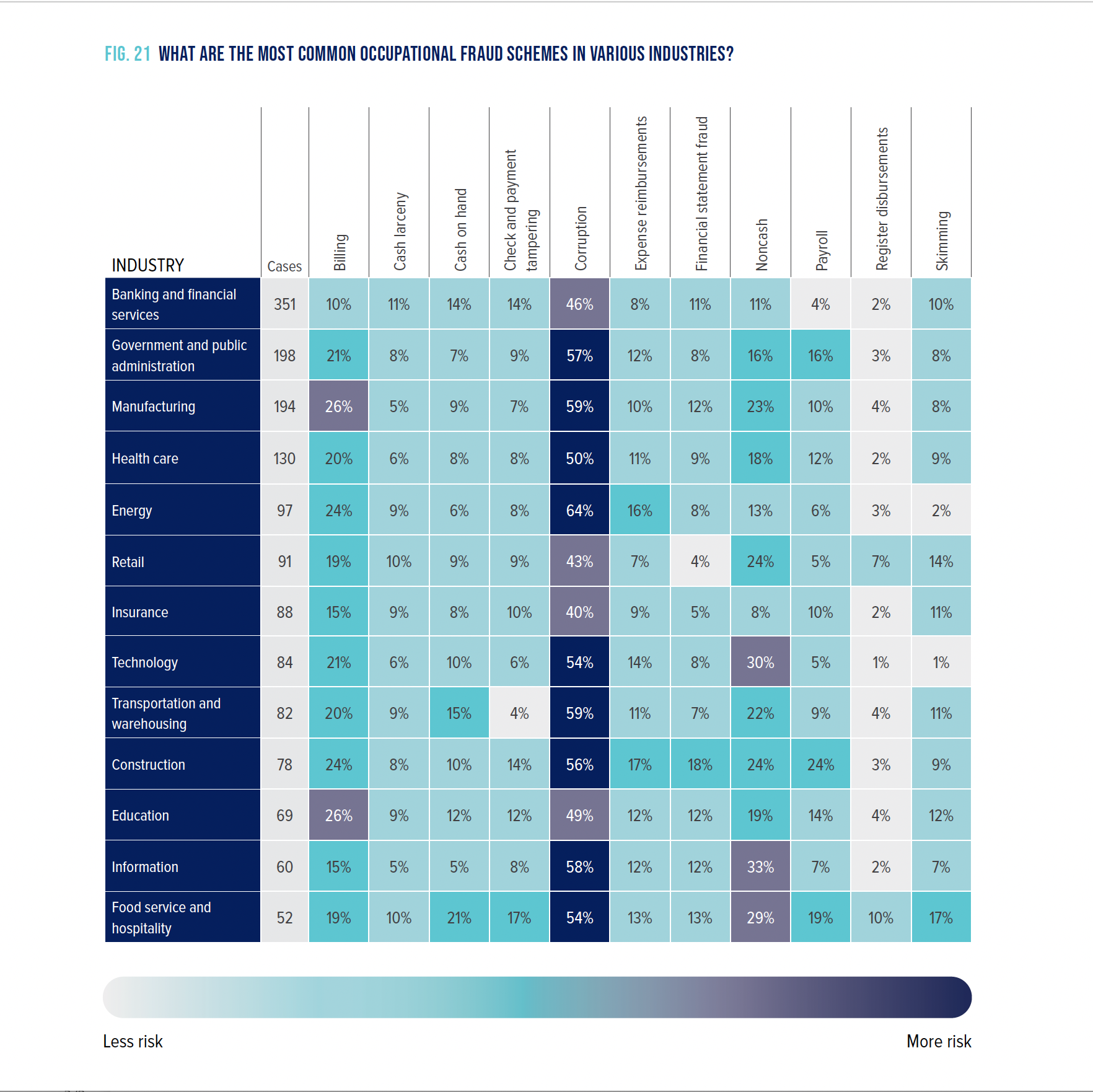 Fig. 22  what anti-fraud controls are most common?
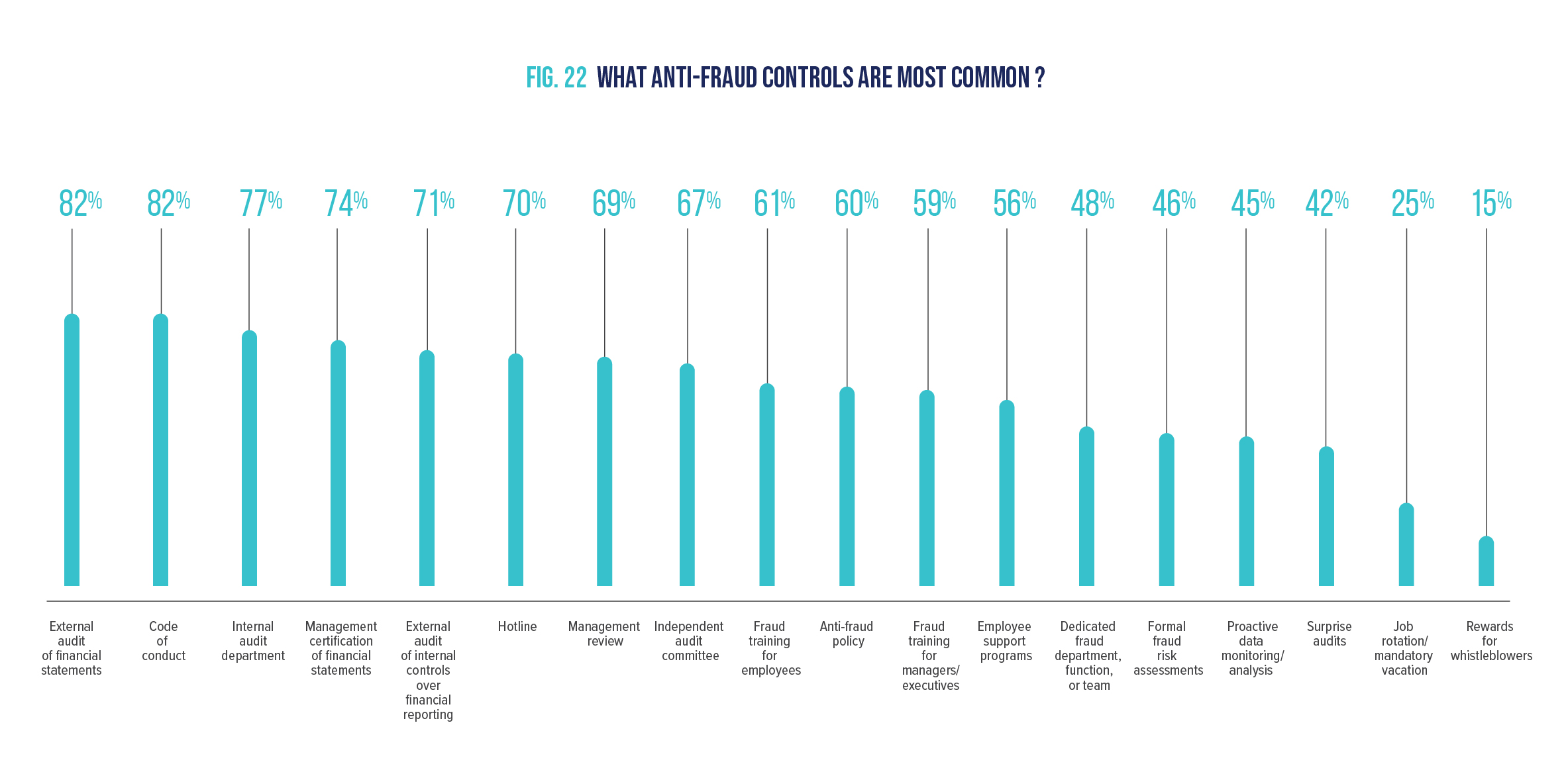 Fig. 23  how does the presence of anti-fraud controls relate to median loss?
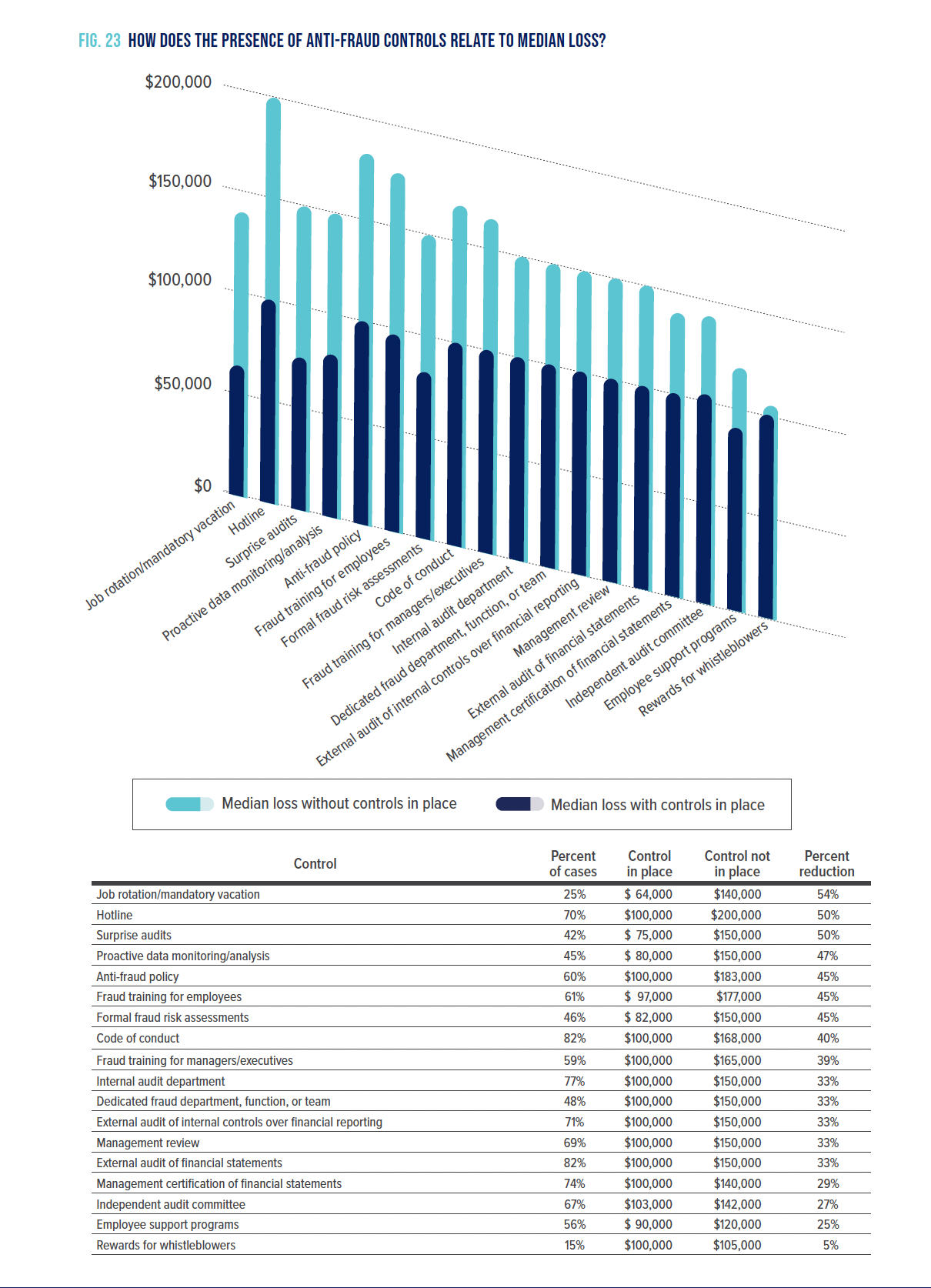 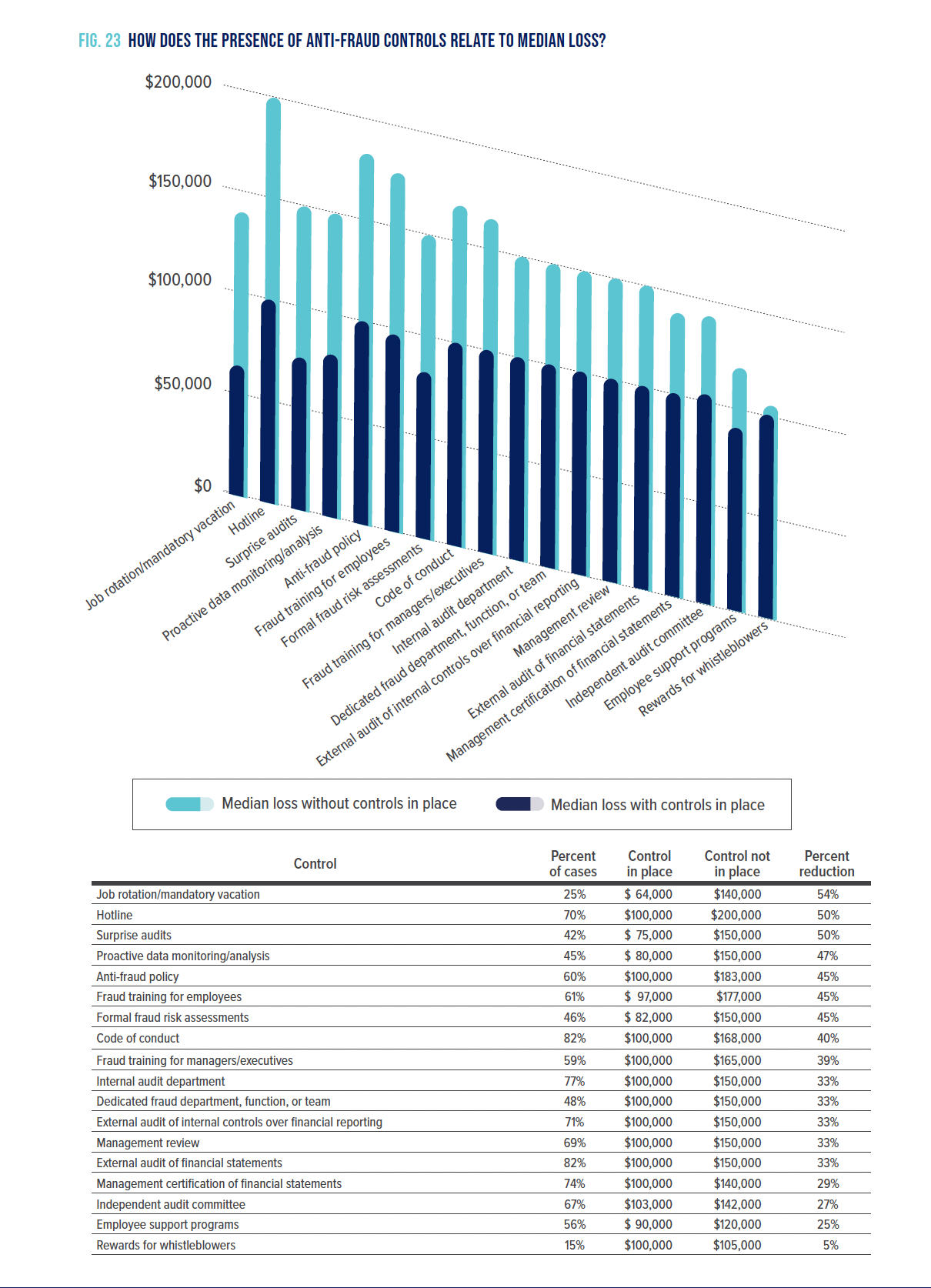 Fig. 24  how does the presence of anti-fraud controls
relate to the duration of fraud?
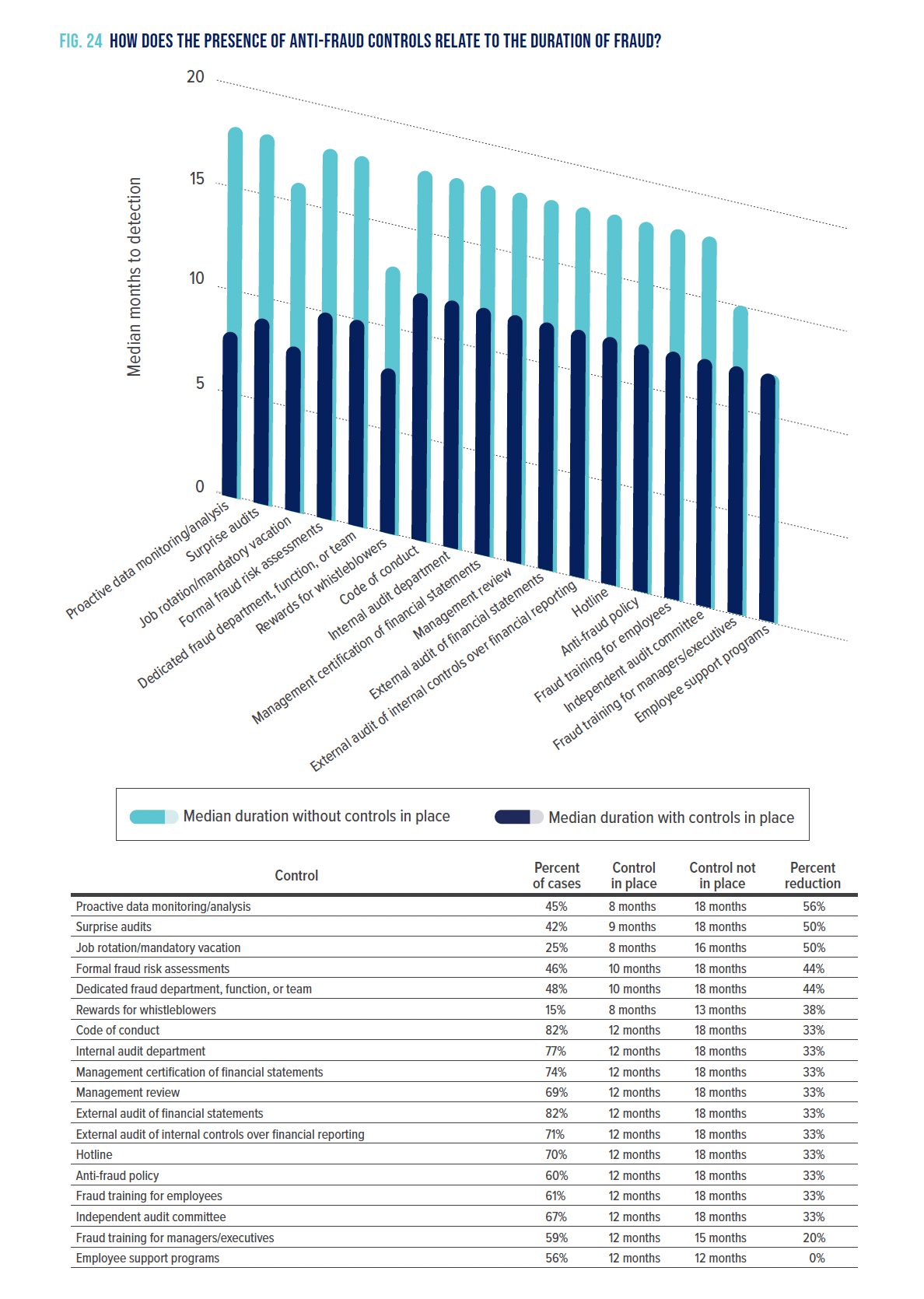 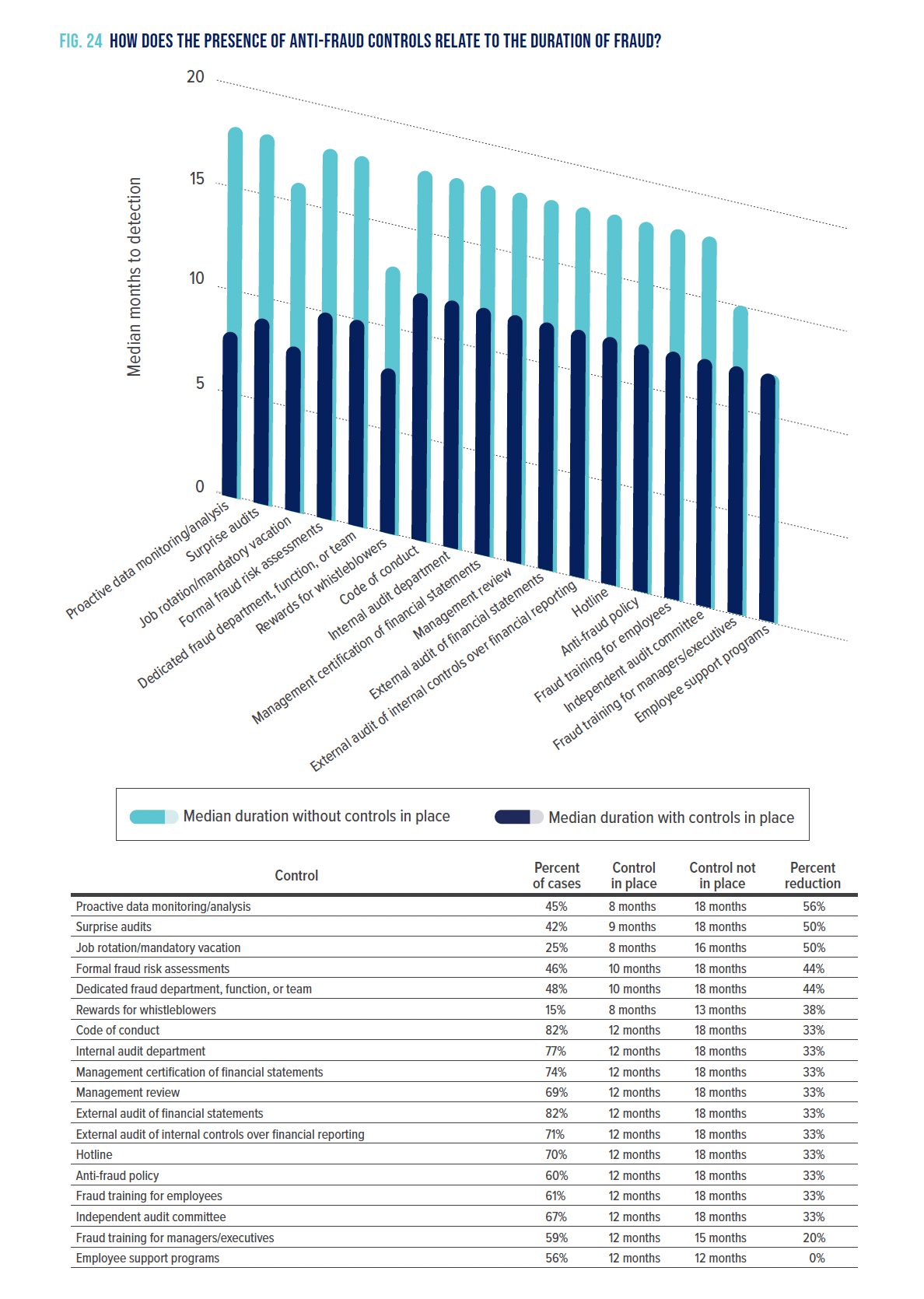 Fig. 25  how do anti-fraud controls vary by size of victim organization?
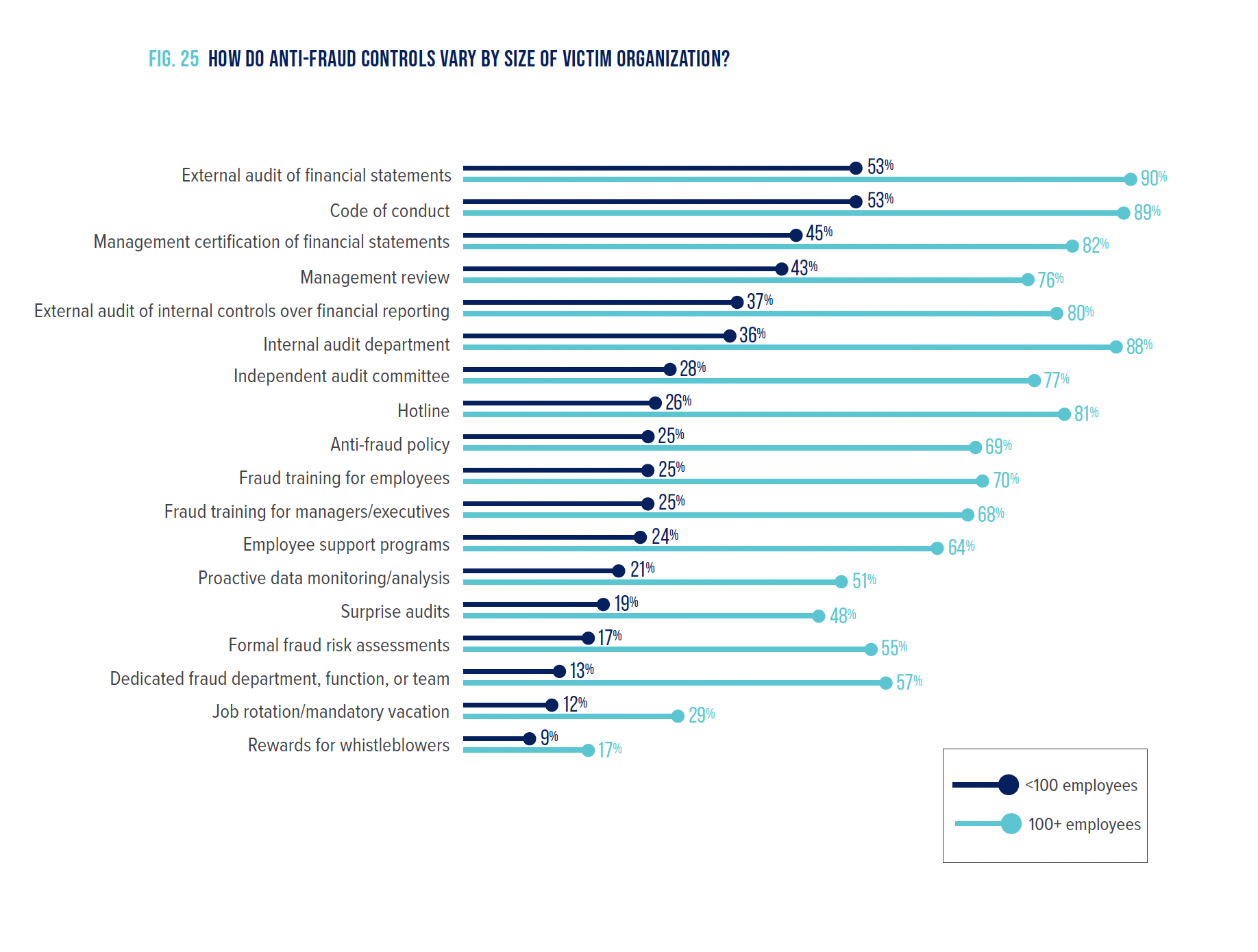 Fig. 26  was a background check run on the perpetrator prior to hiring?
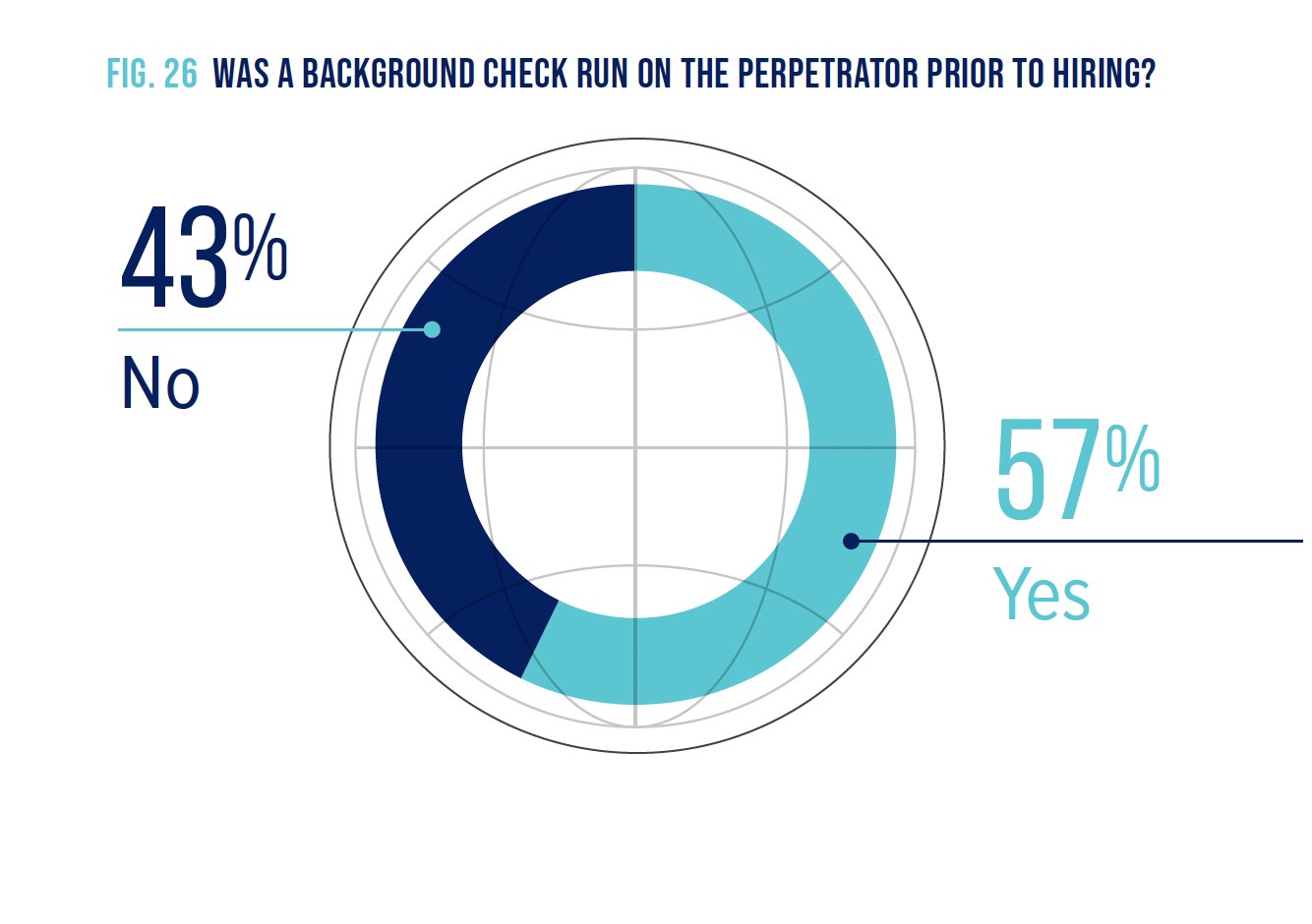 Fig. 27  did the background checks reveal existing red flags?
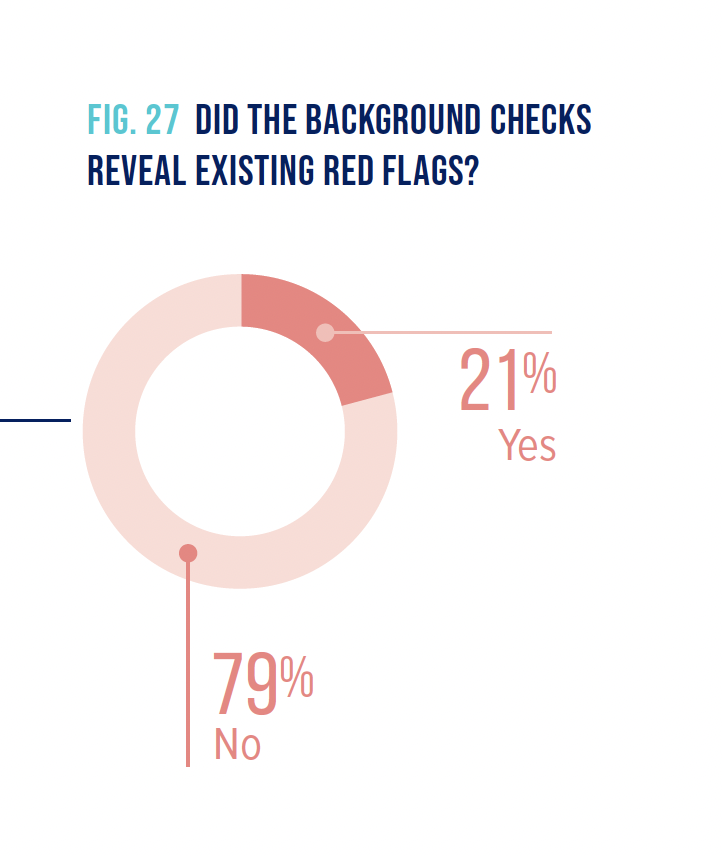 Fig. 28  what types of background checks were run on the perpetrator prior hiring?
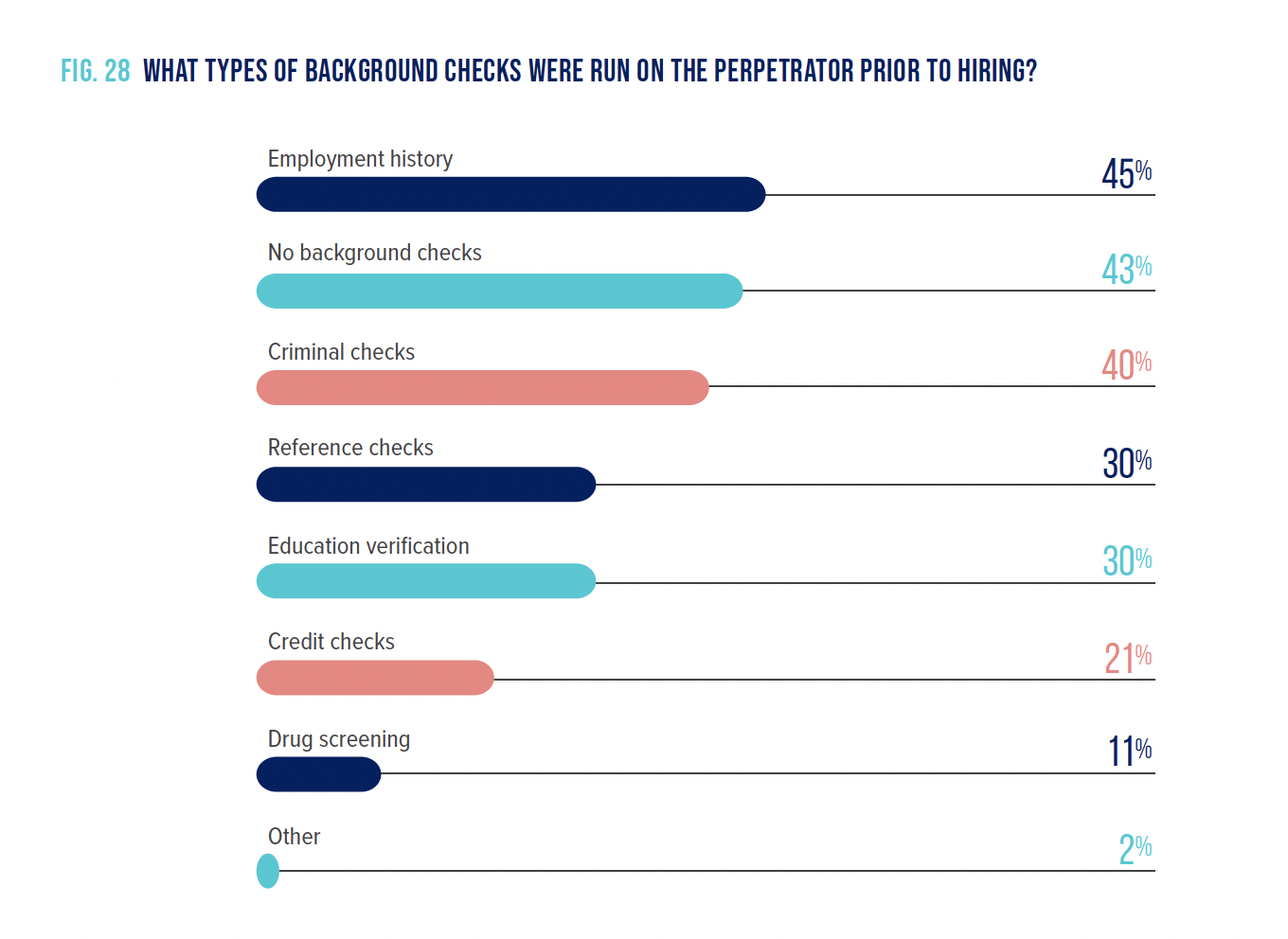 Fig. 29  what are the primary internal control weaknesses that contribute to occupational fraud?
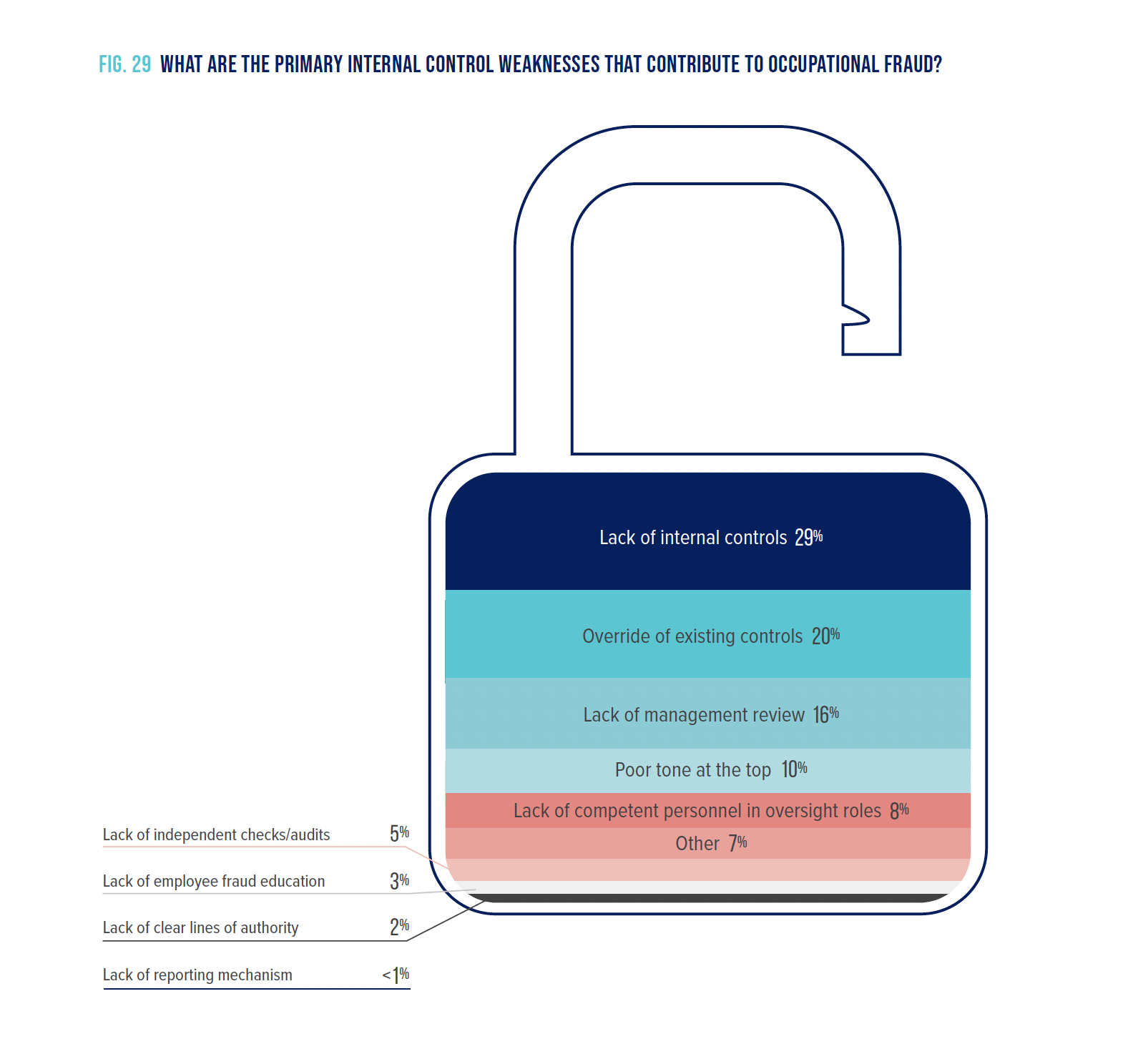 Fig. 30  top 3 internal control weaknesses based on the perpetrator’s position
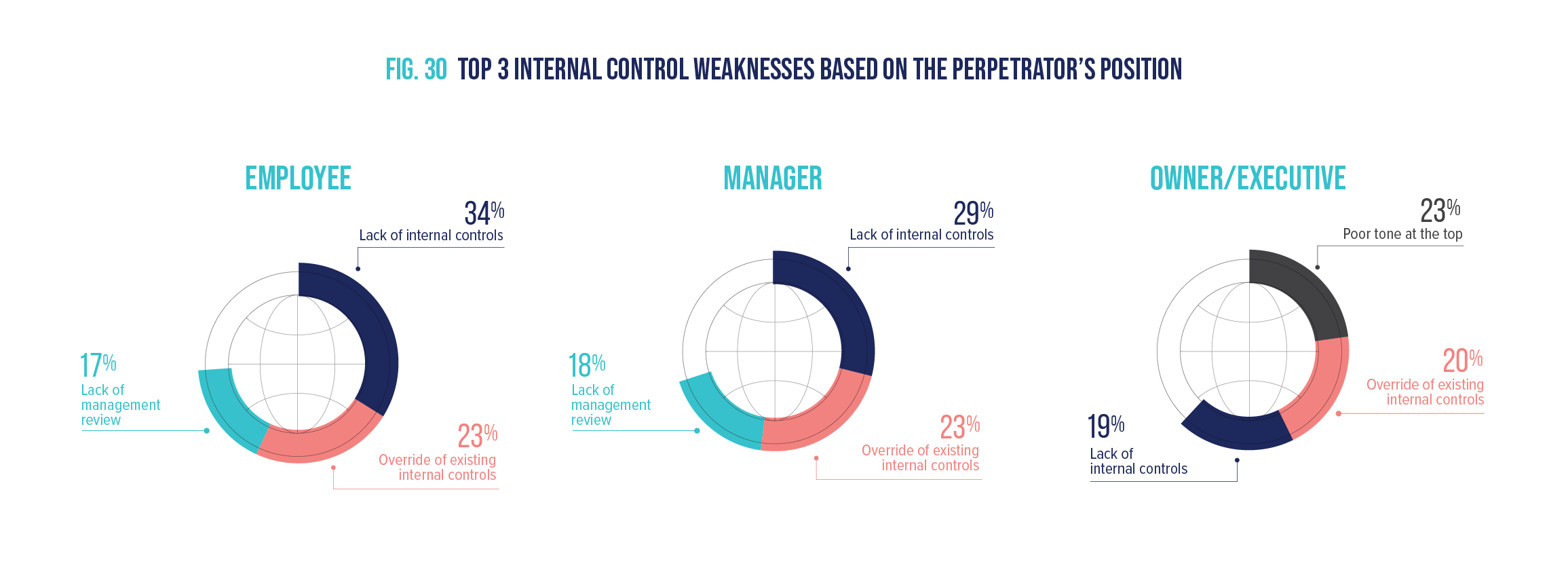 Fig. 31  How does the perpetrator’s level of authority relate to occupational fraud?
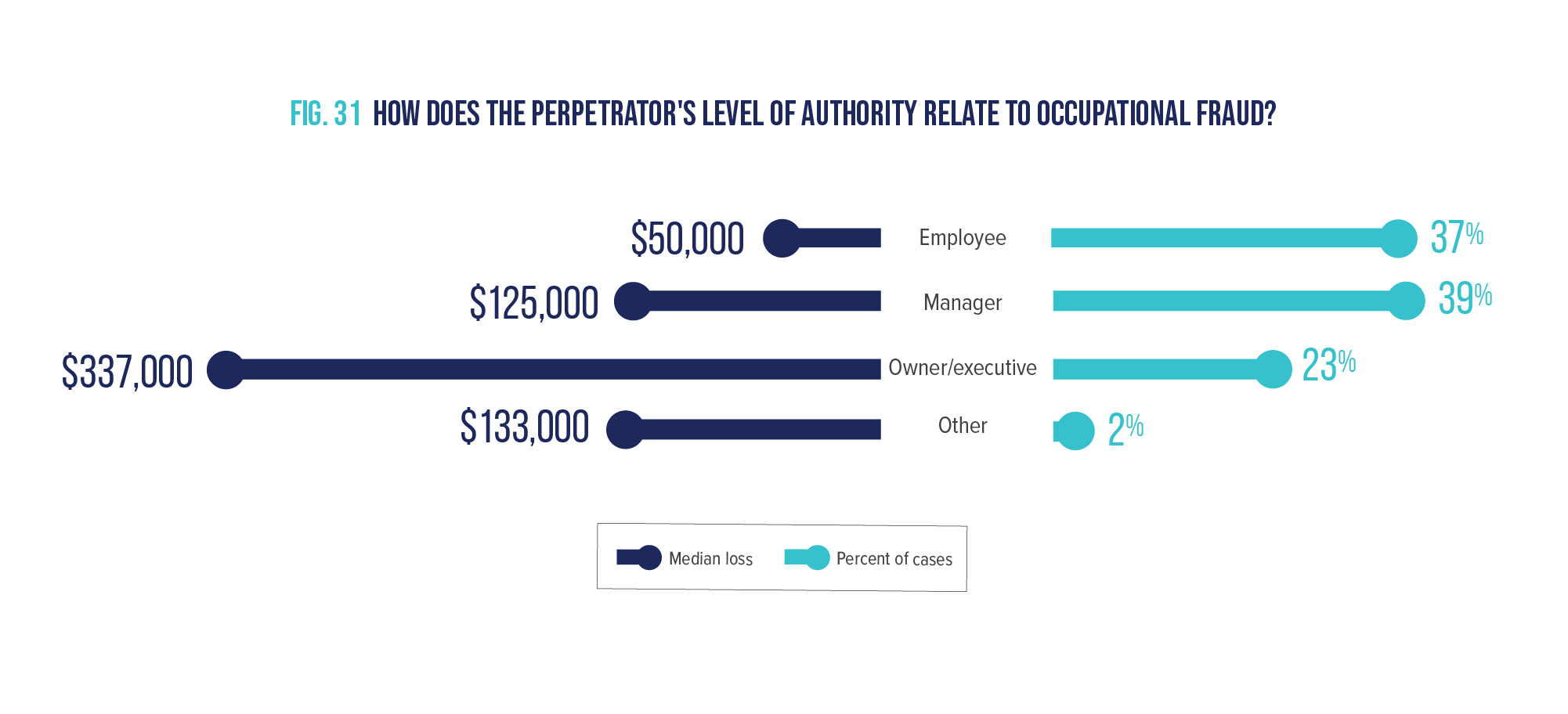 Fig. 32  how does the perpetrator’s level of authority relate to scheme duration?
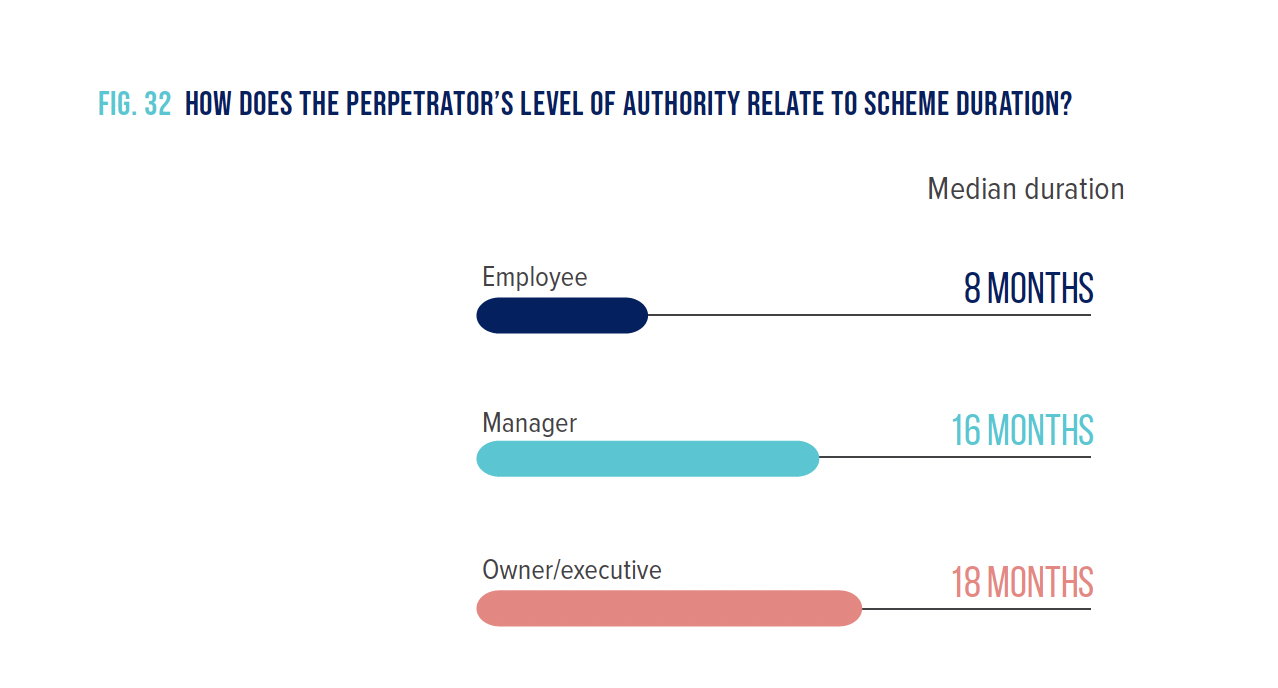 Fig. 33  How does the perpetrator’s tenure relate to occupational fraud?
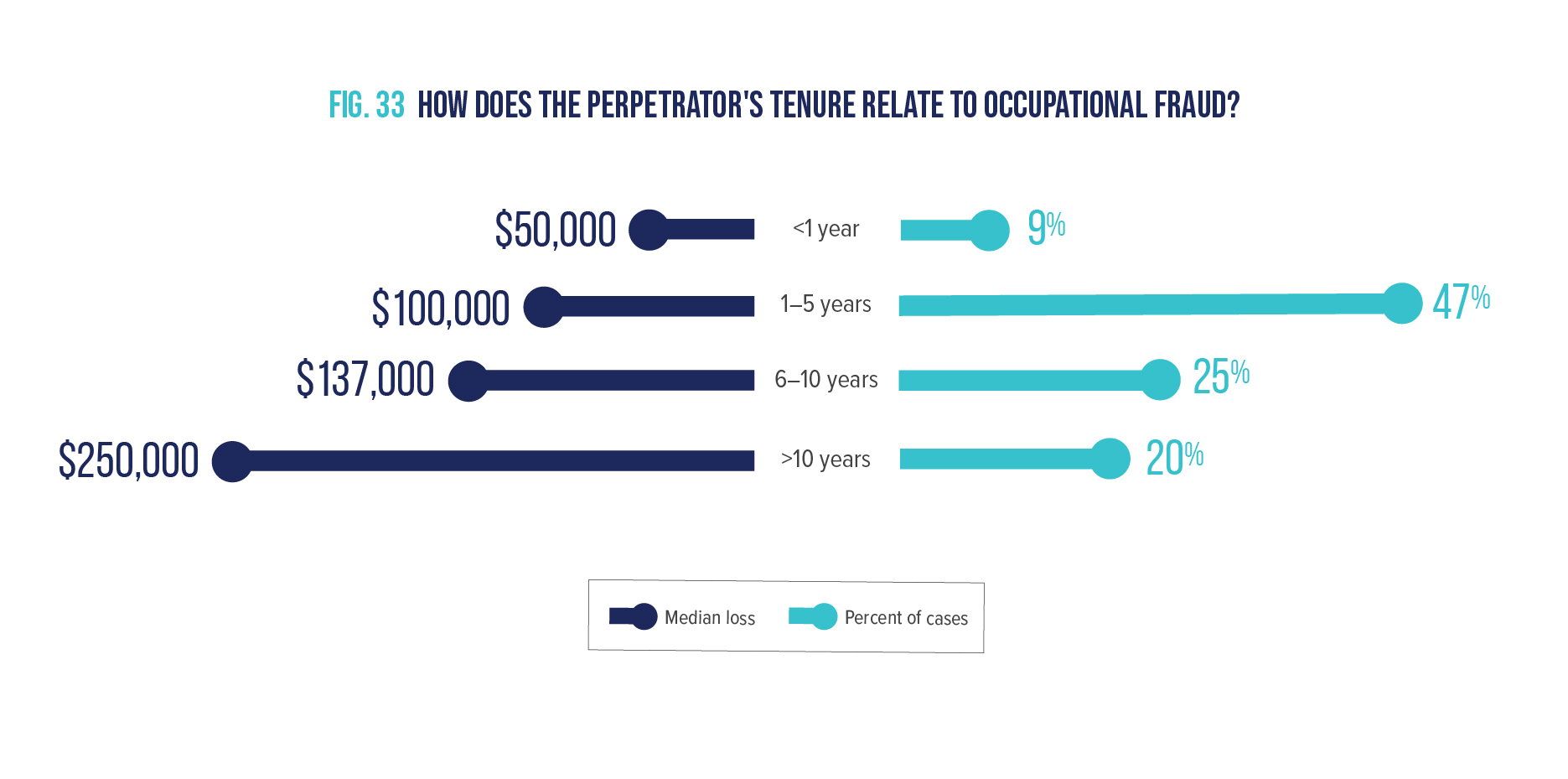 Fig. 34  what departments pose the greatest risk for occupational fraud?
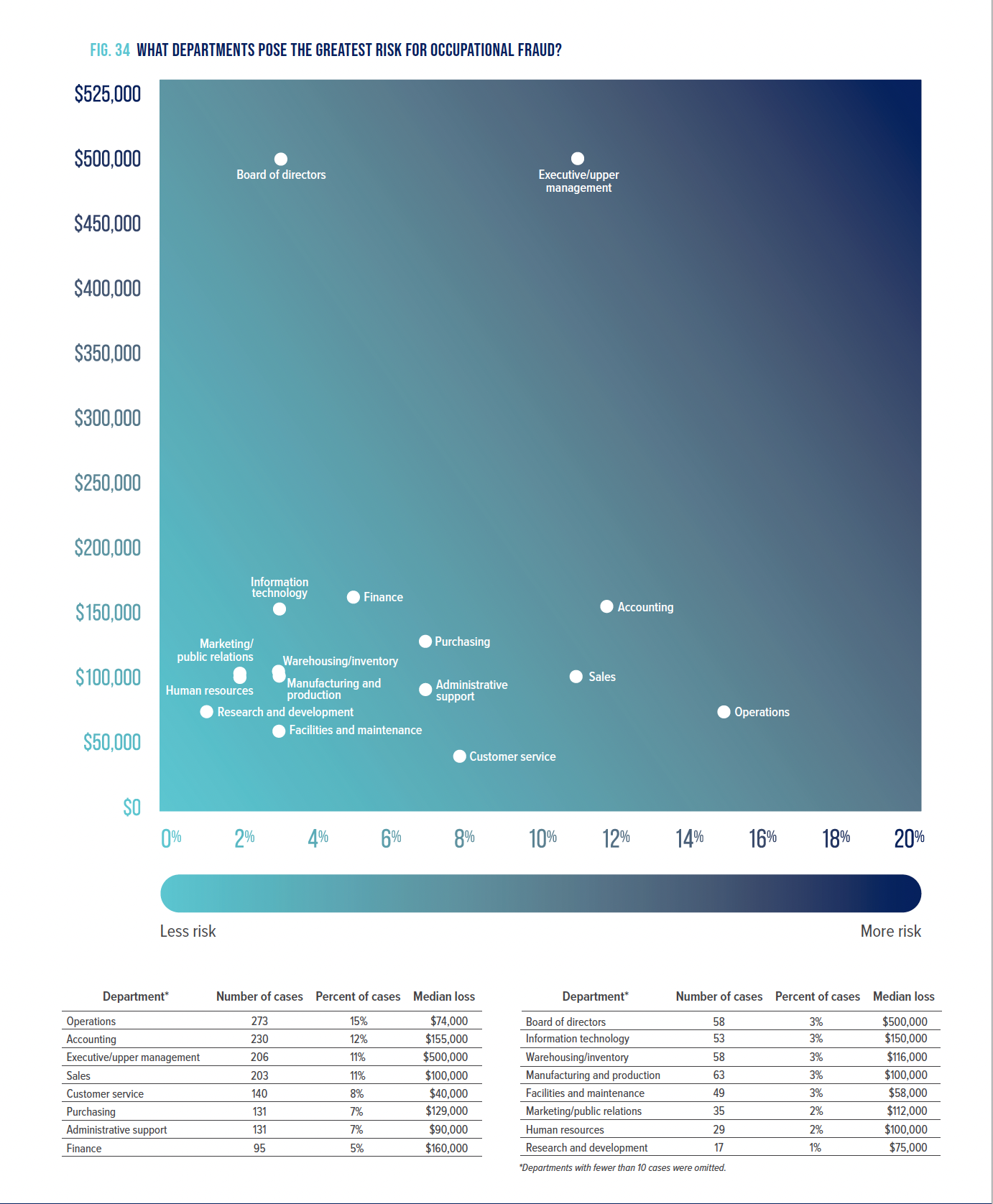 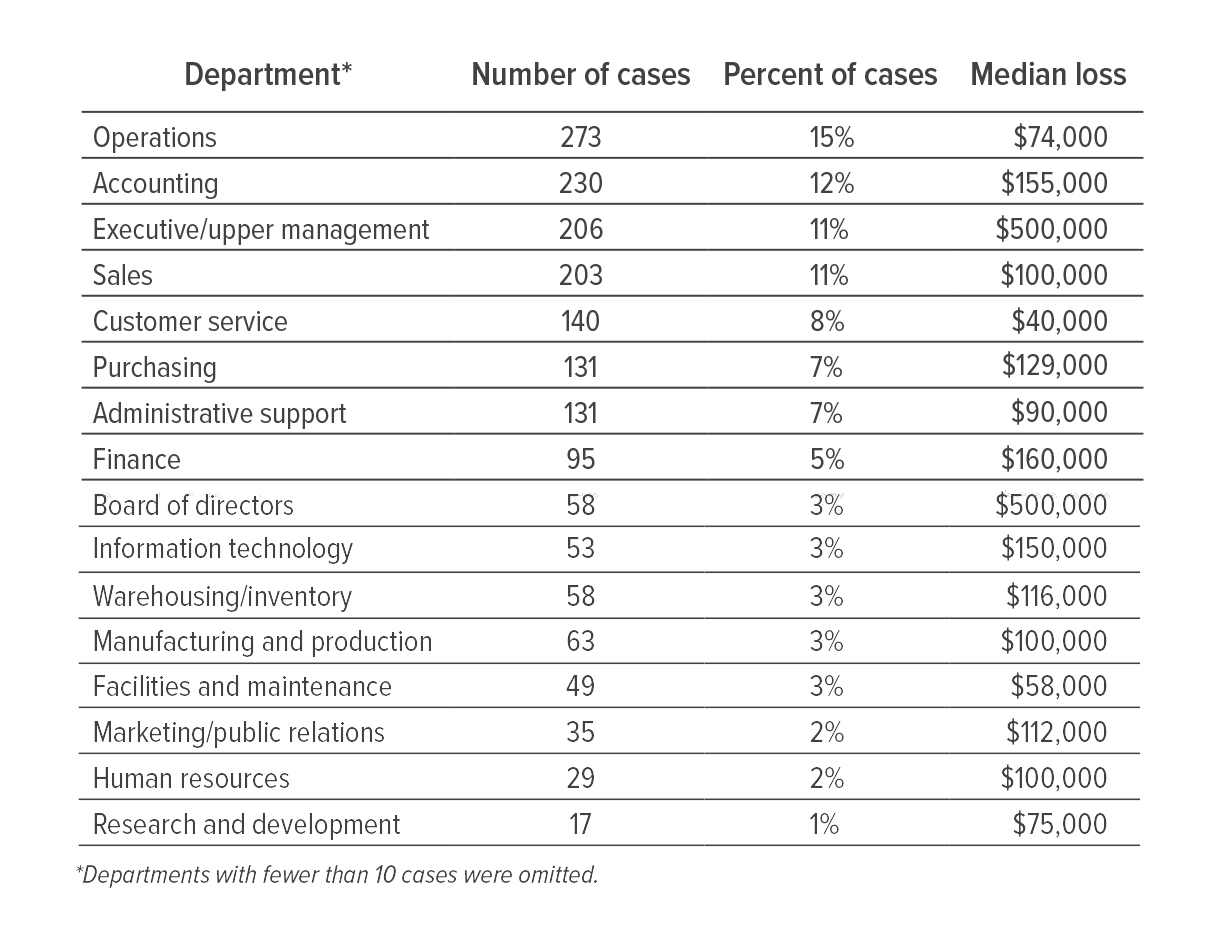 Fig. 35  what are the most common occupational fraud schemes 
in high-risk departments?
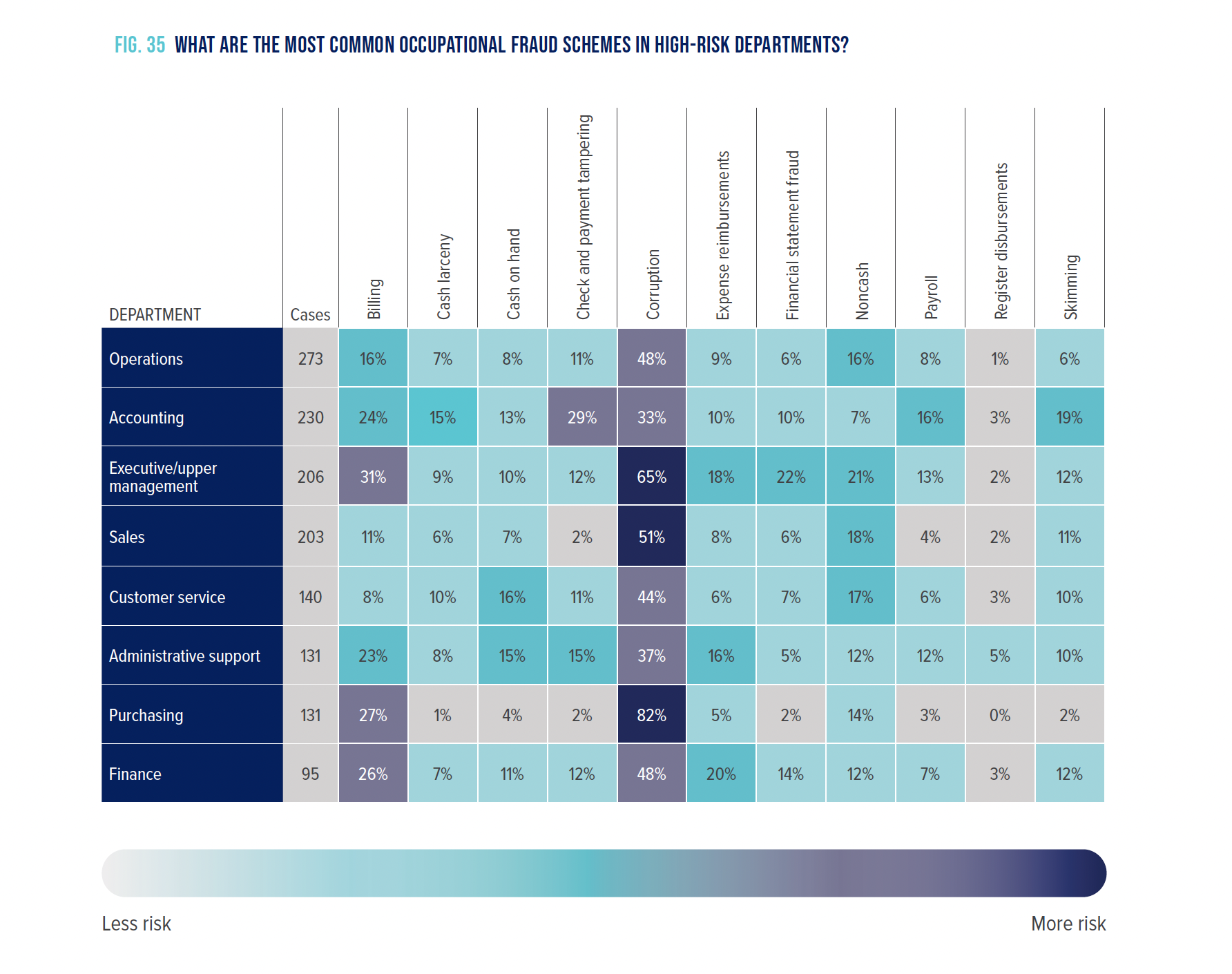 Fig. 36  How does the perpetrator’s gender relate to occupational fraud?
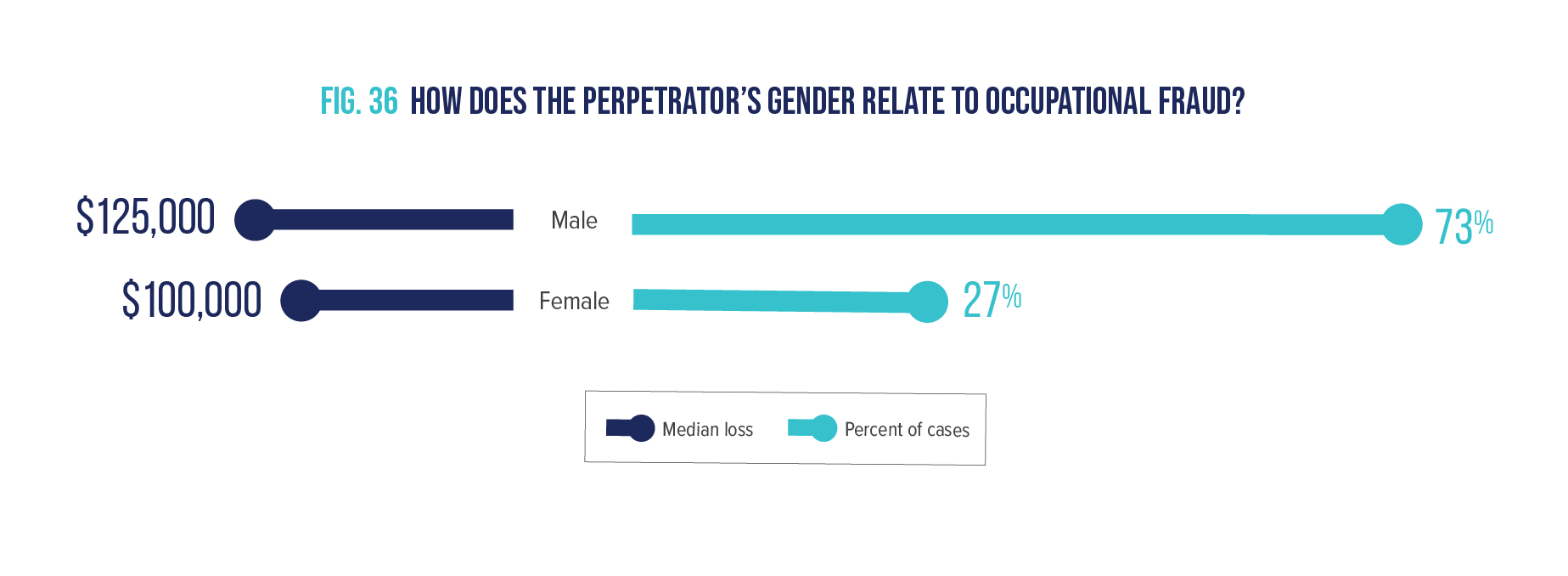 Fig. 37  how does the gender distribution of perpetrators vary by region?
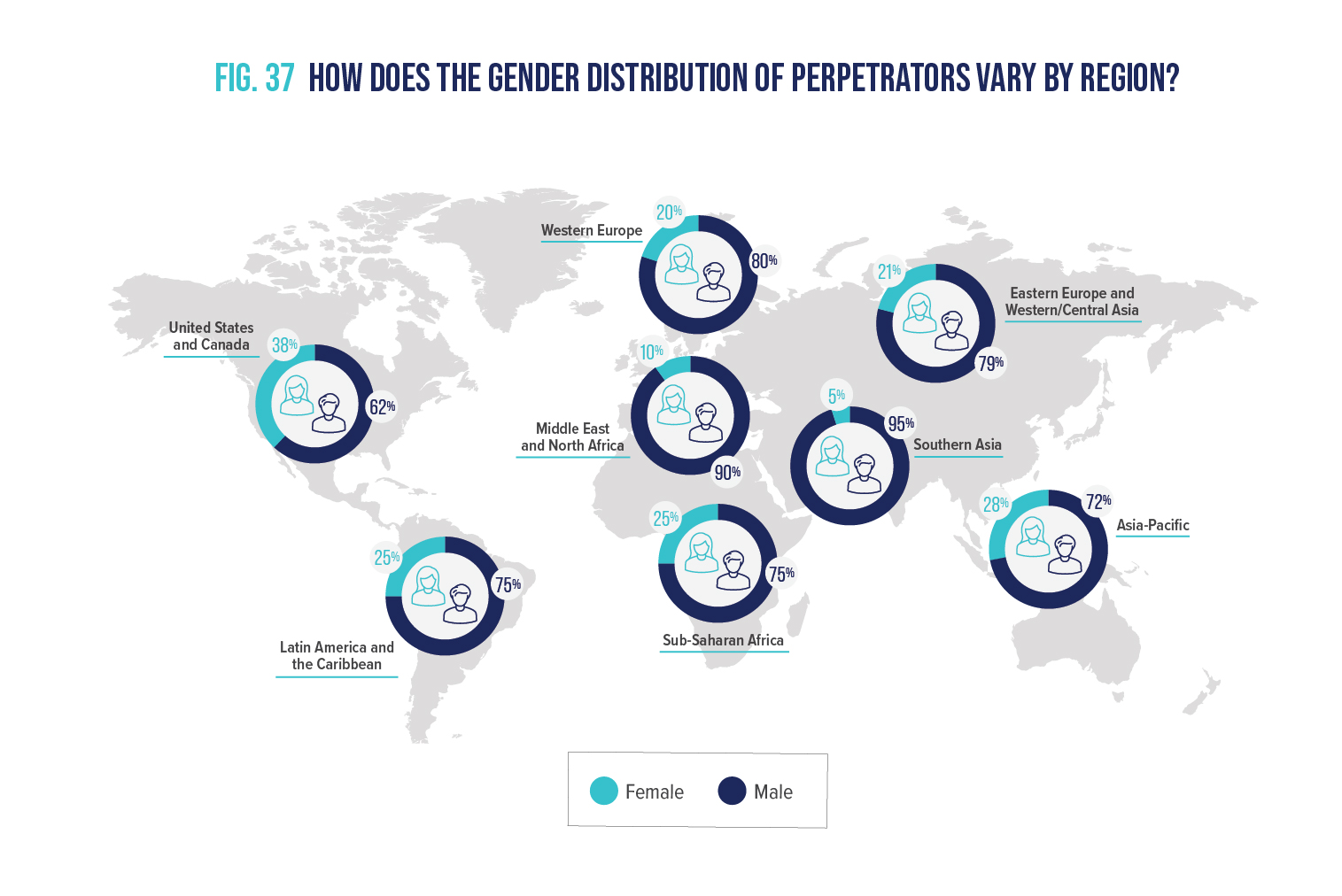 Fig. 38  how do gender distribution and median loss vary based on the perpetrator’s level of authority?
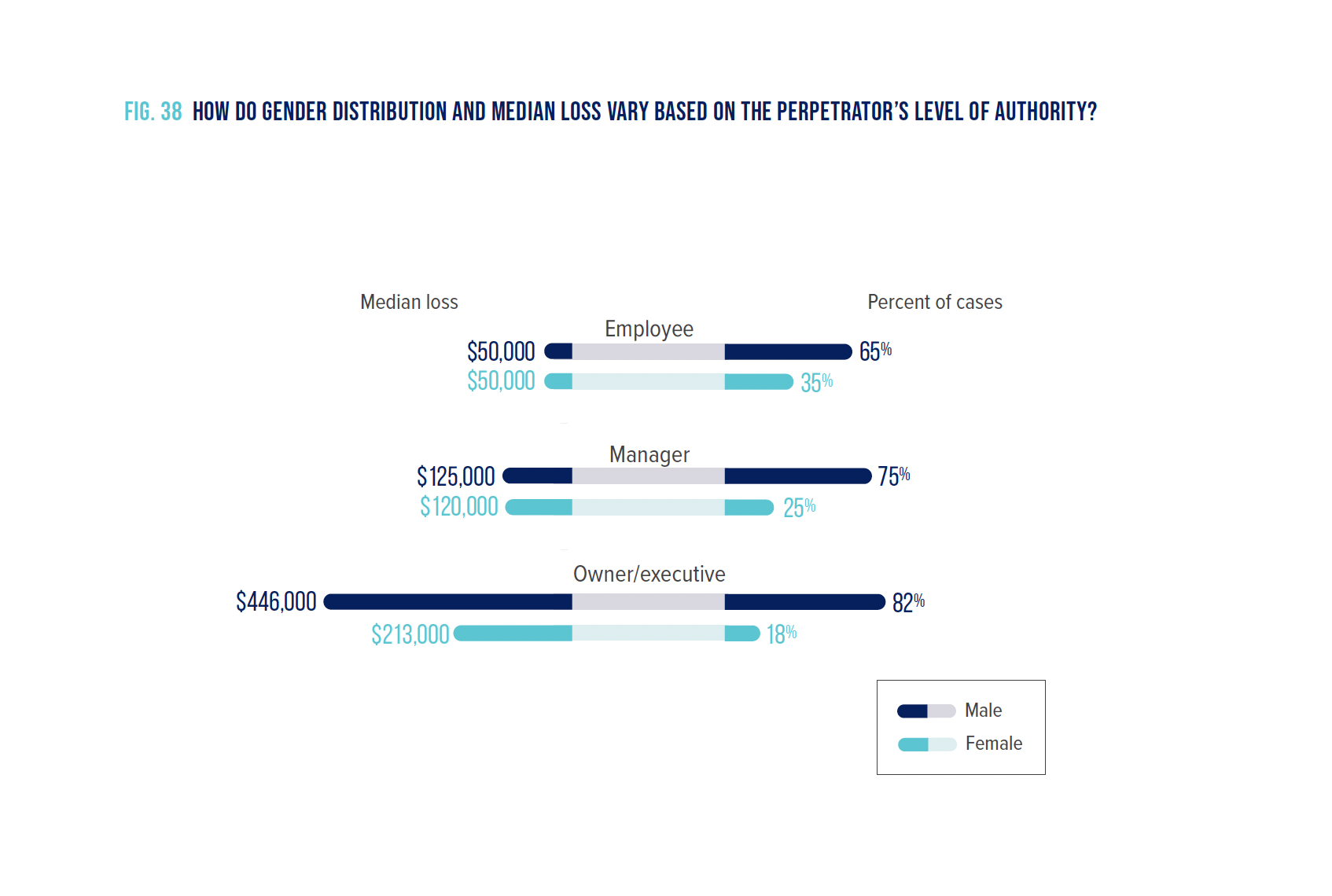 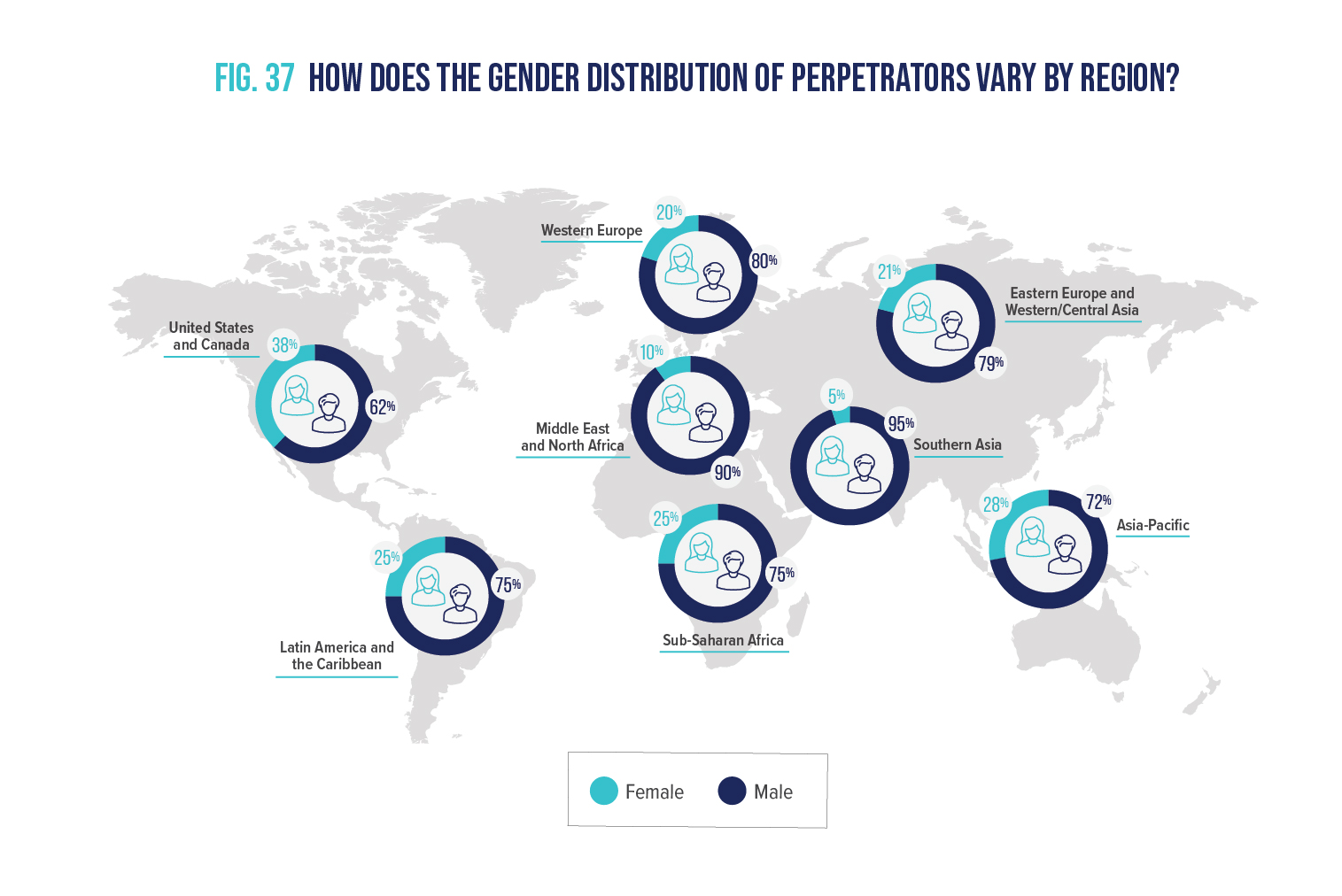 Fig. 39  how does the perpetrator’s age relate to occupational fraud?
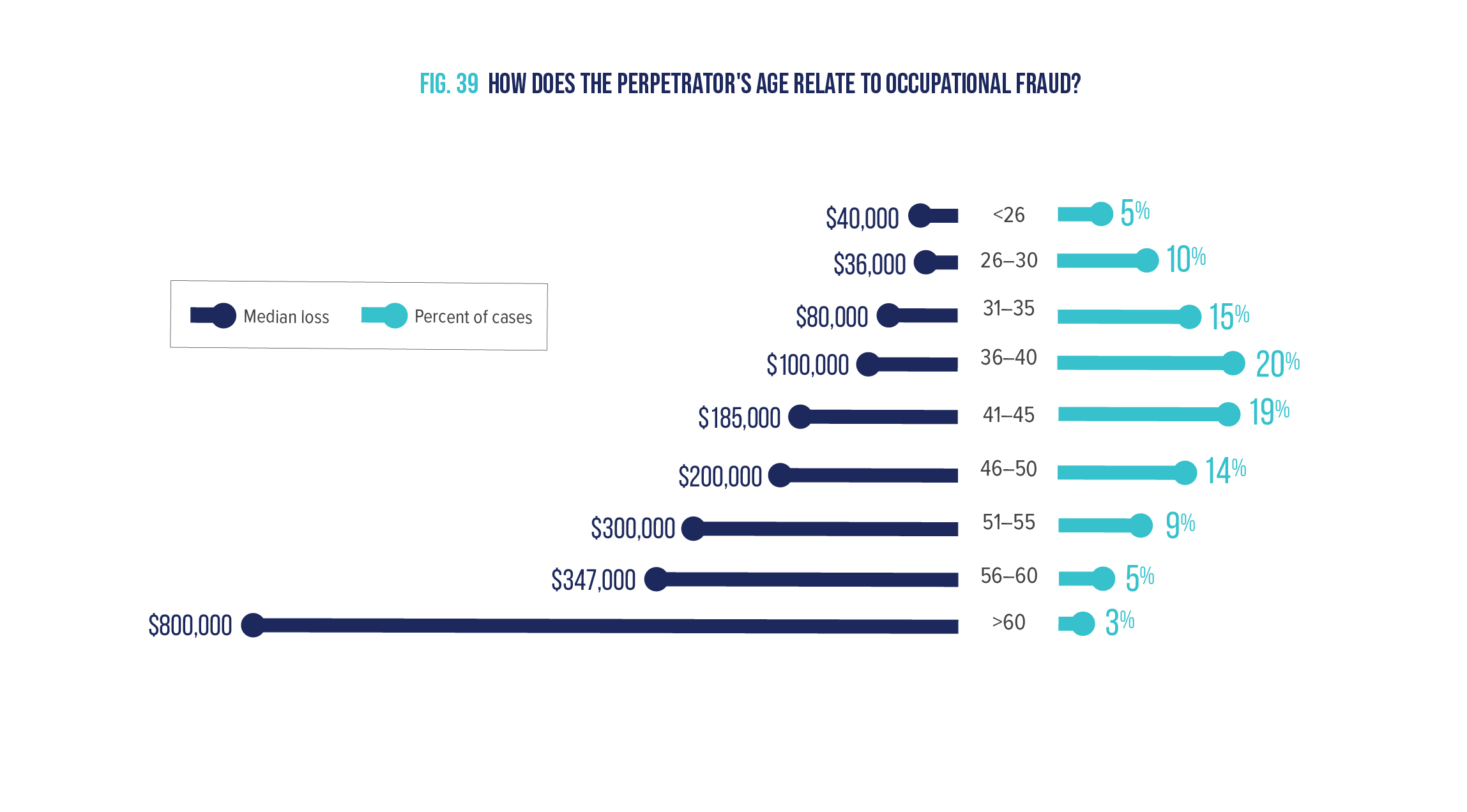 Fig. 40  how does the perpetrator’s education level relate to occupational fraud?
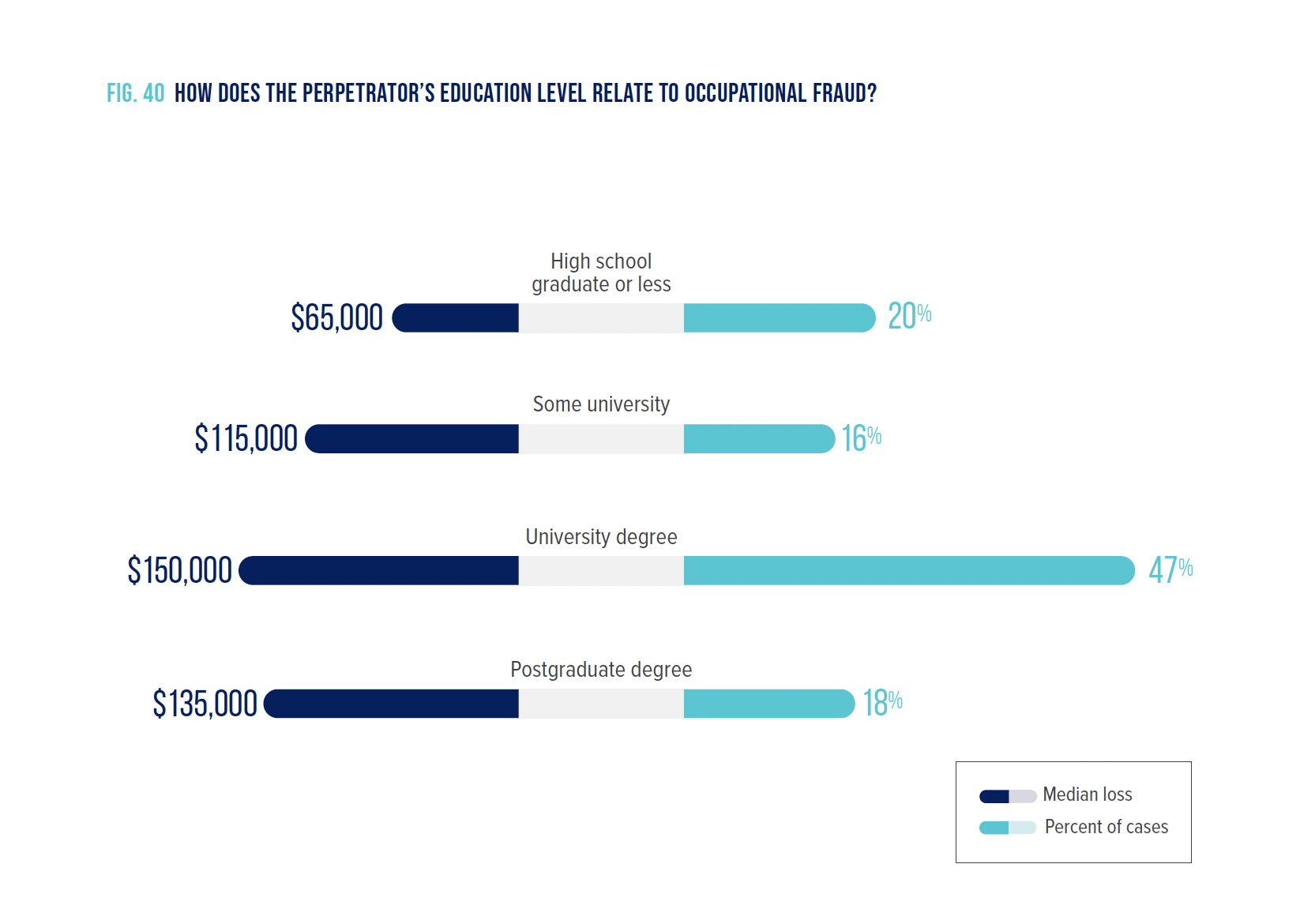 Fig. 41  how does the number or perpetrators in a scheme 
relate to occupational fraud?
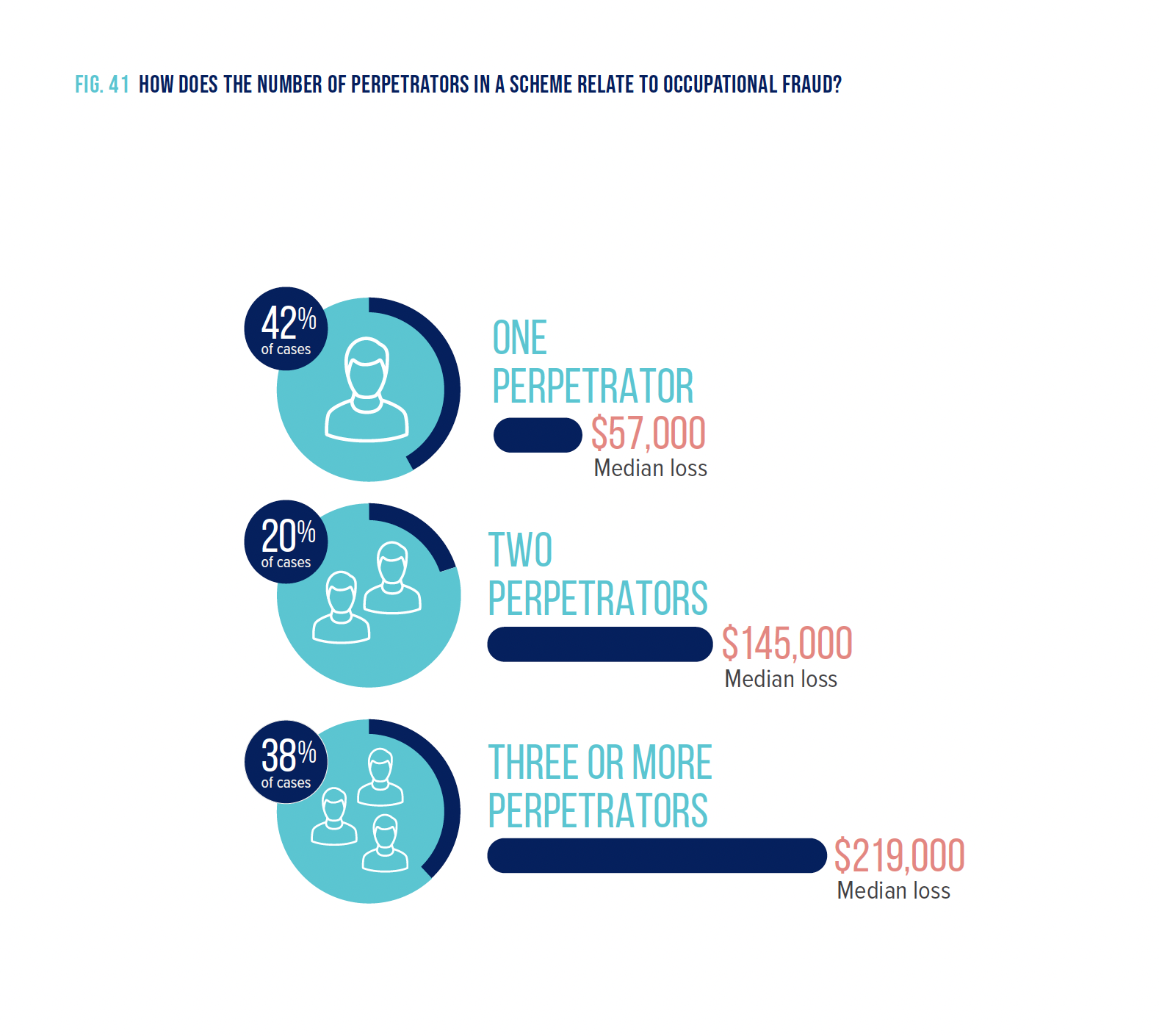 Fig. 42  do perpetrators tend to have prior fraud convictions?
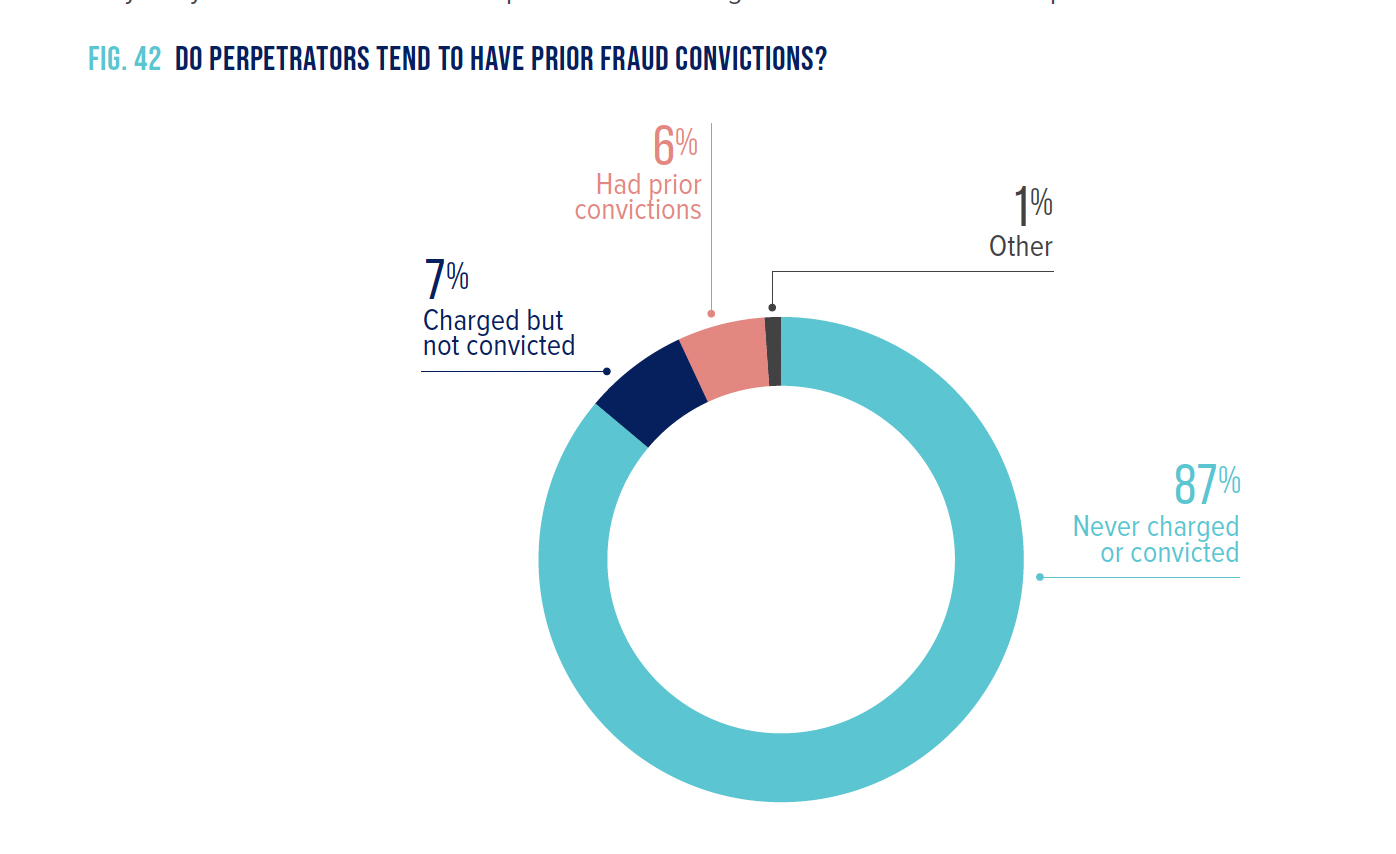 Fig. 43  do perpetrators tend to have prior employment-related disciplinary actions for fraud?
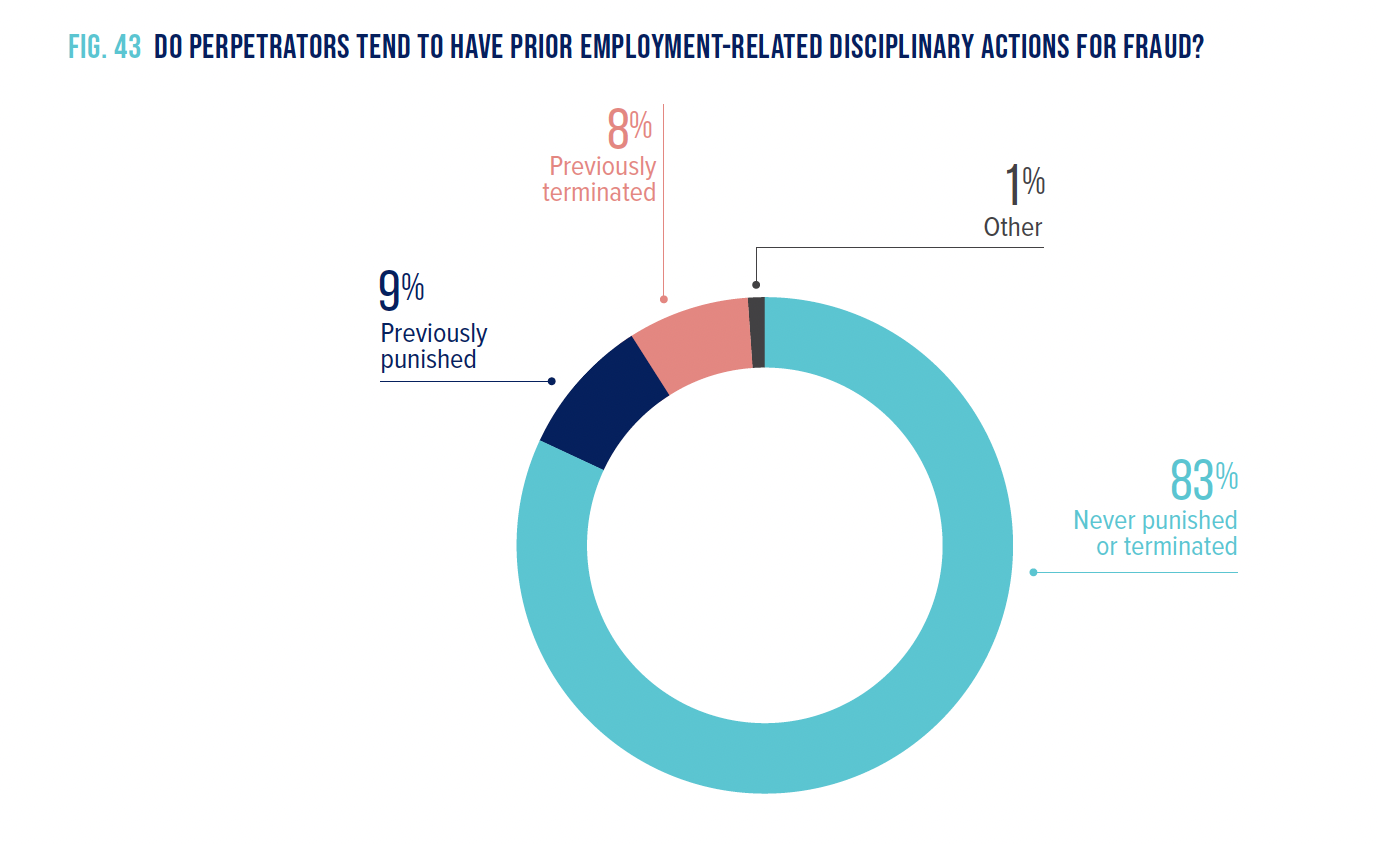 Fig. 44  how often do perpetrators exhibit behavioral red flags ?
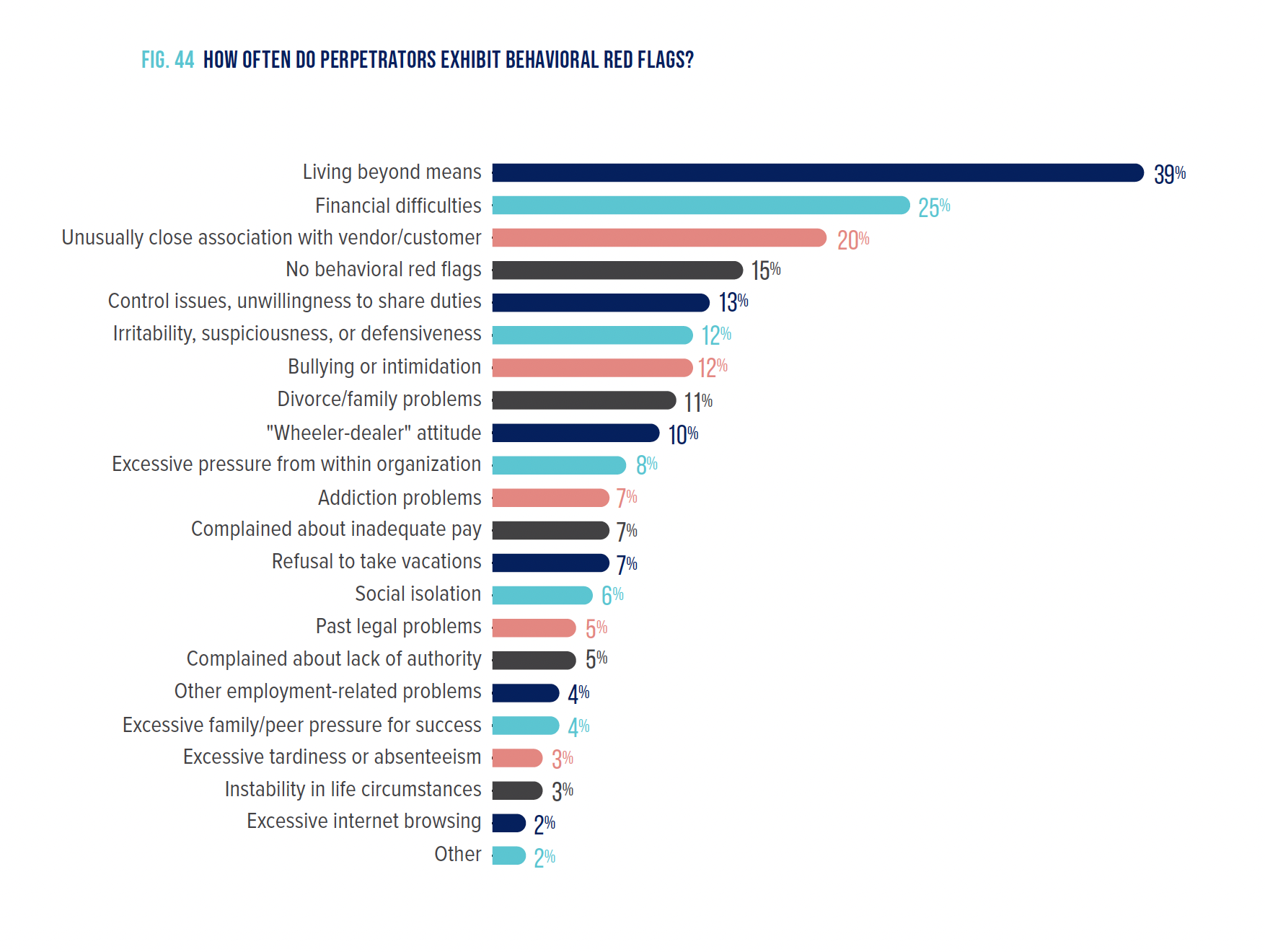 Fig. 45  do fraud perpetrators experience negative hr-related issues prior to or during their frauds?
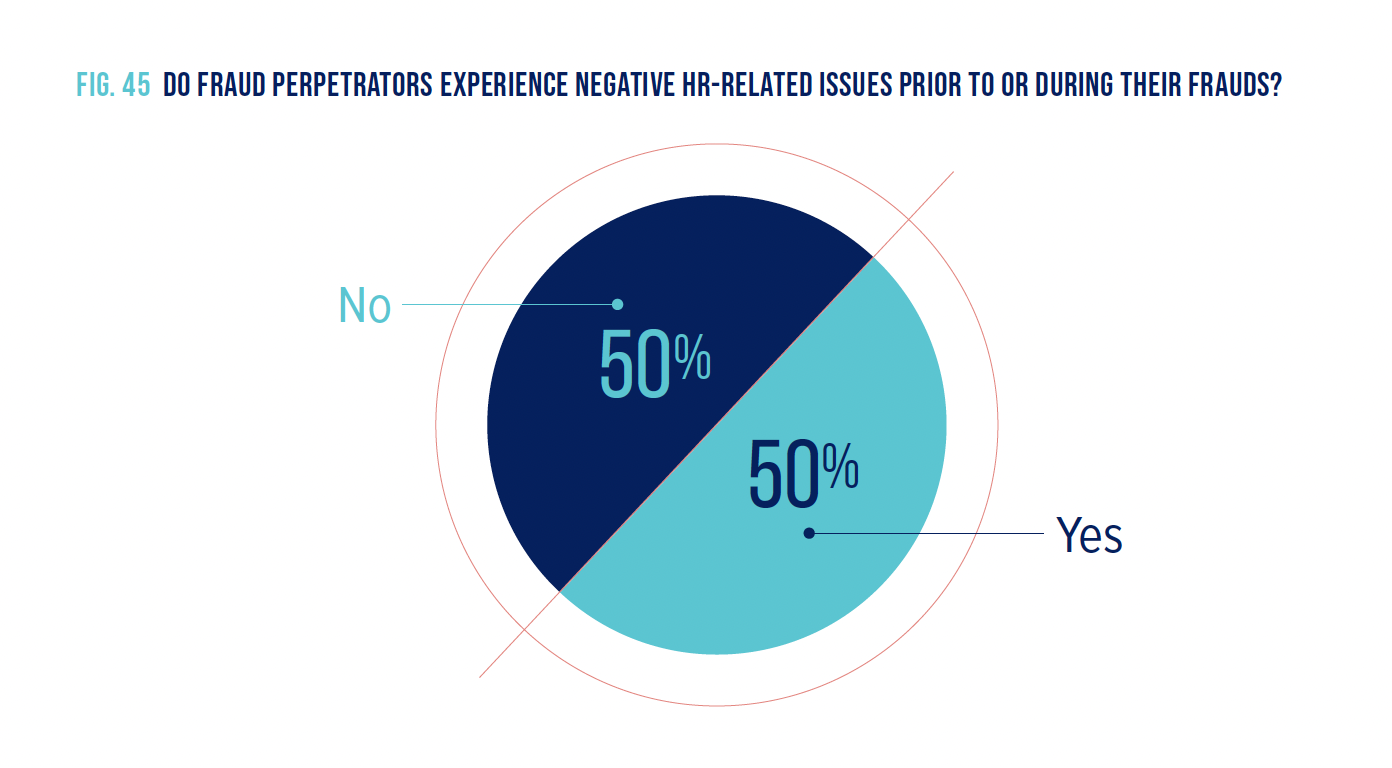 Fig. 46  which hr-related issues are most commonly experienced by fraud perpetrators?
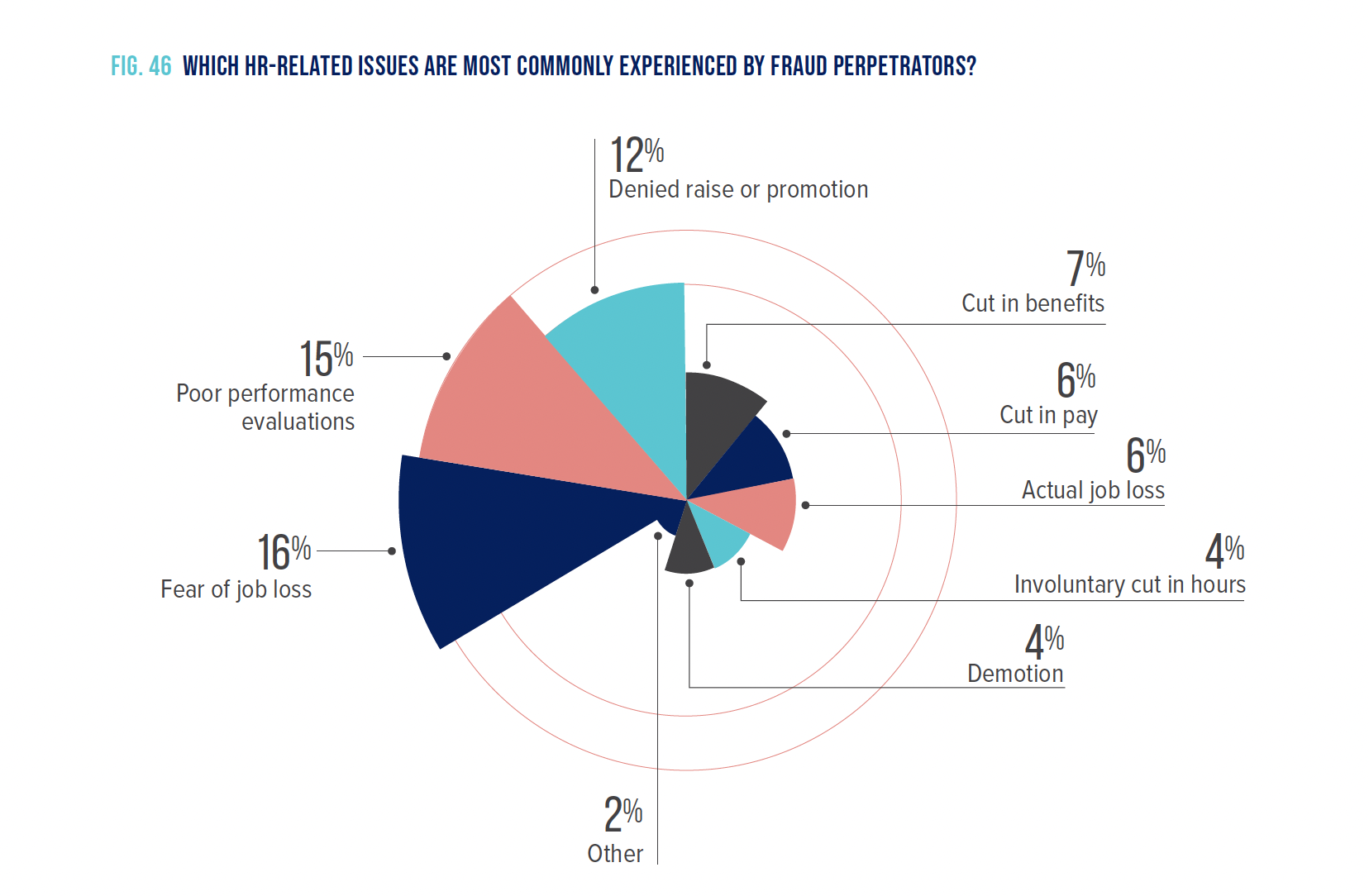 Fig. 47  how do victim organizations punish fraud perpetrators?
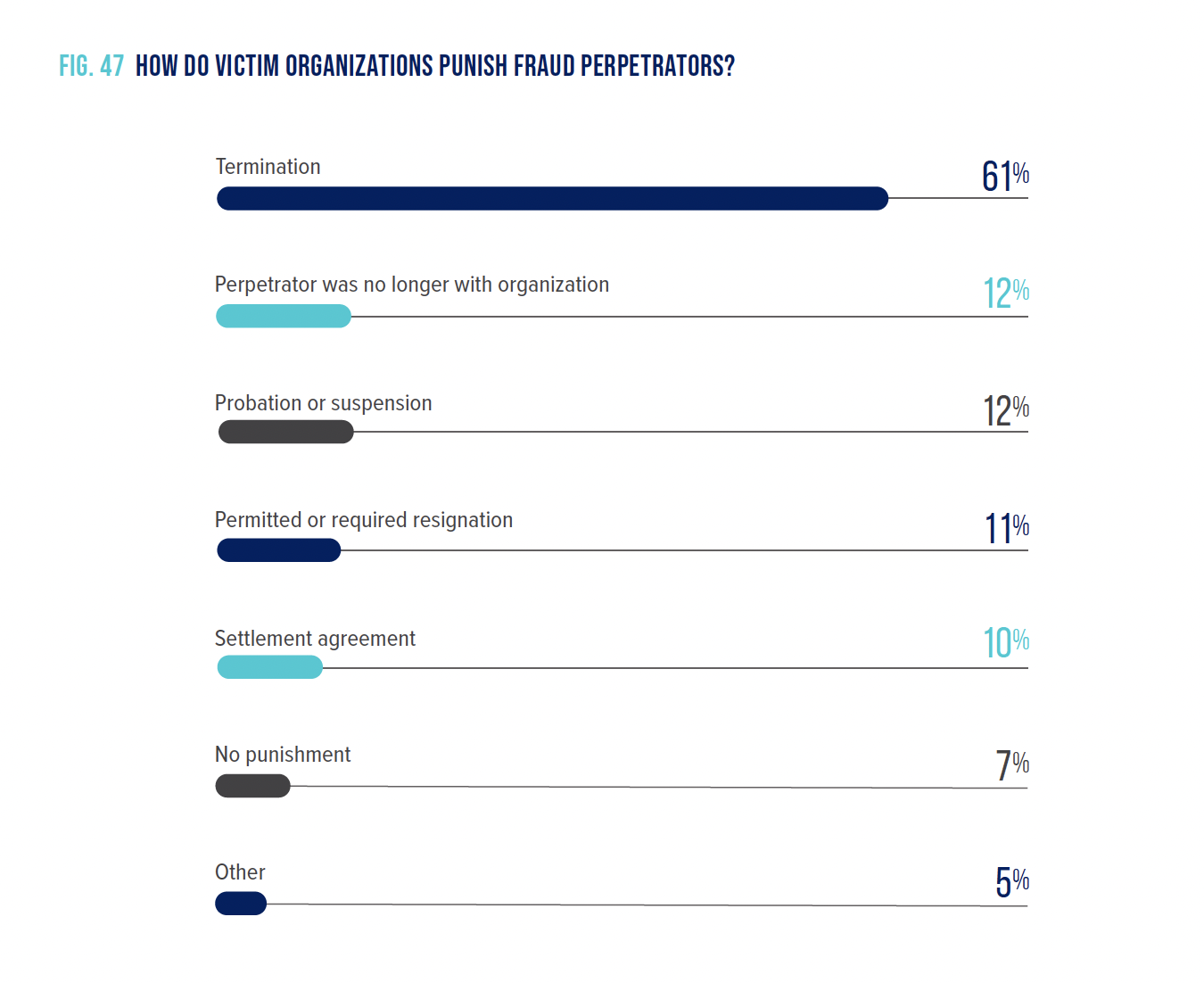 Fig. 48  why do organizations decline to refer cases to law enforcement?
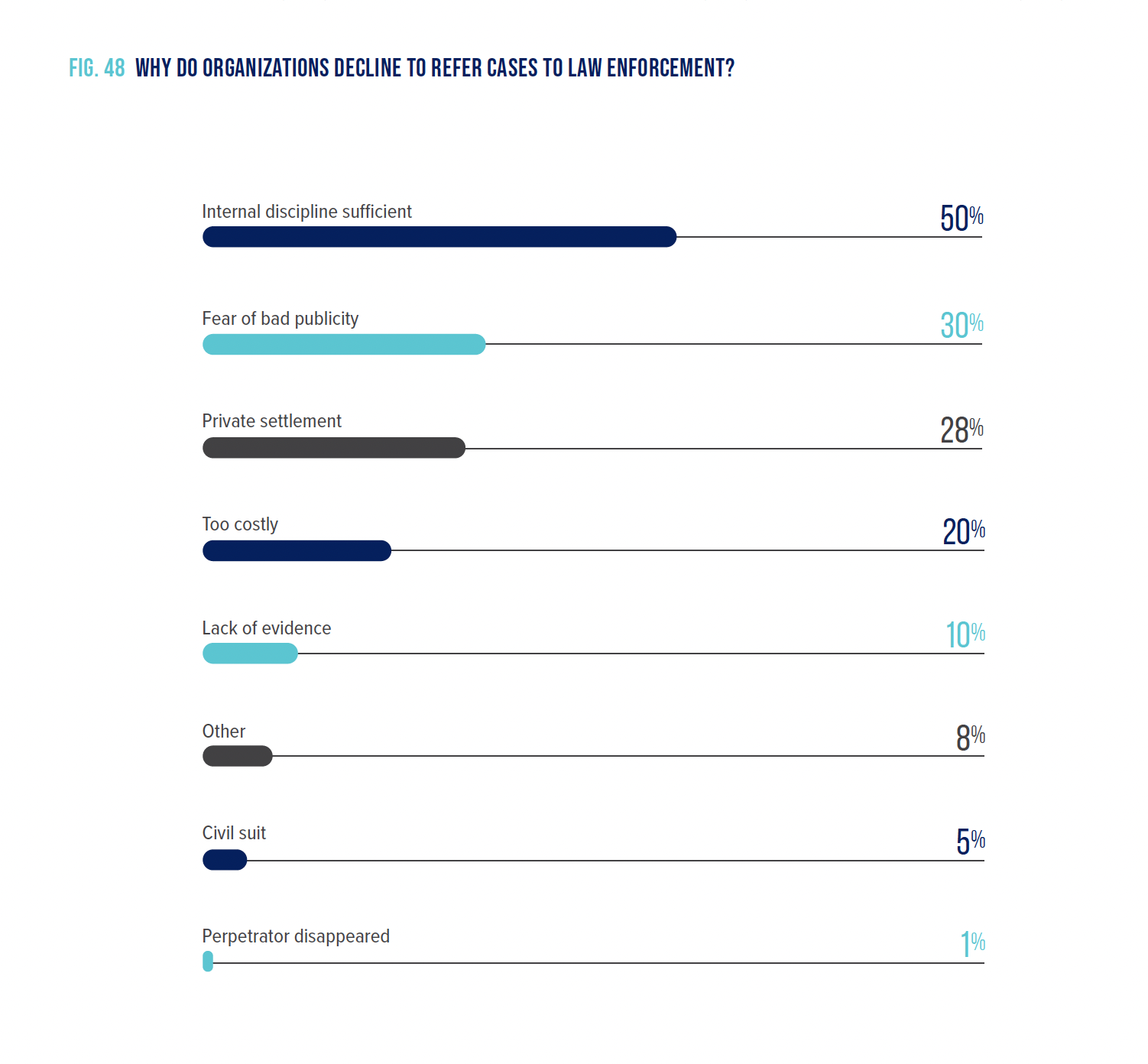 Fig. 49  how did the recovery of fraud Losses vary by region?
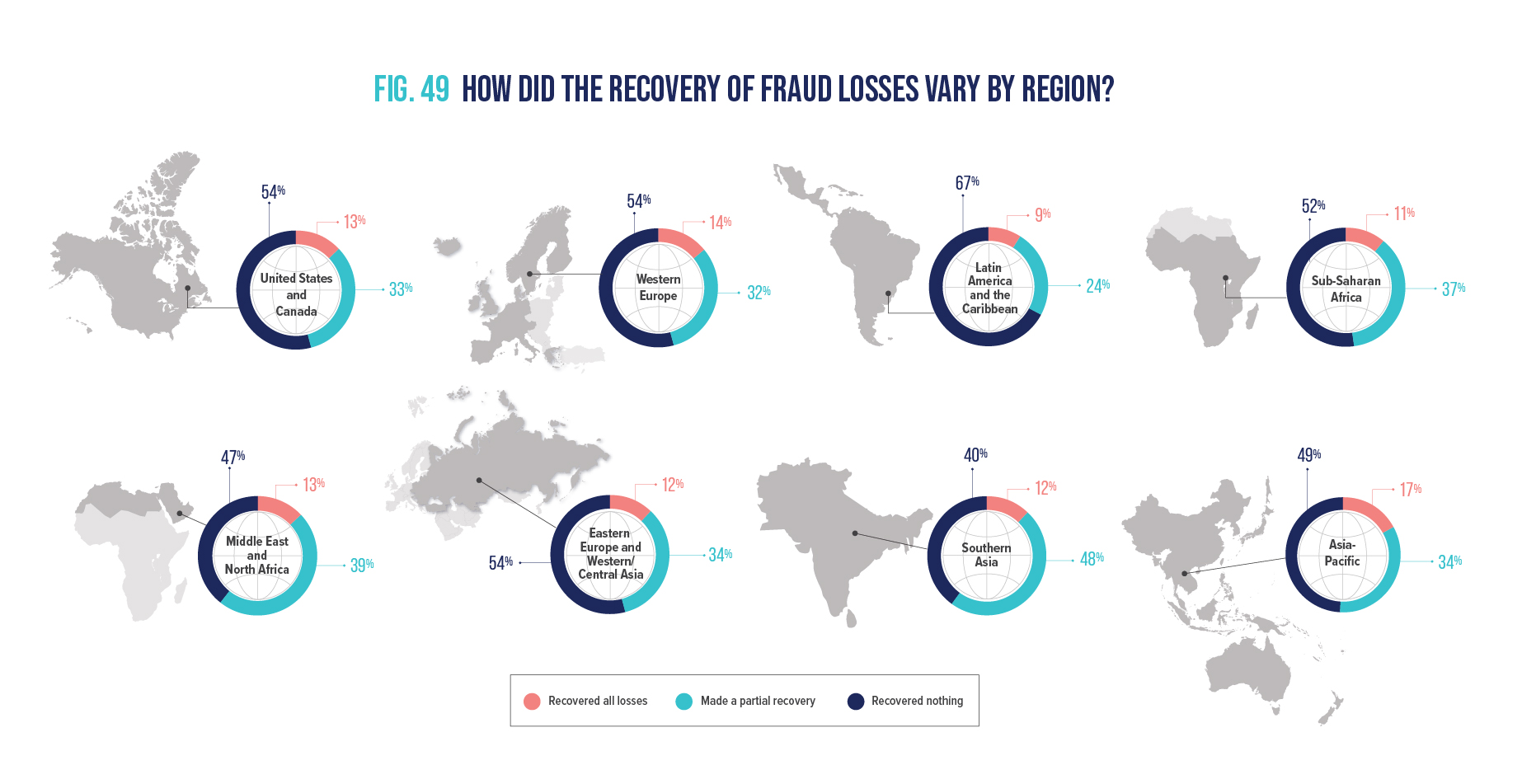 Fig. 50  what was the primary occupation of survey participants?
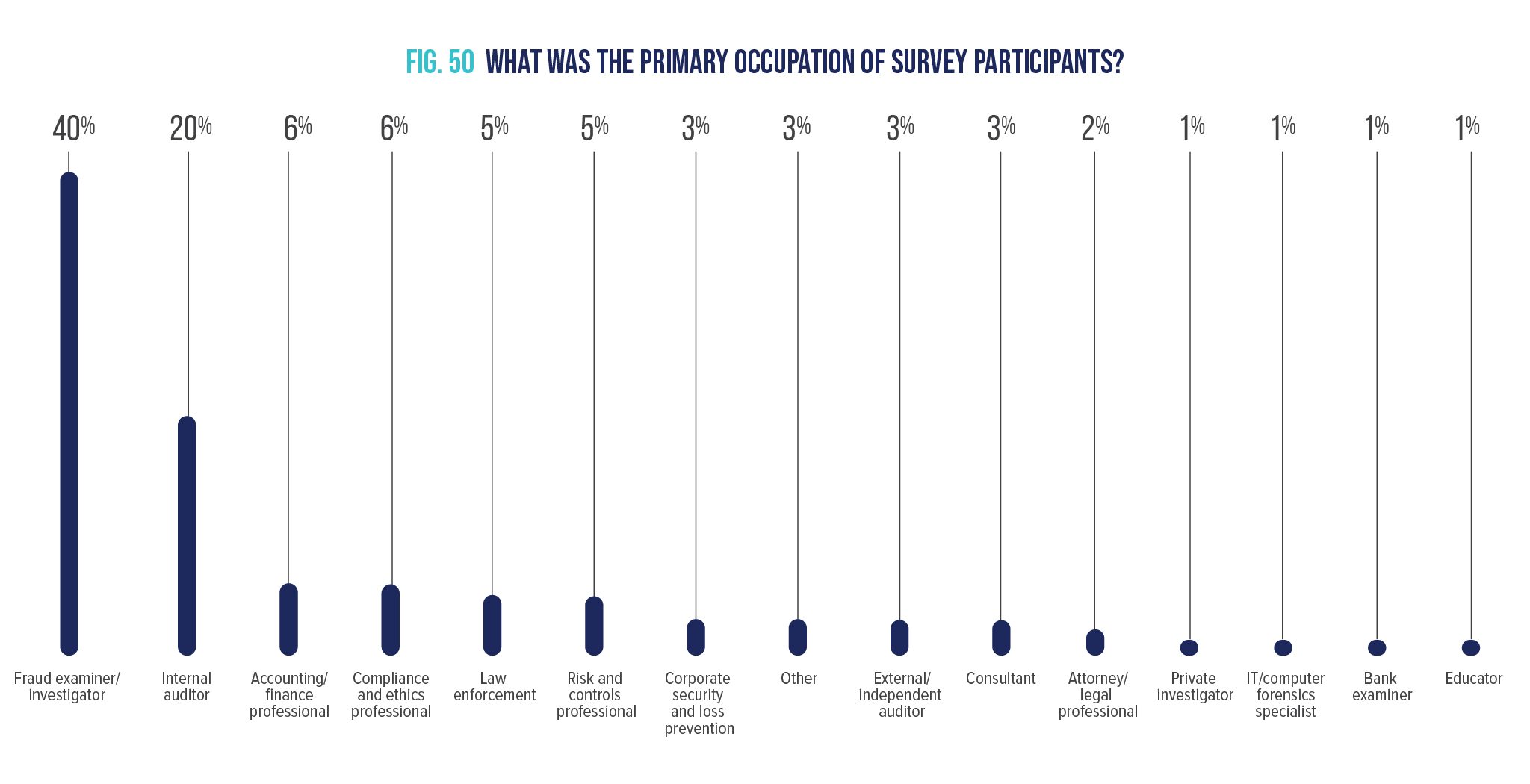 Fig. 51  what was the professional role of the survey participants?
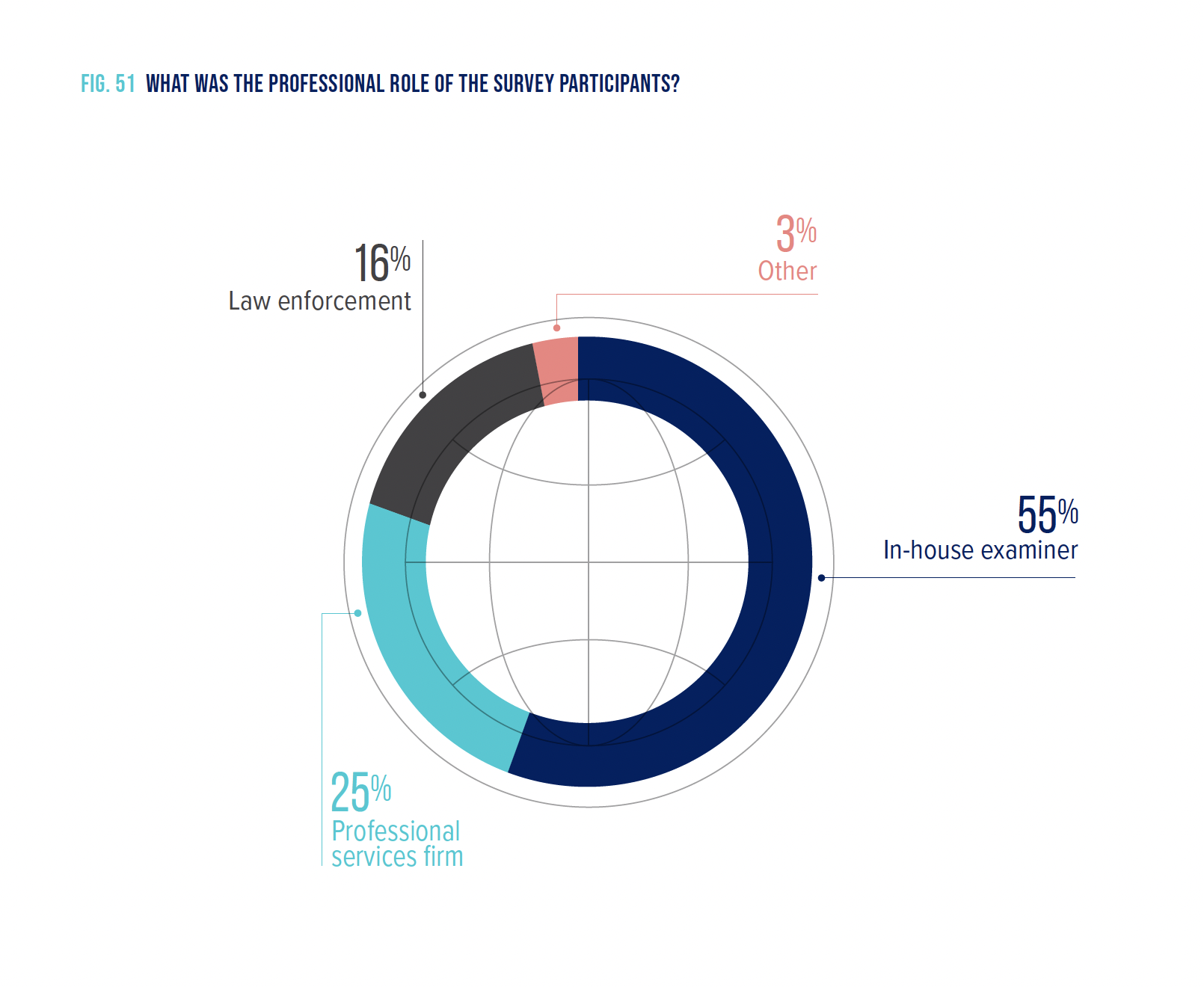 Fig. 52  how much fraud examination experience did survey participants have?
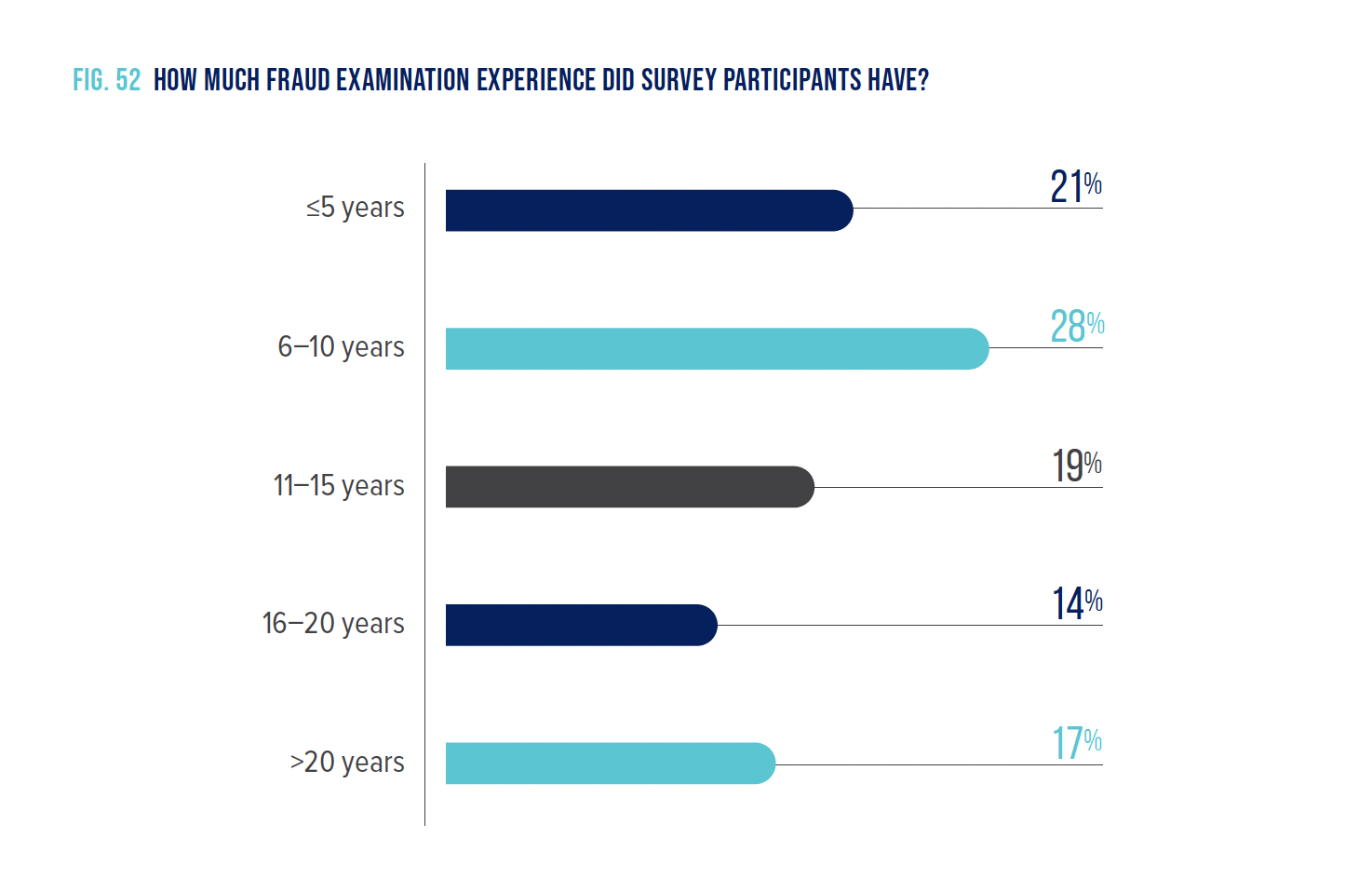 Fig. 53  how many fraud cases have survey participants investigated in the past two years?
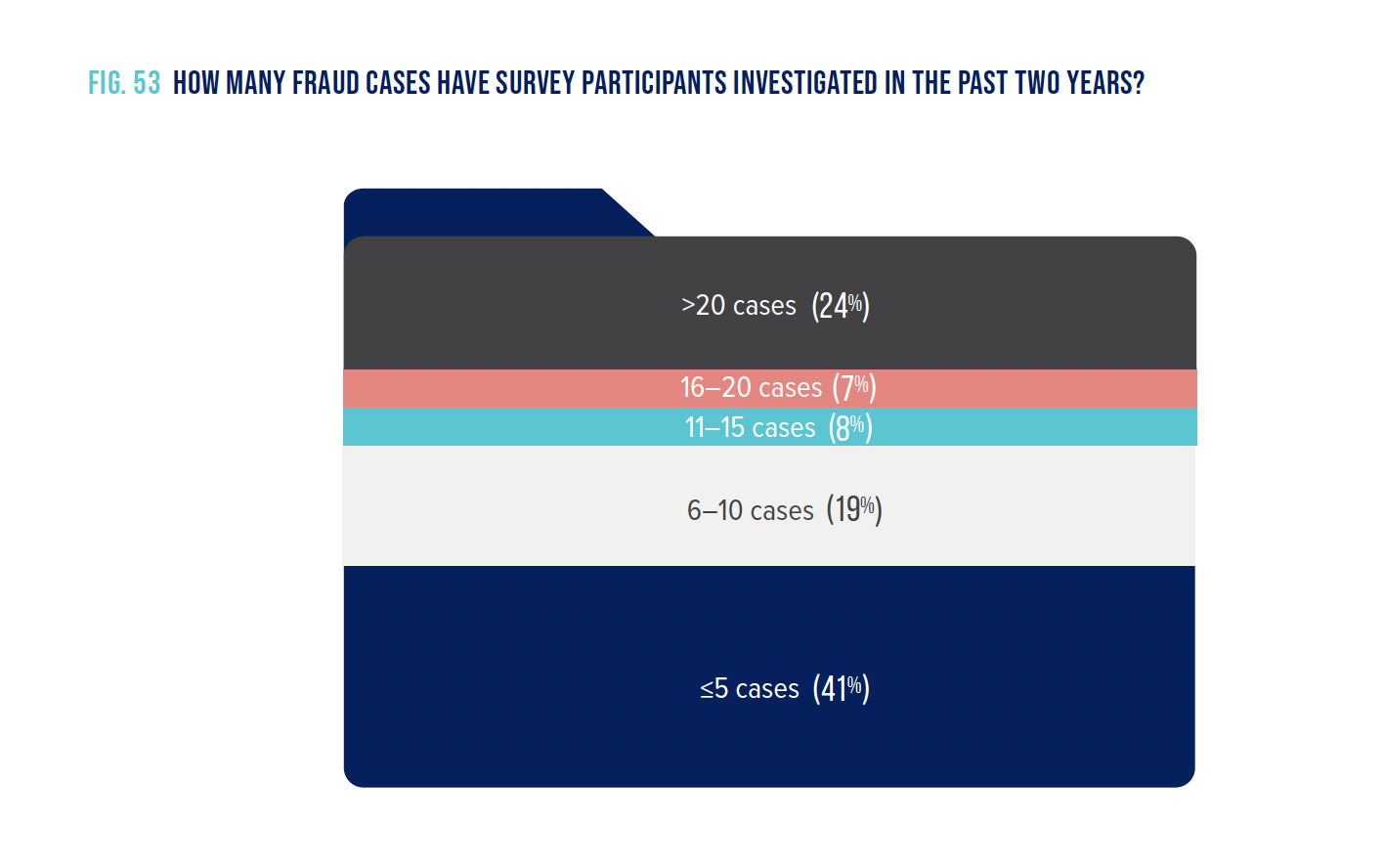 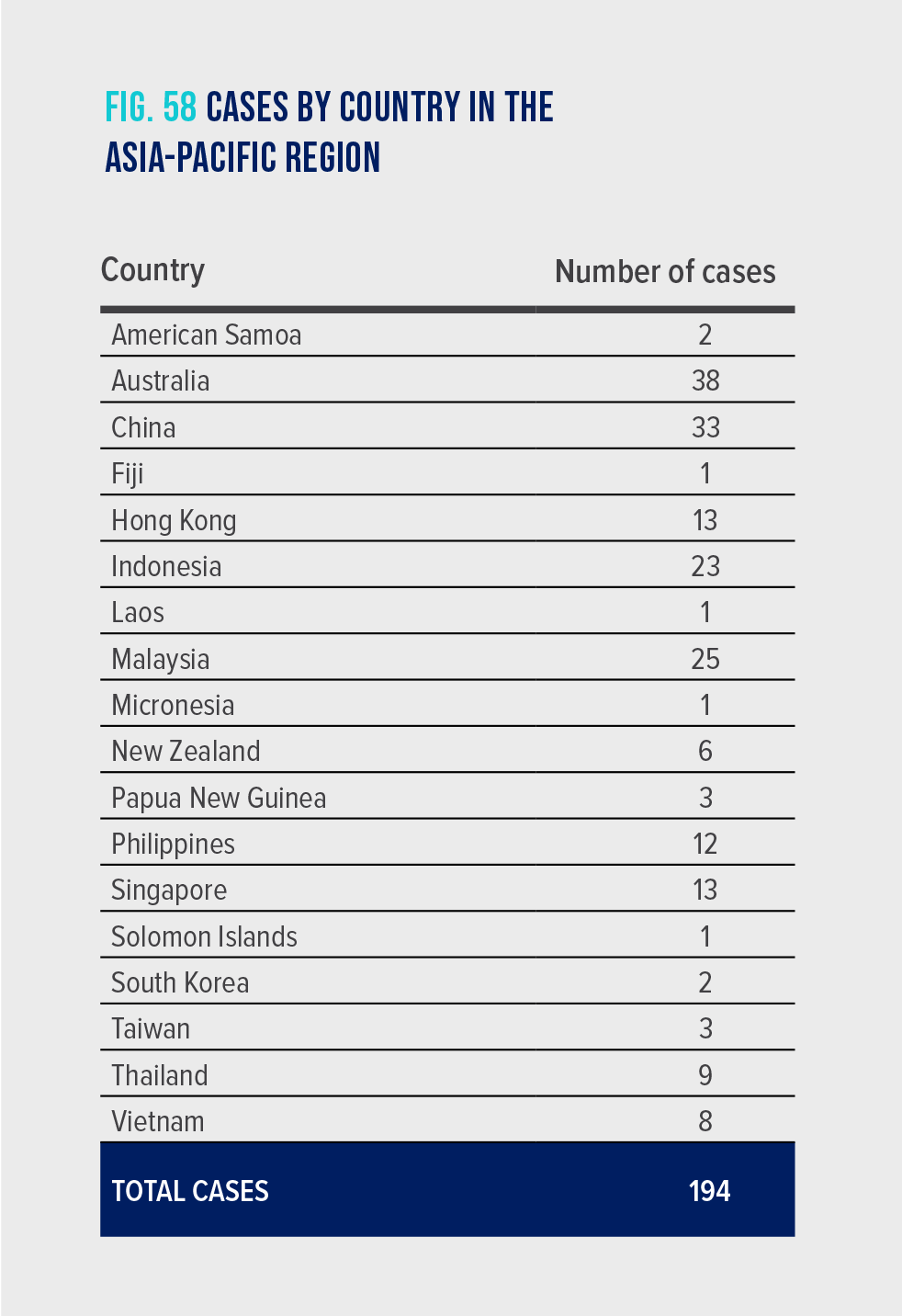 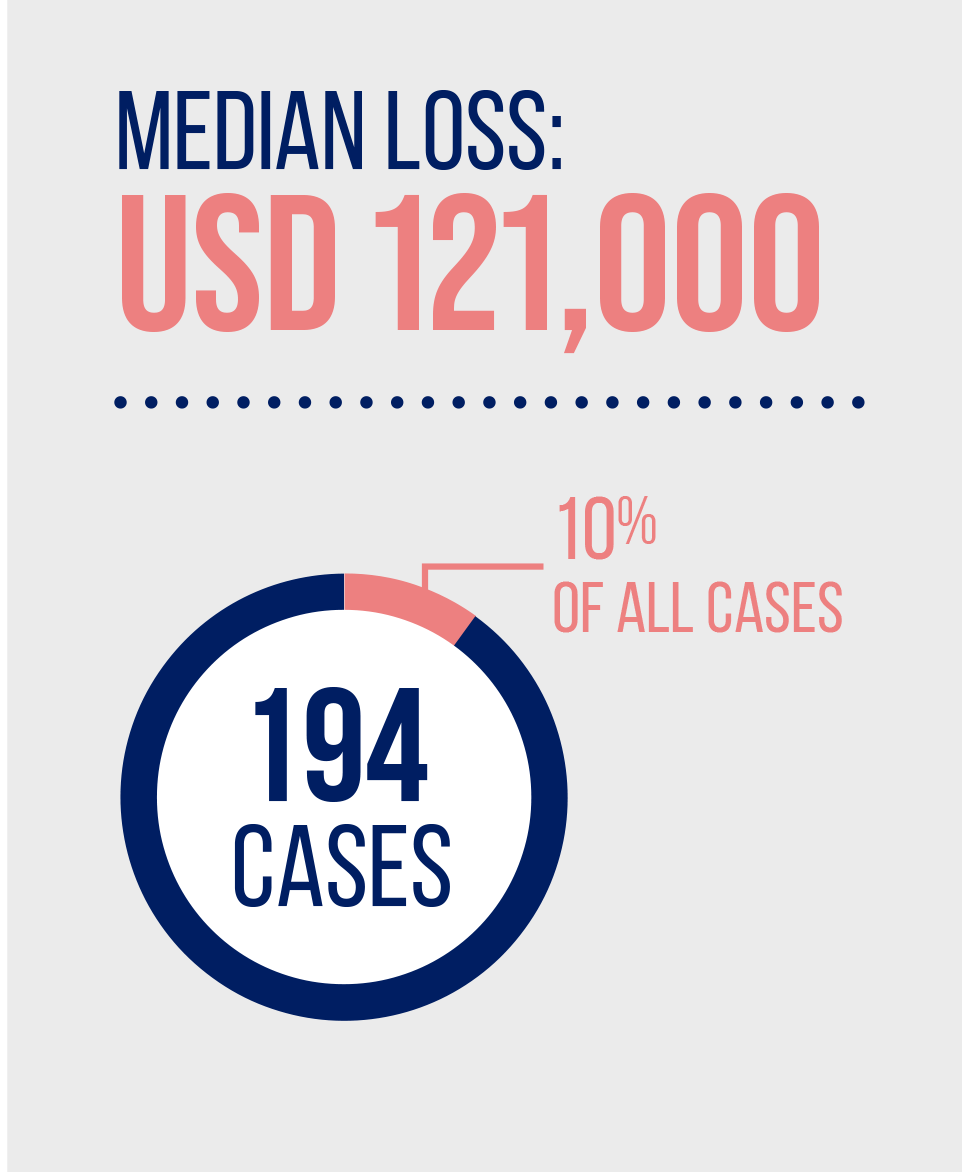 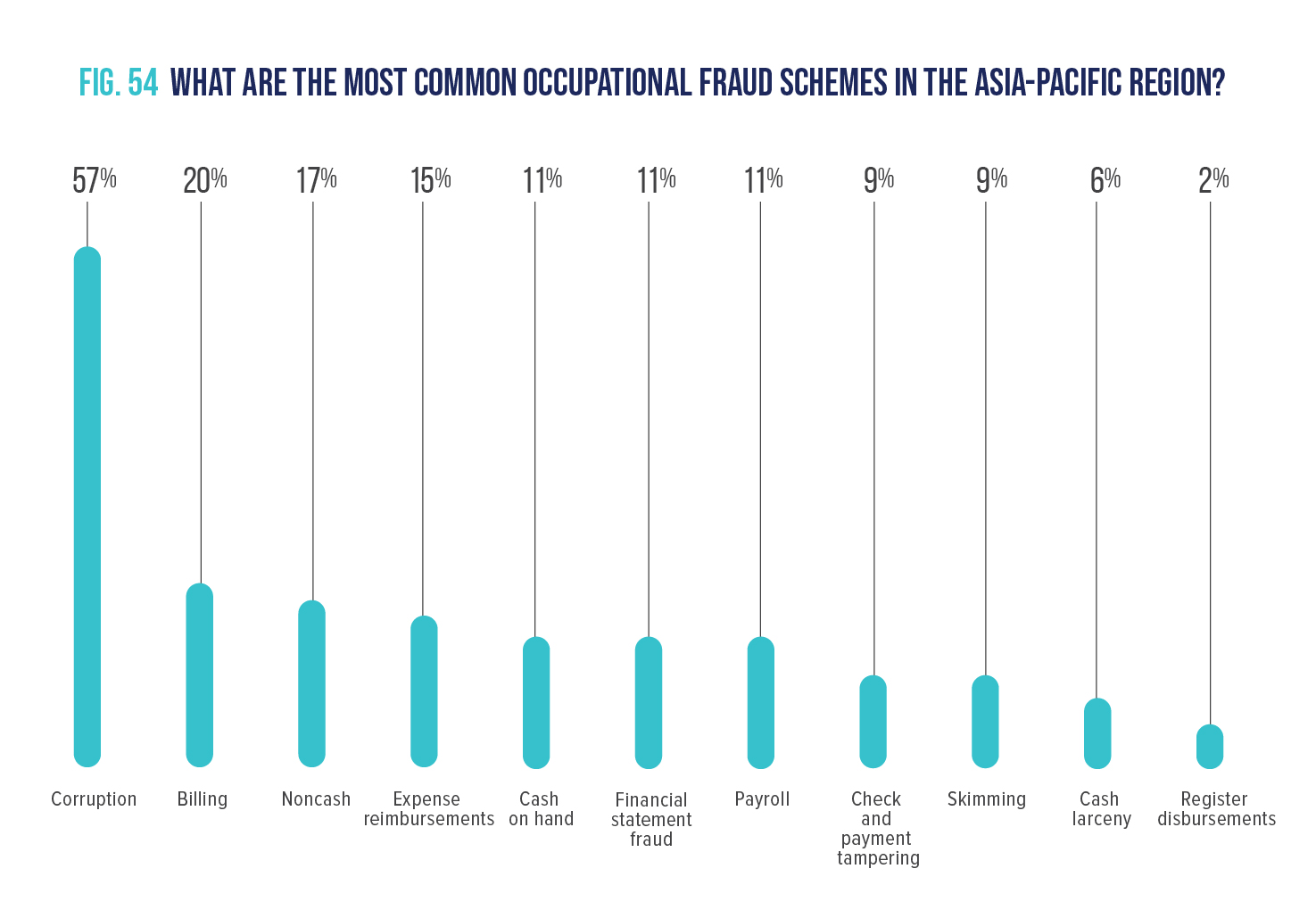 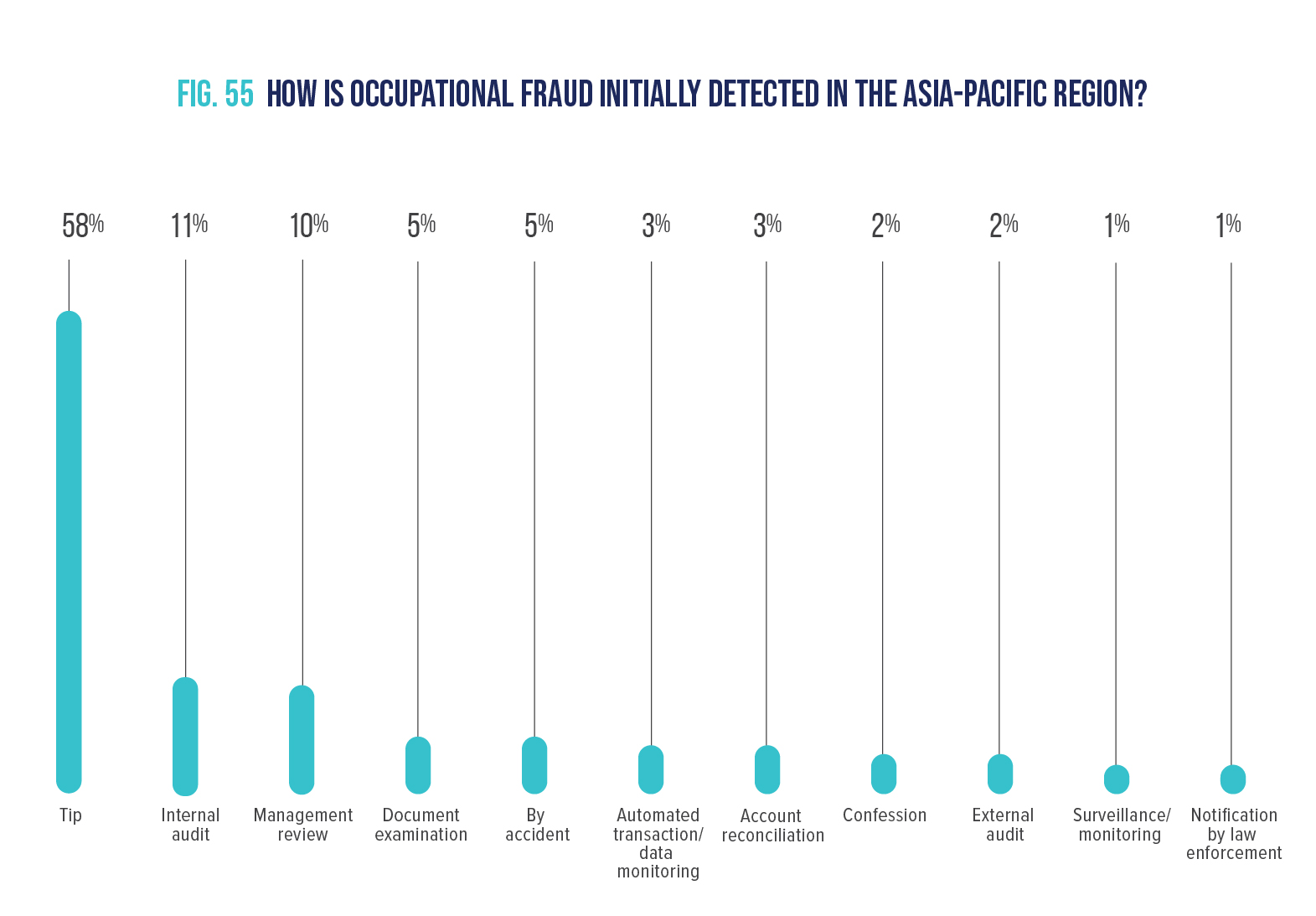 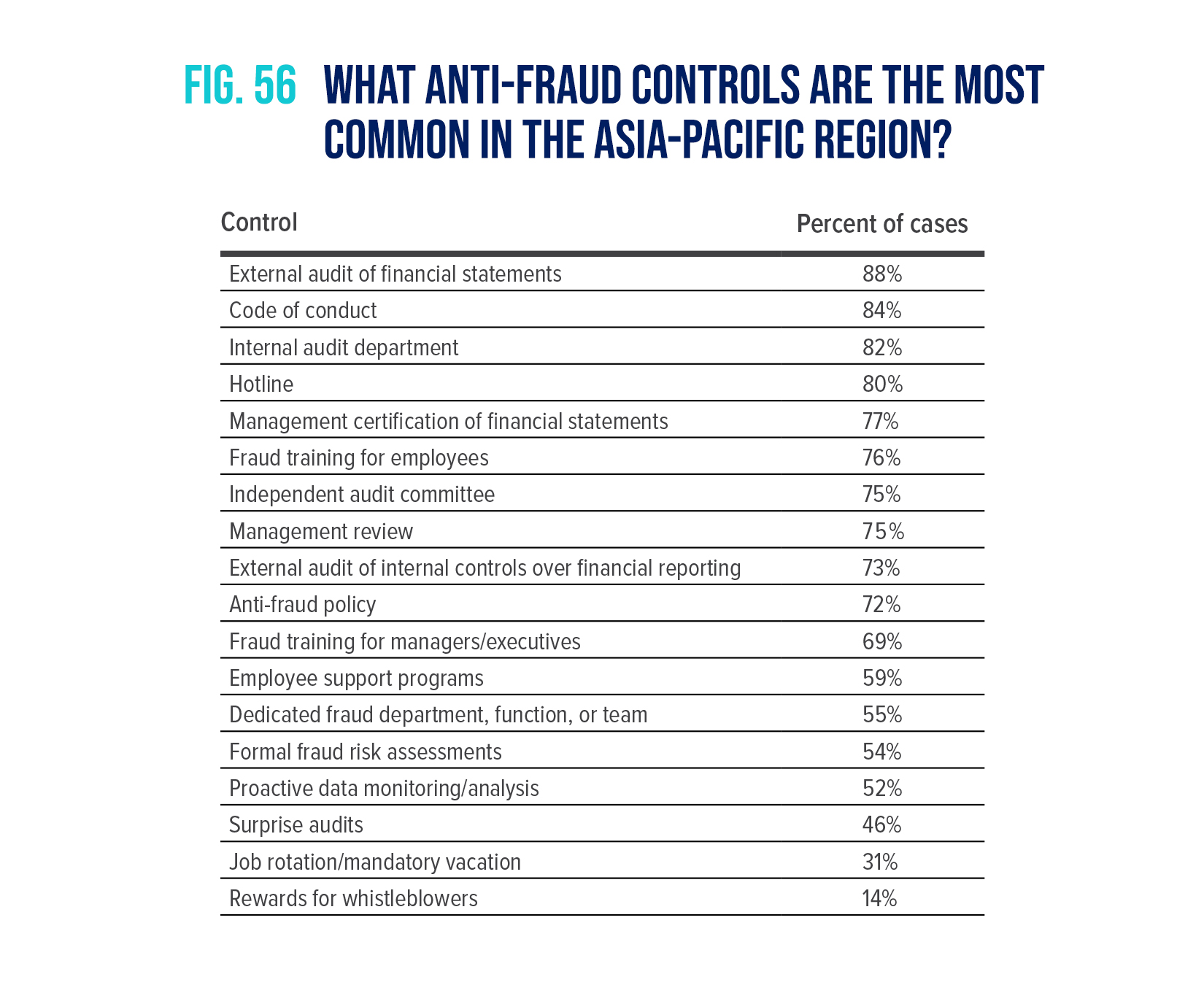 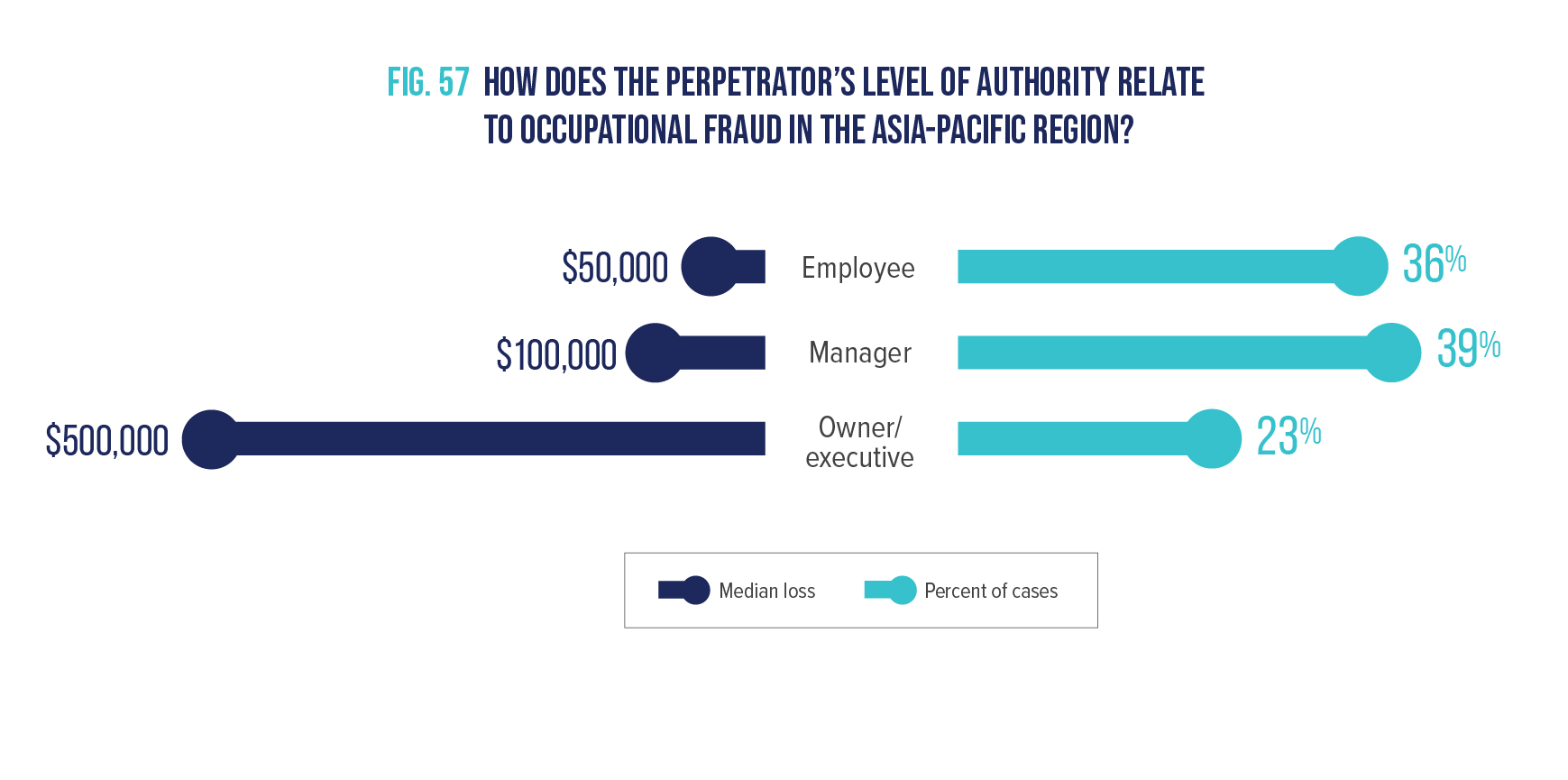 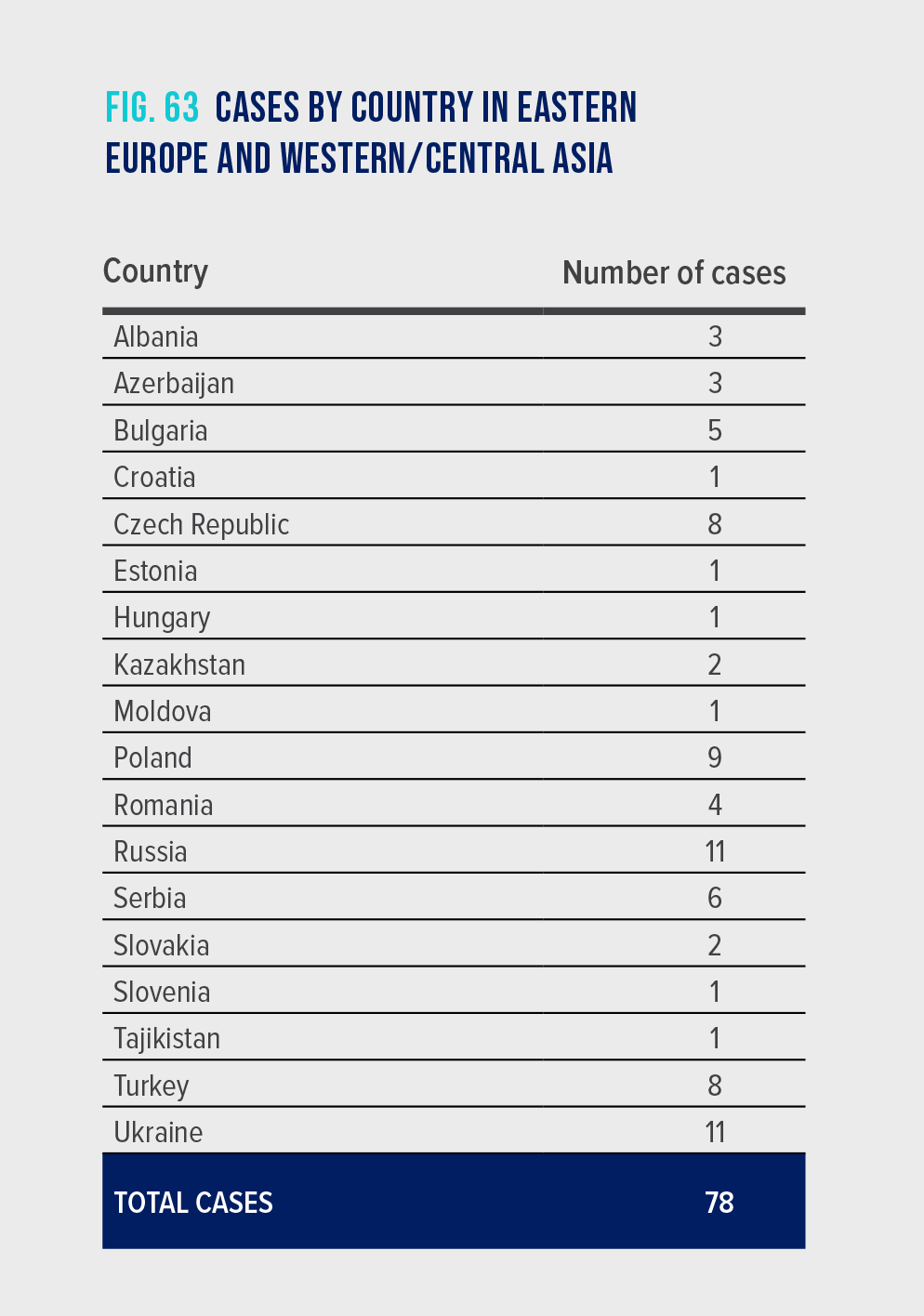 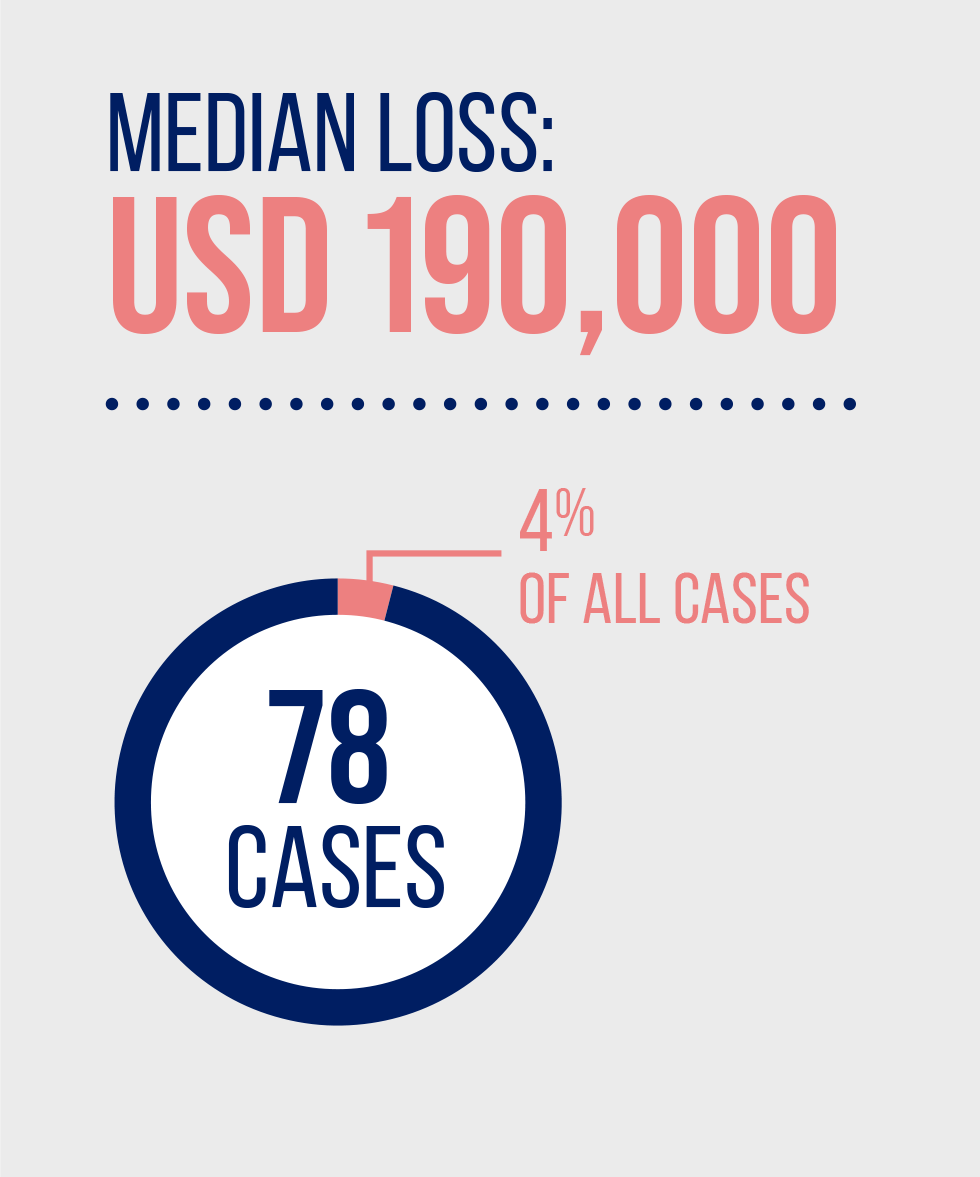 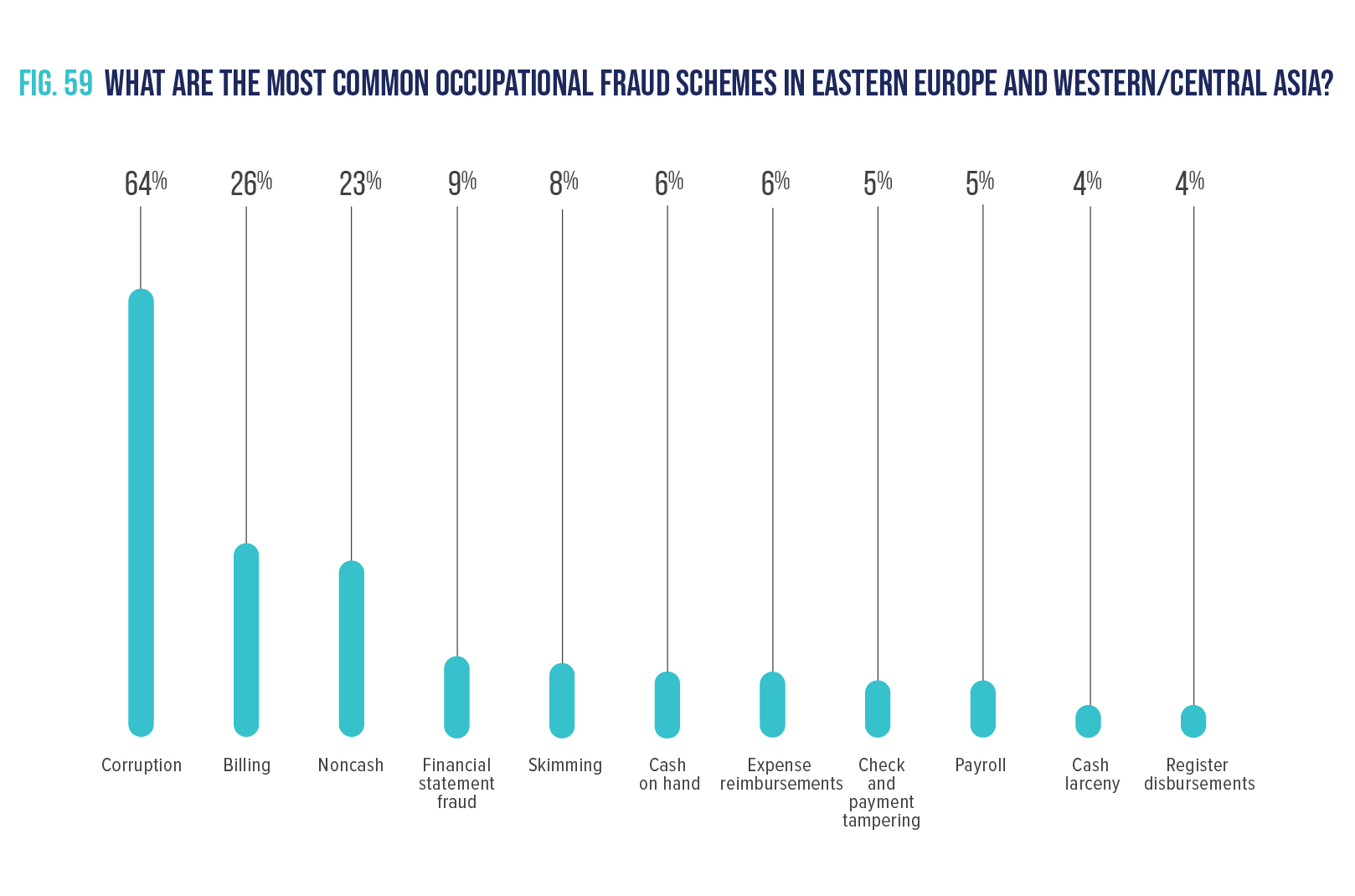 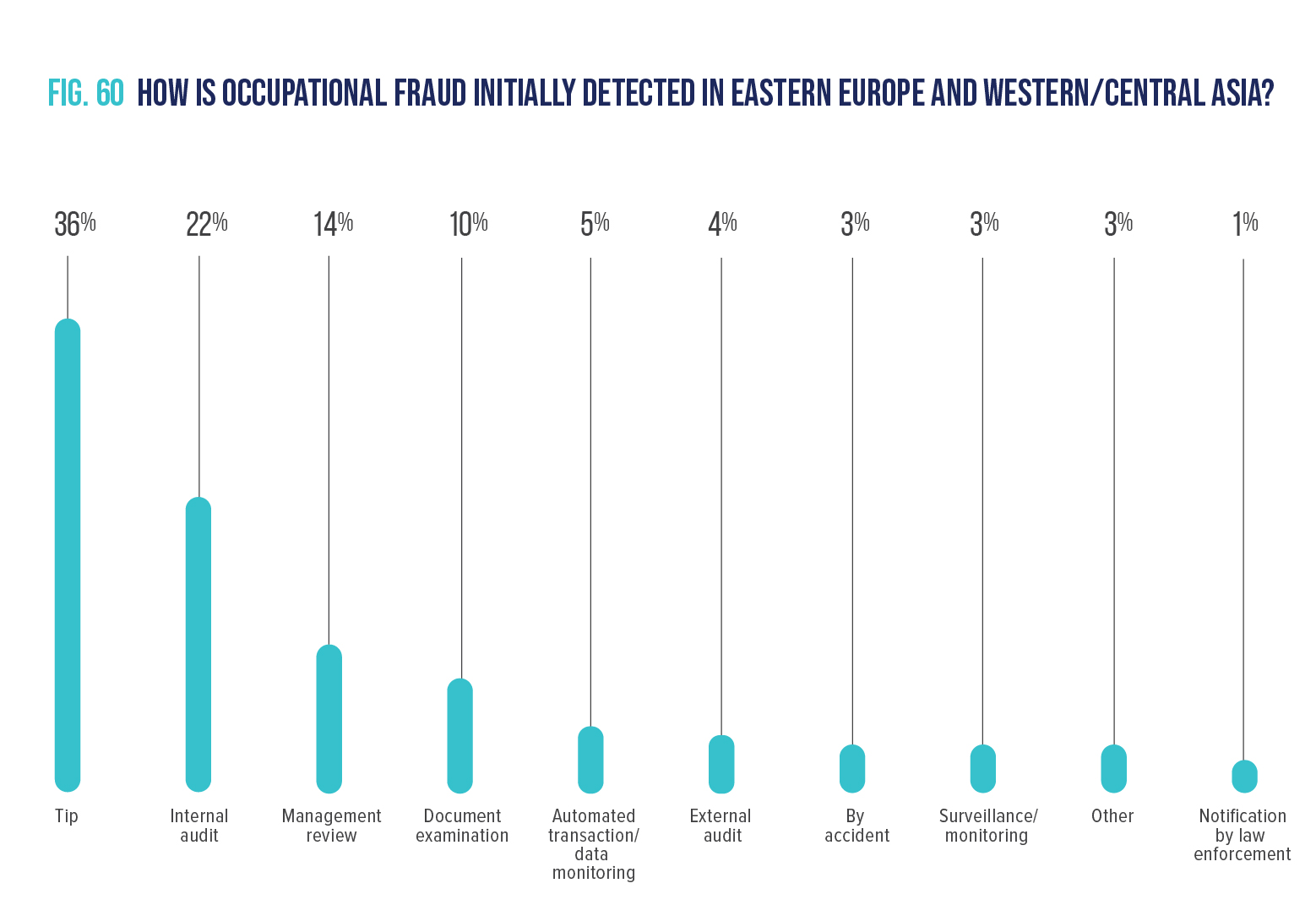 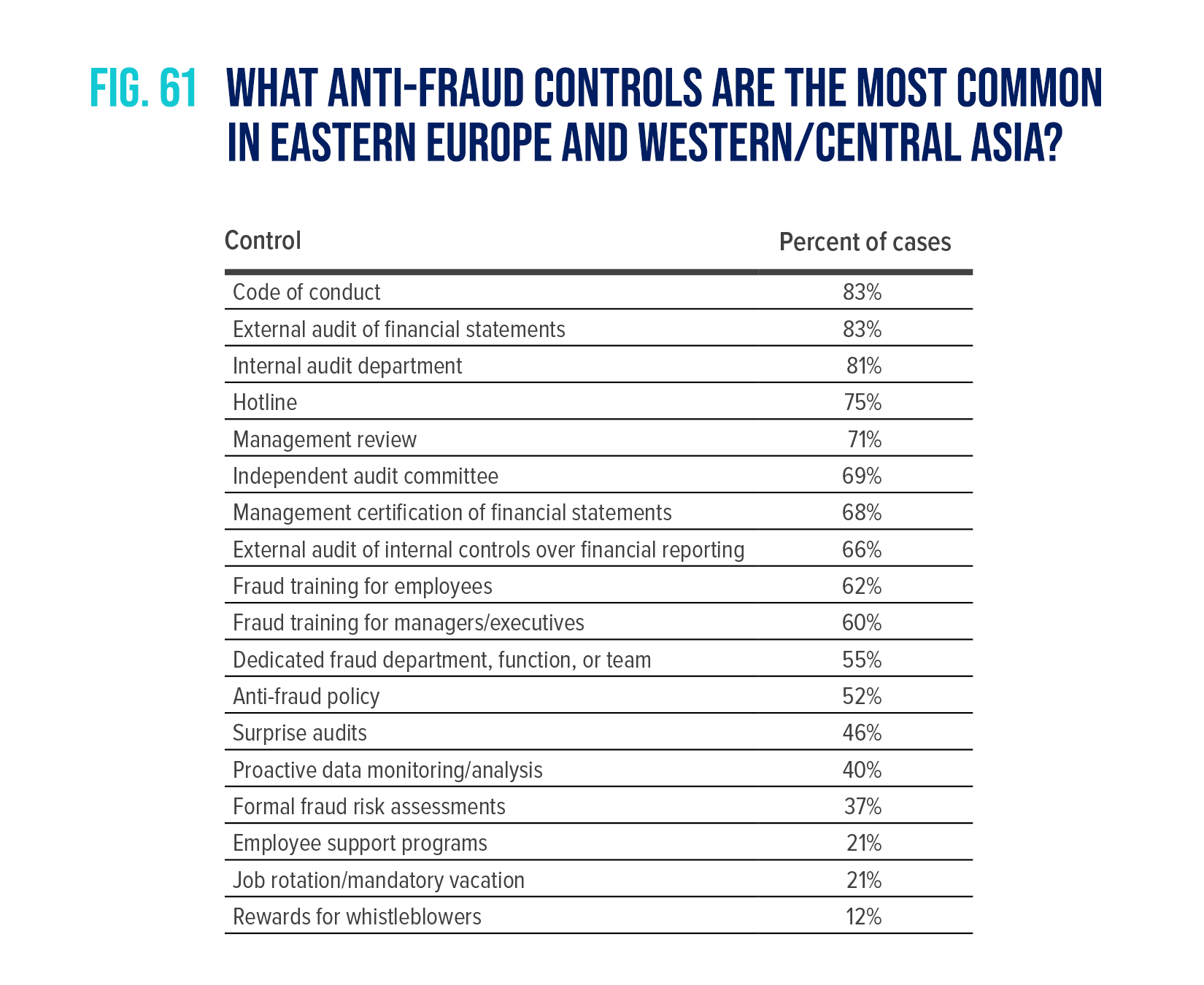 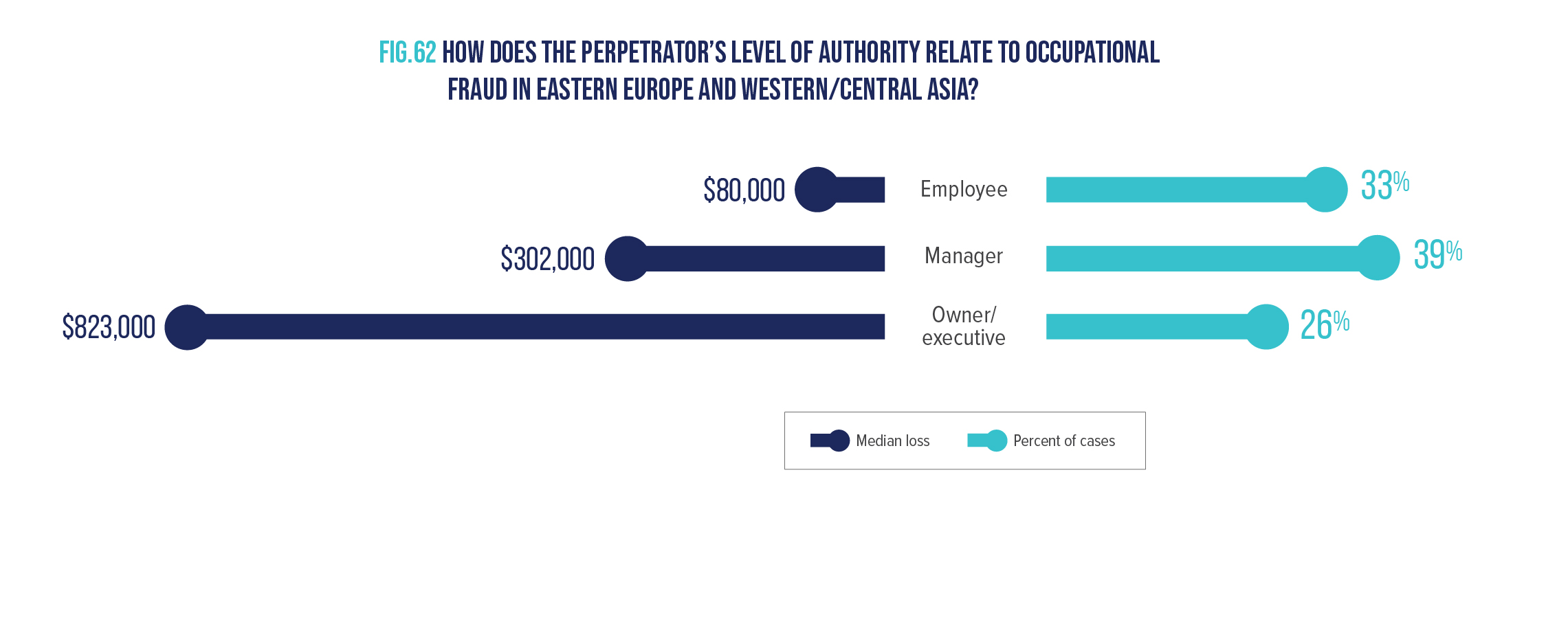 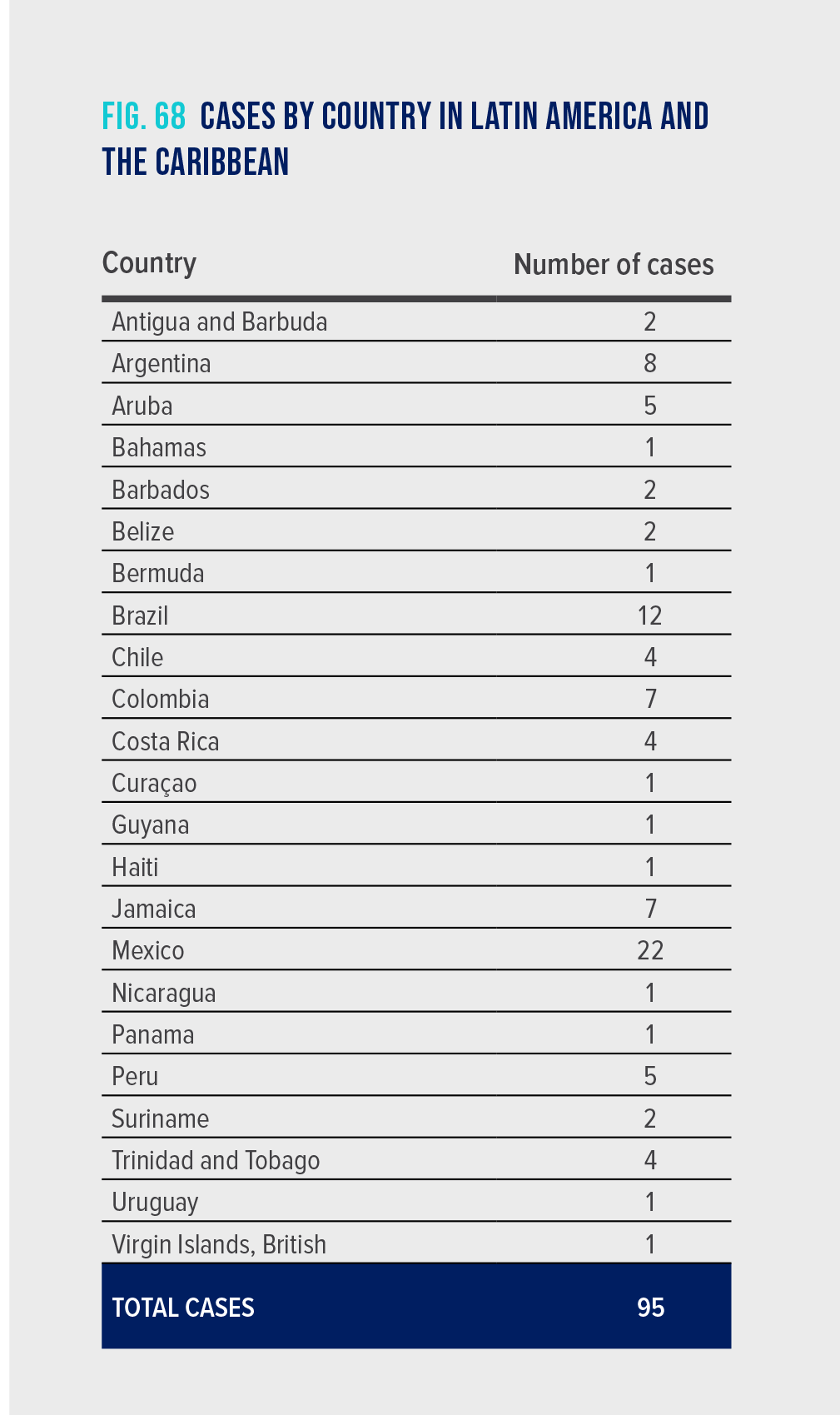 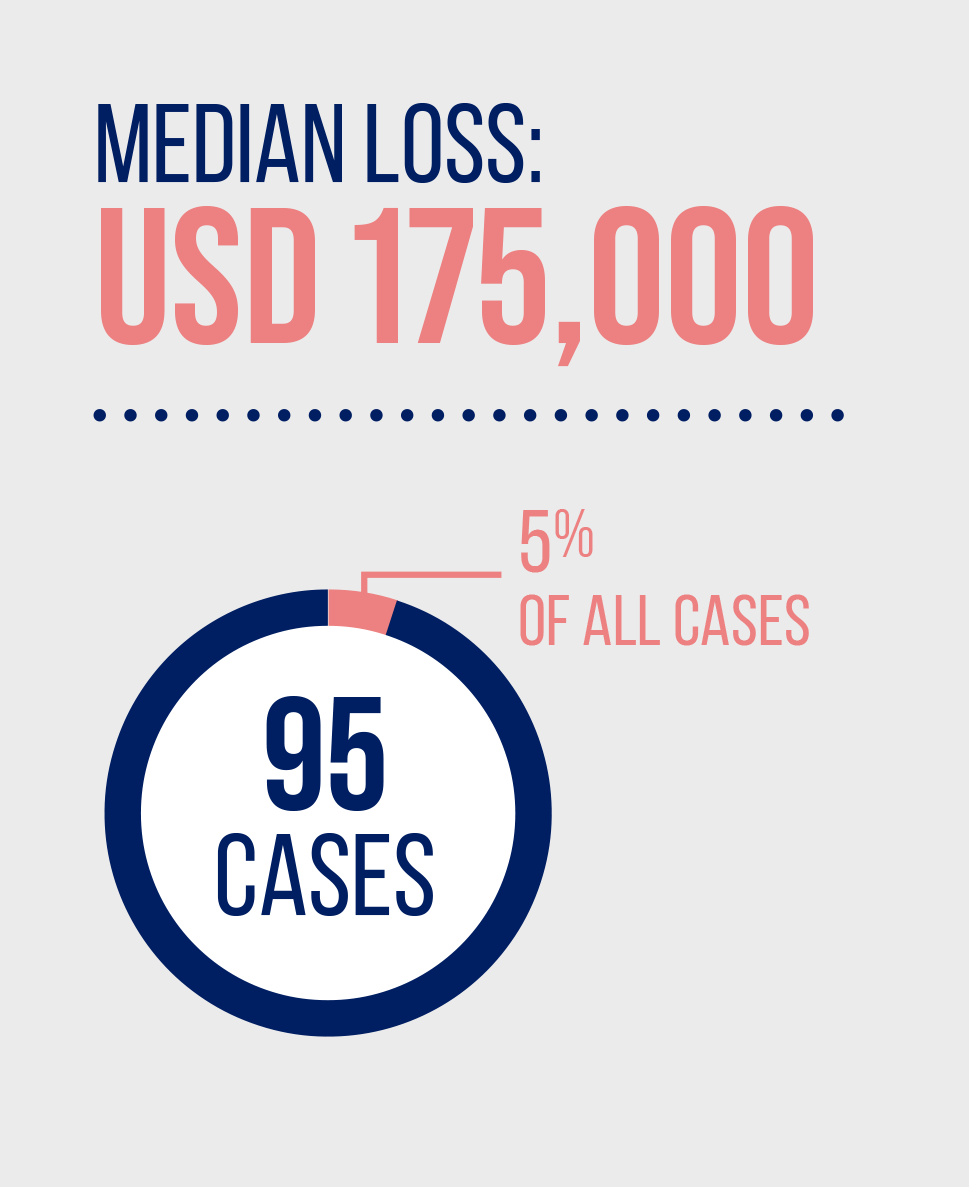 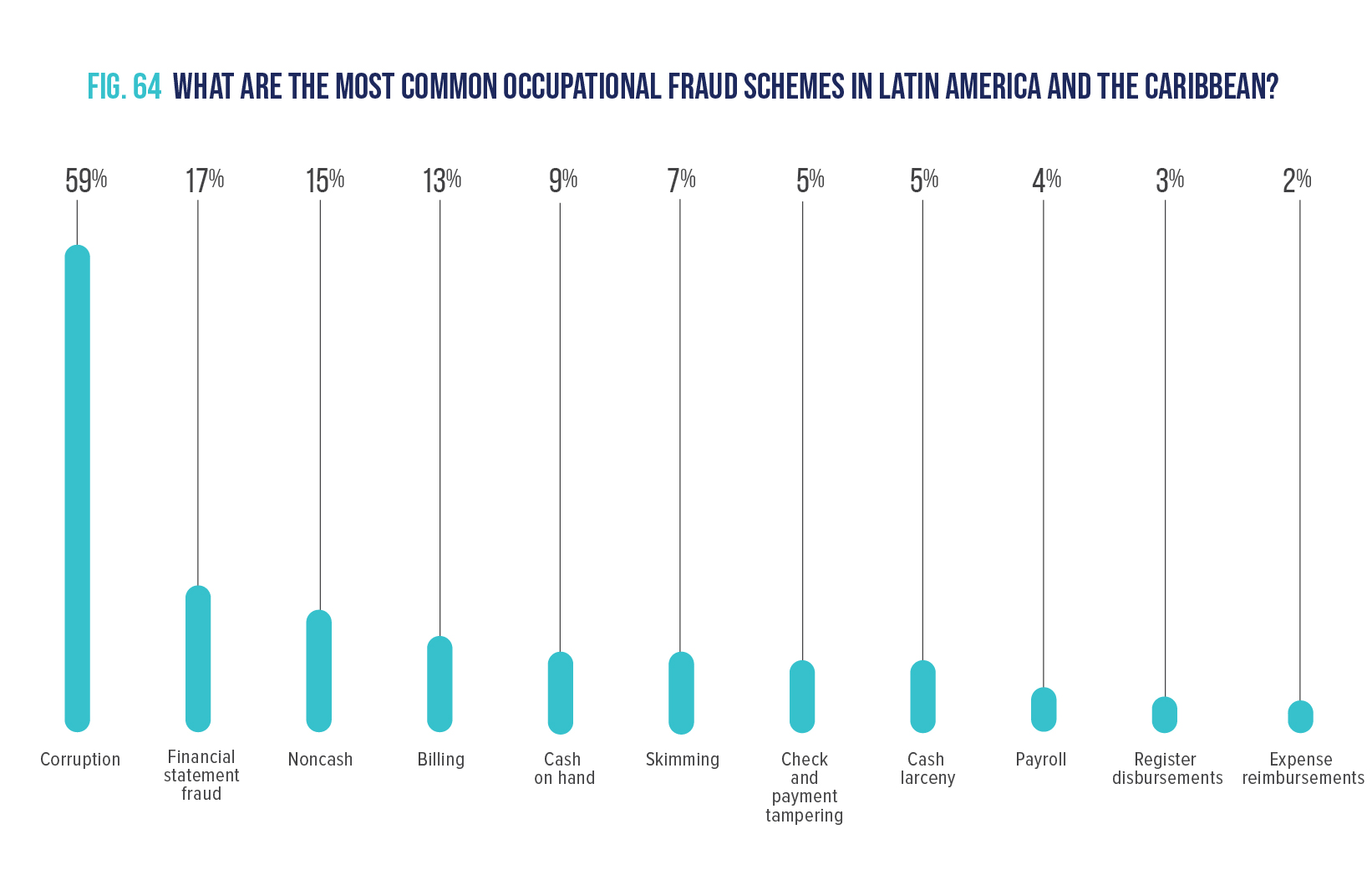 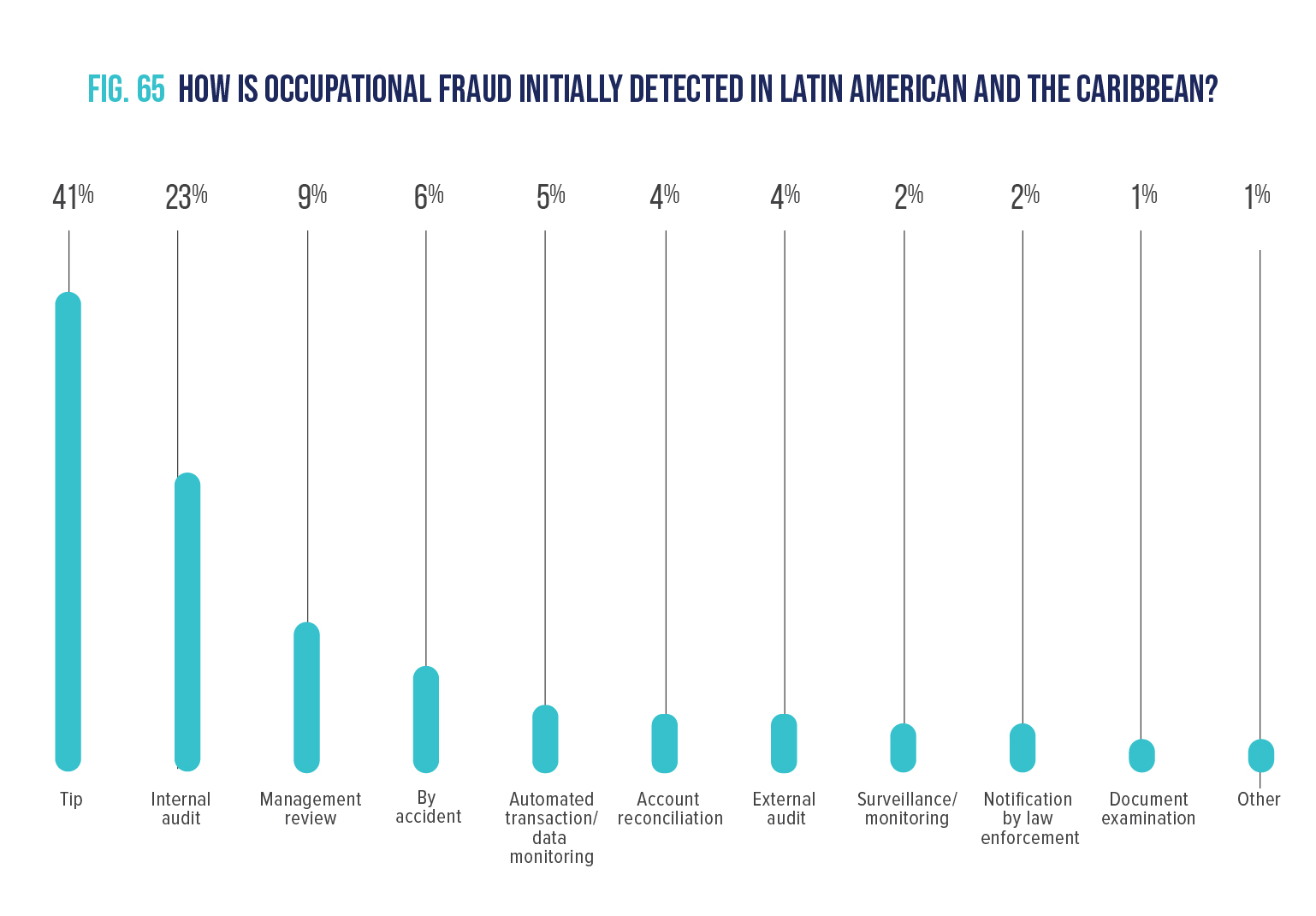 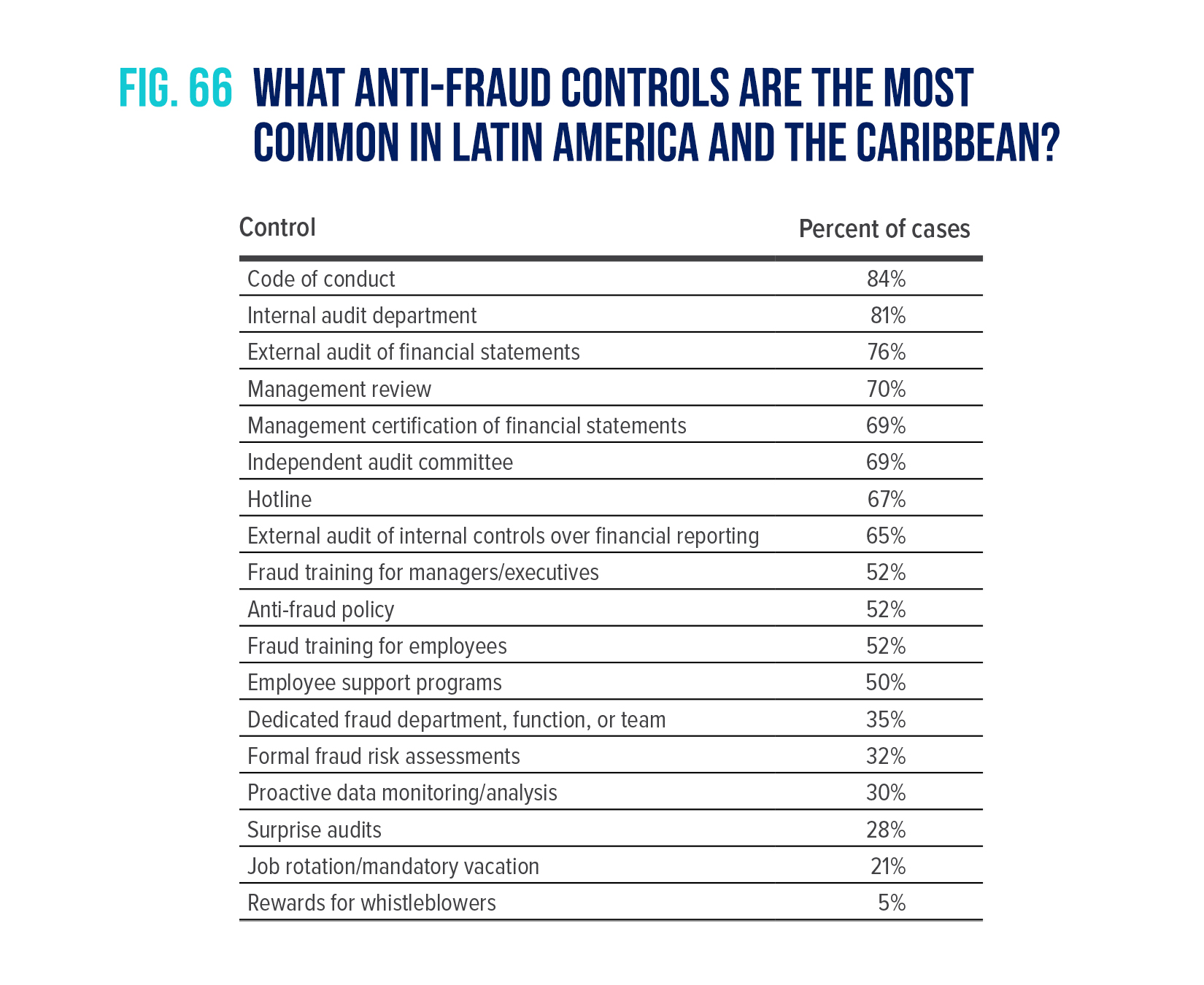 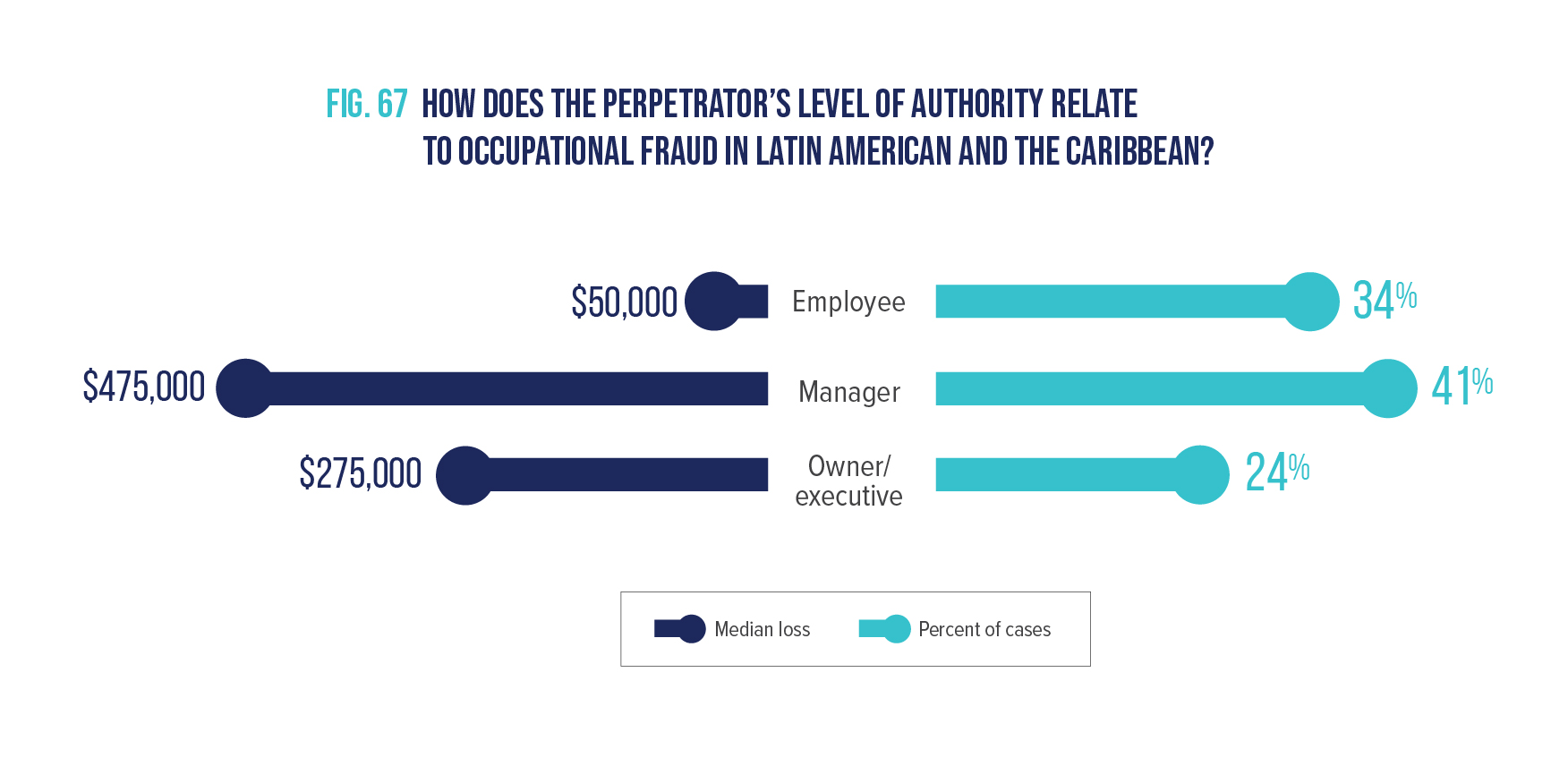 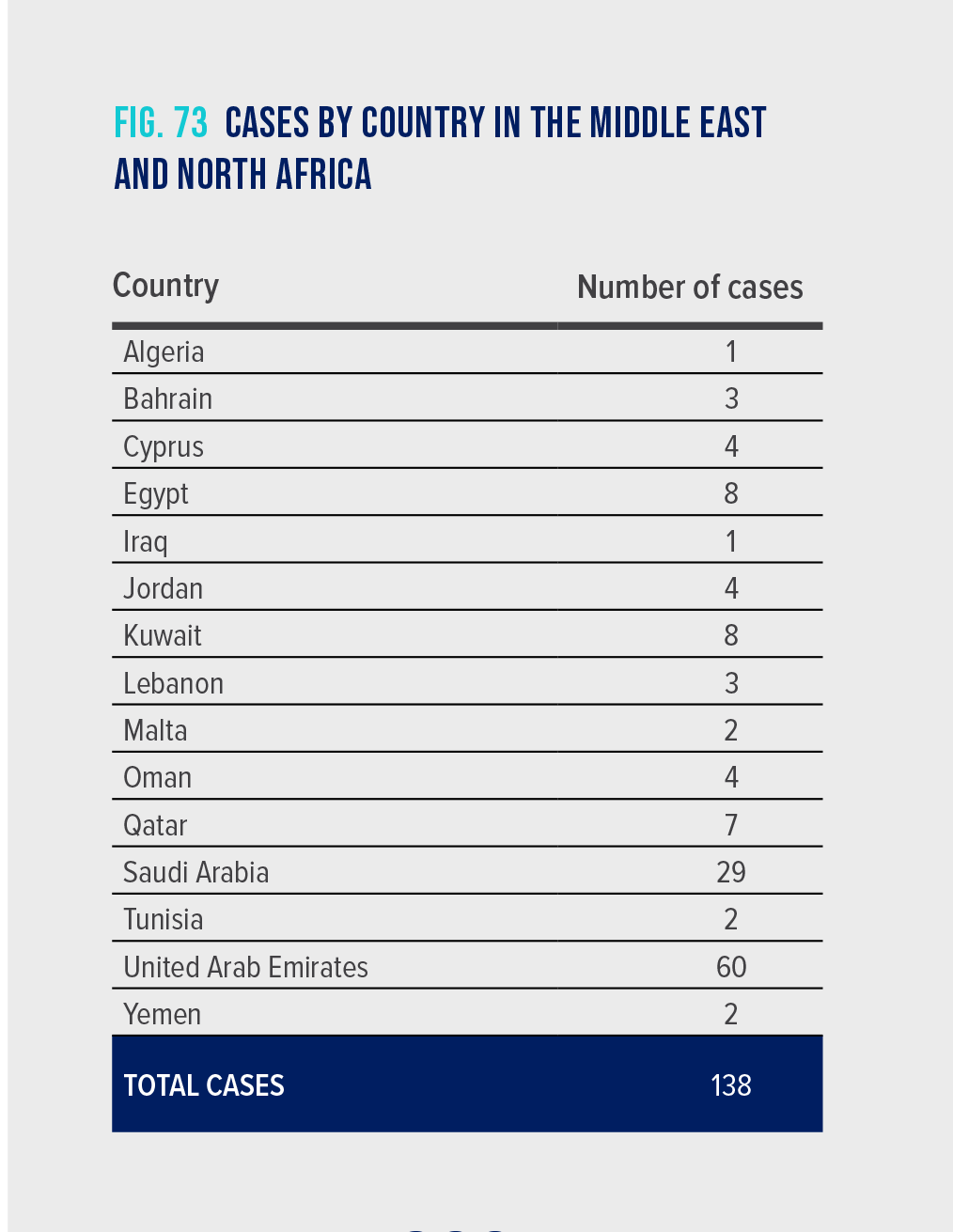 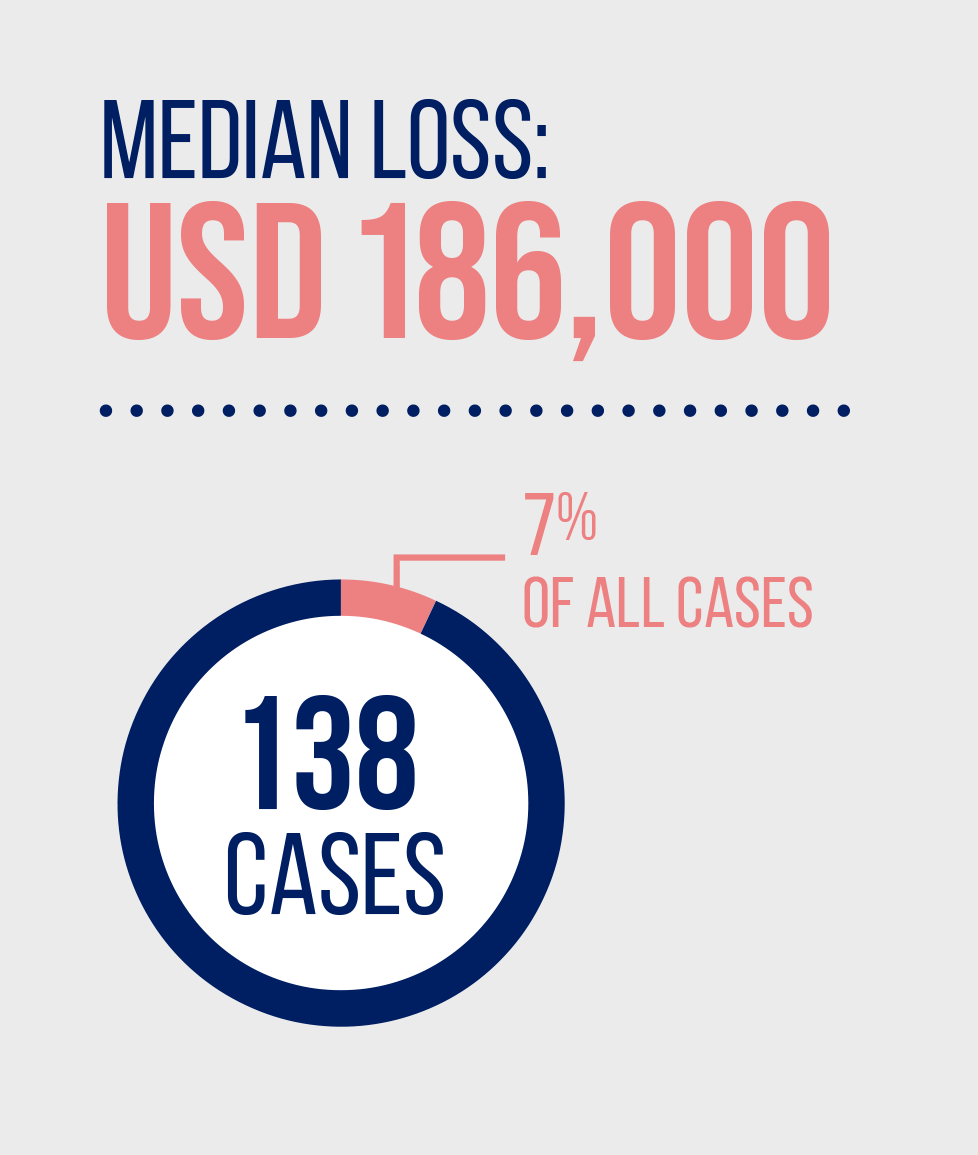 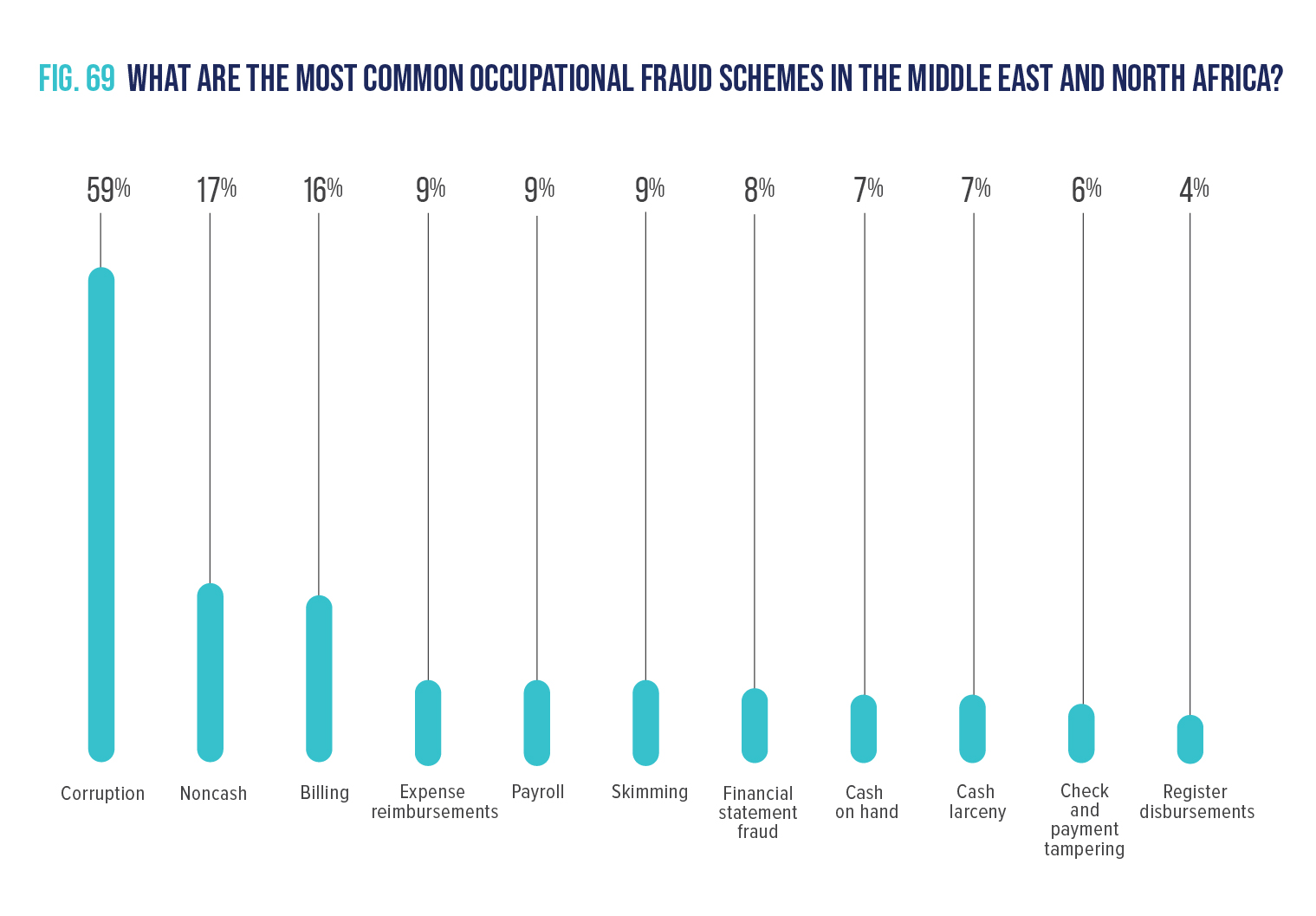 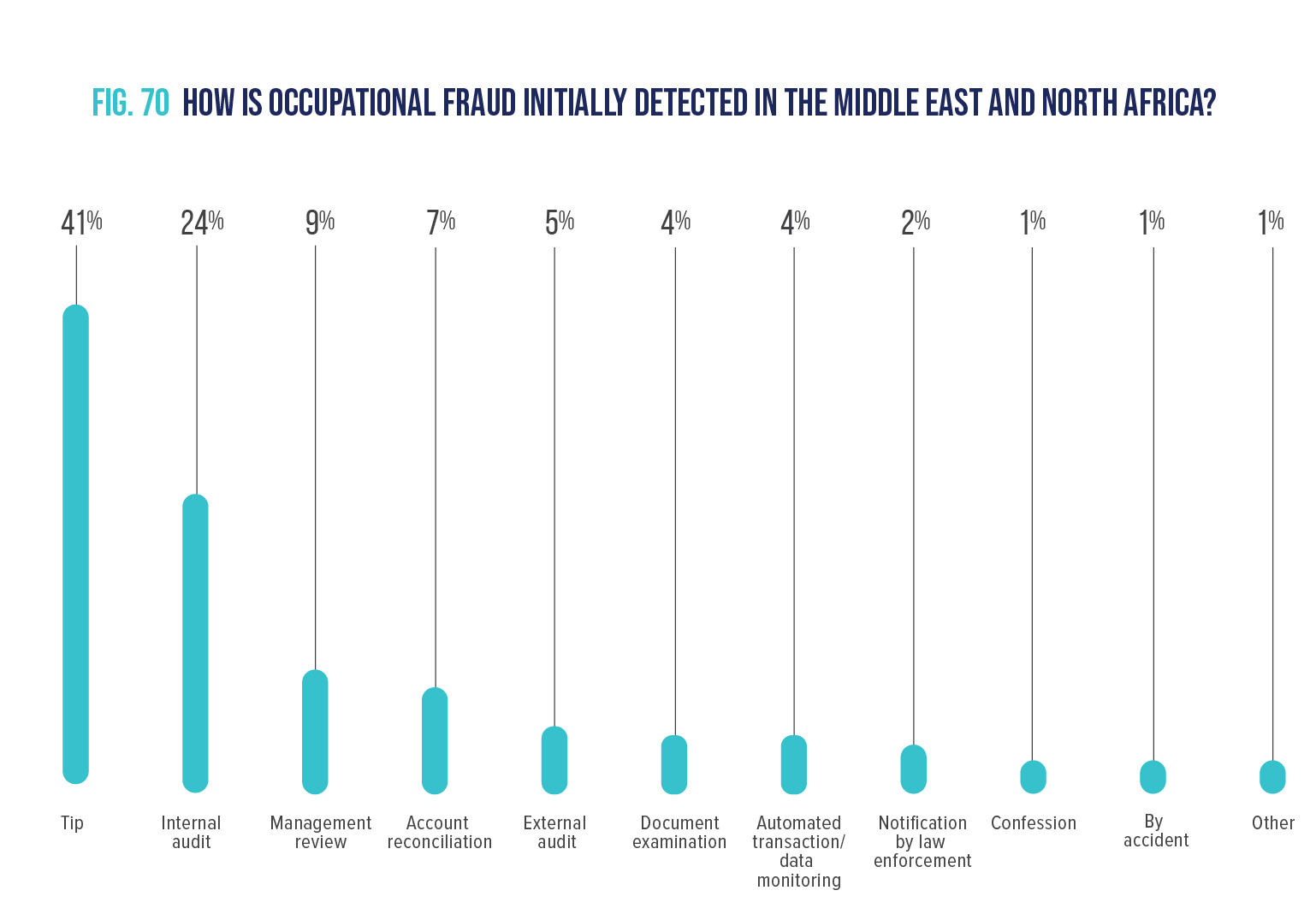 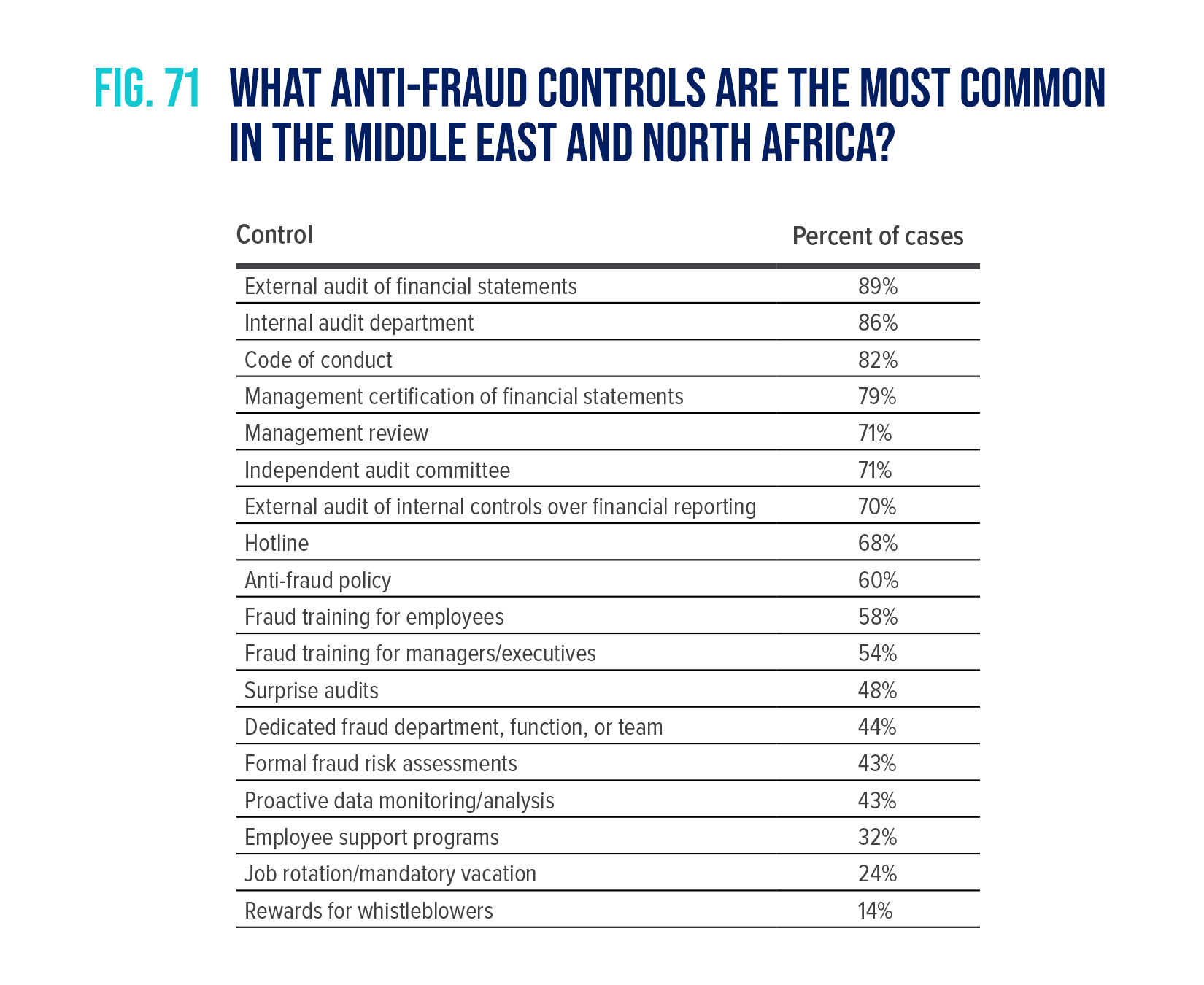 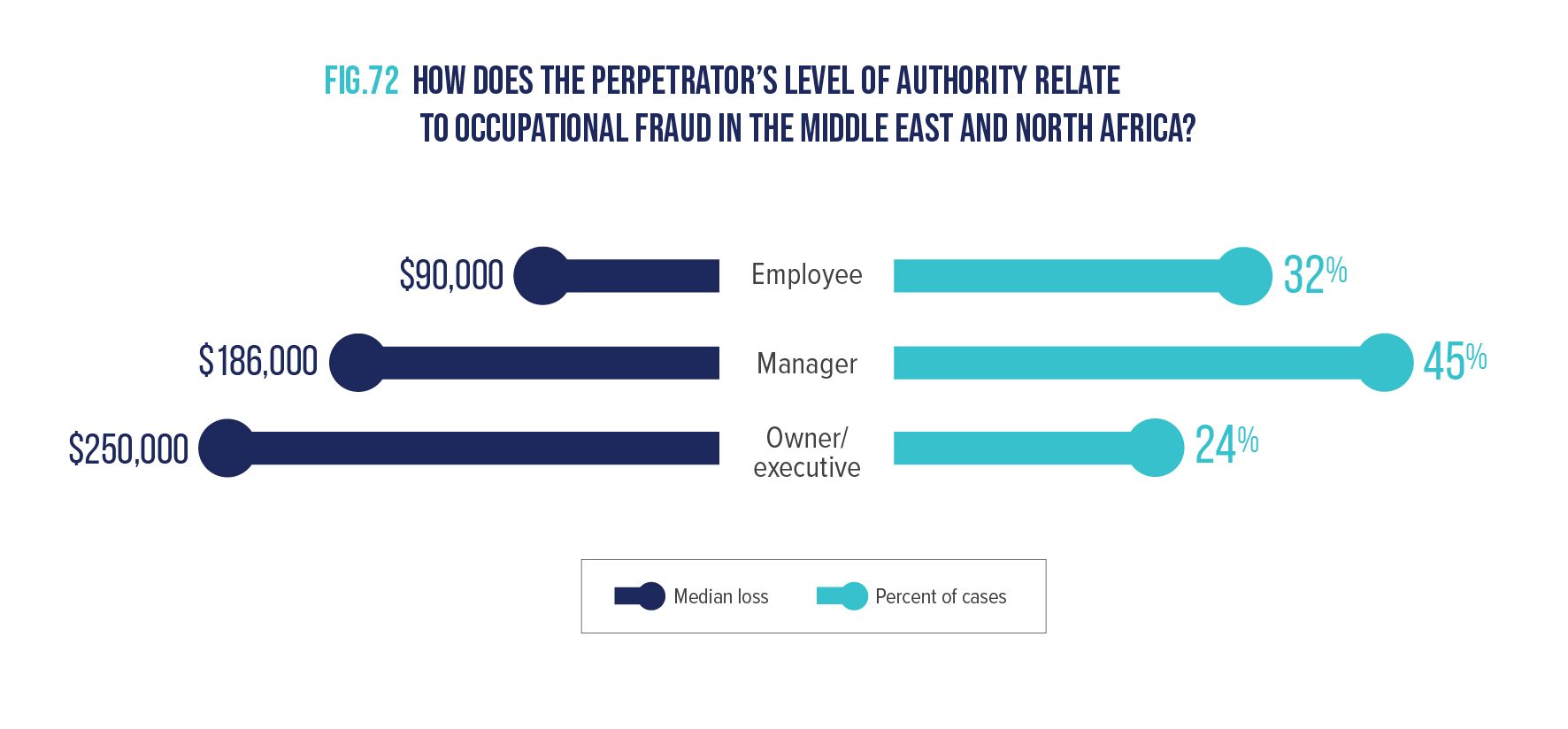 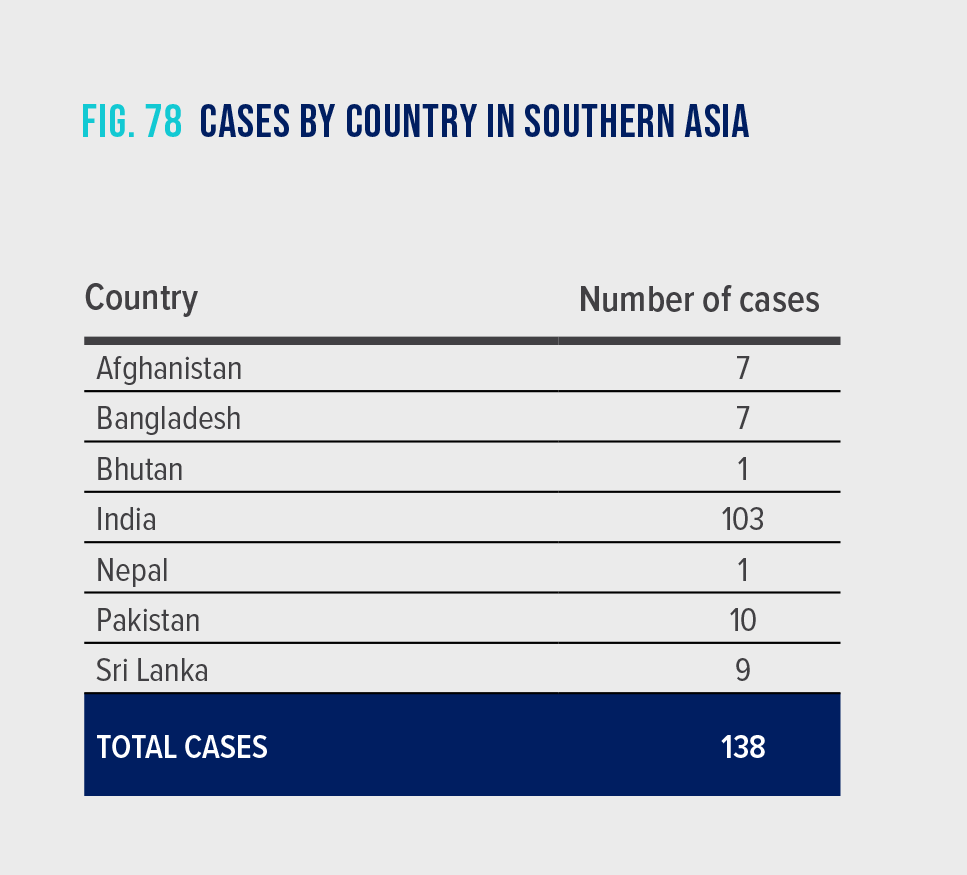 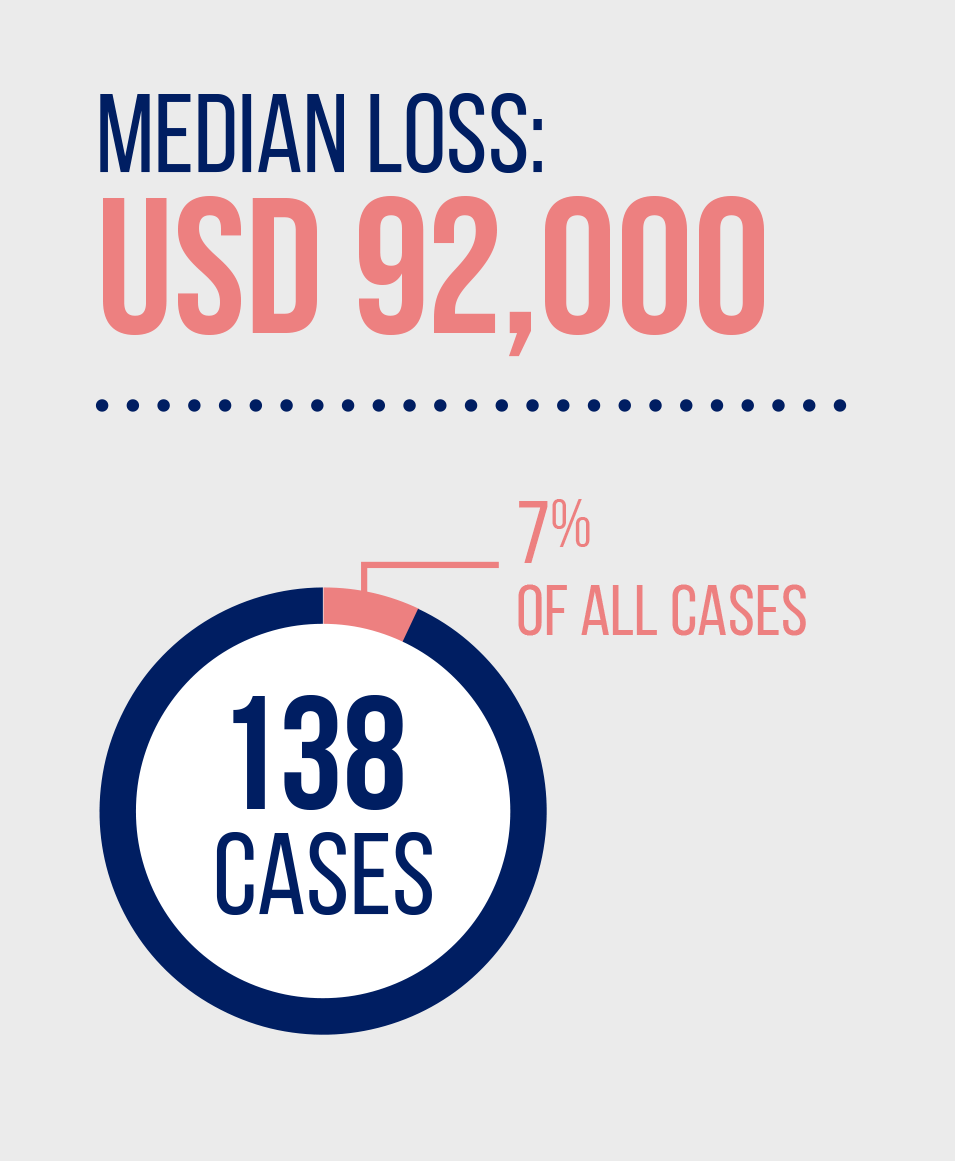 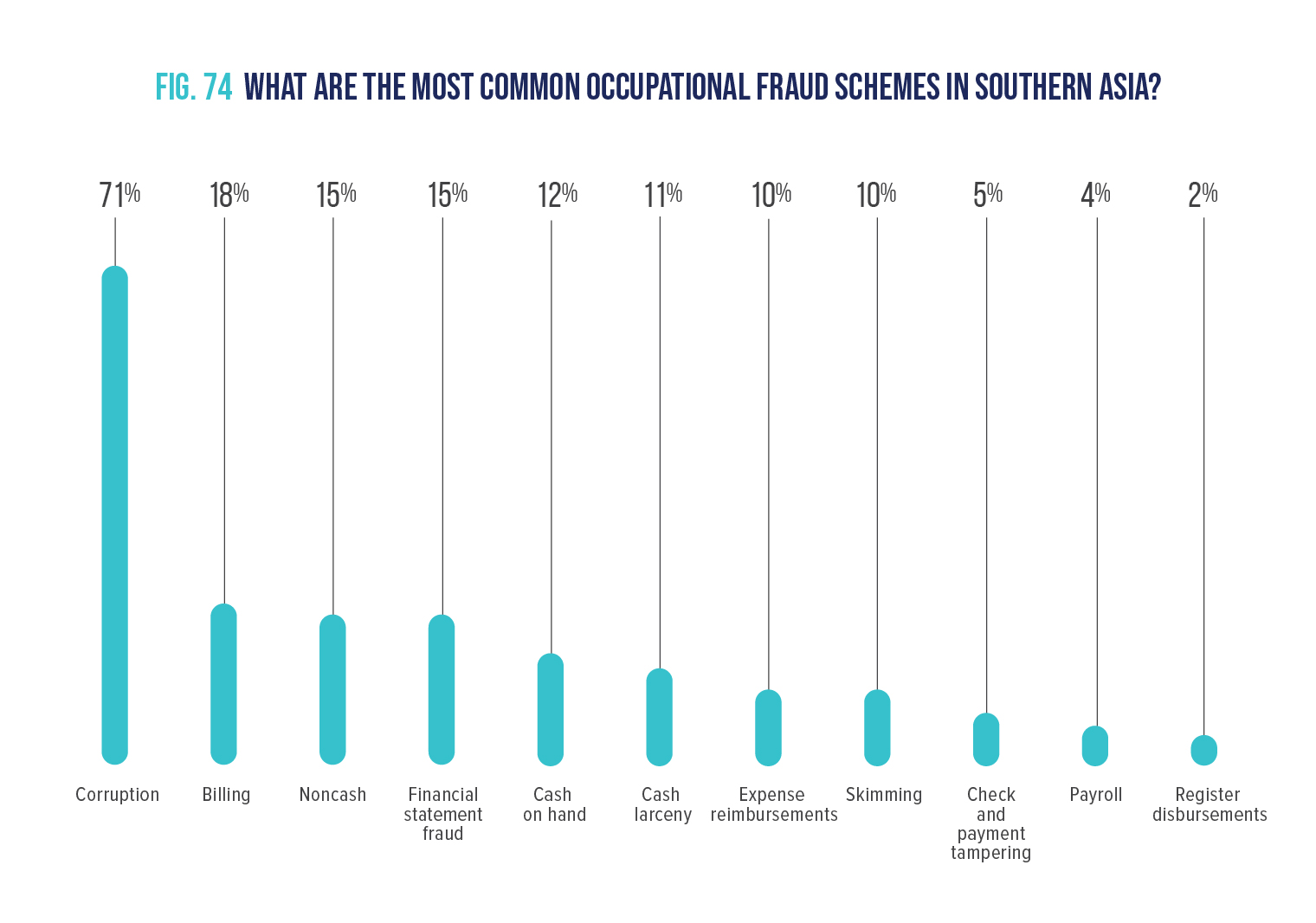 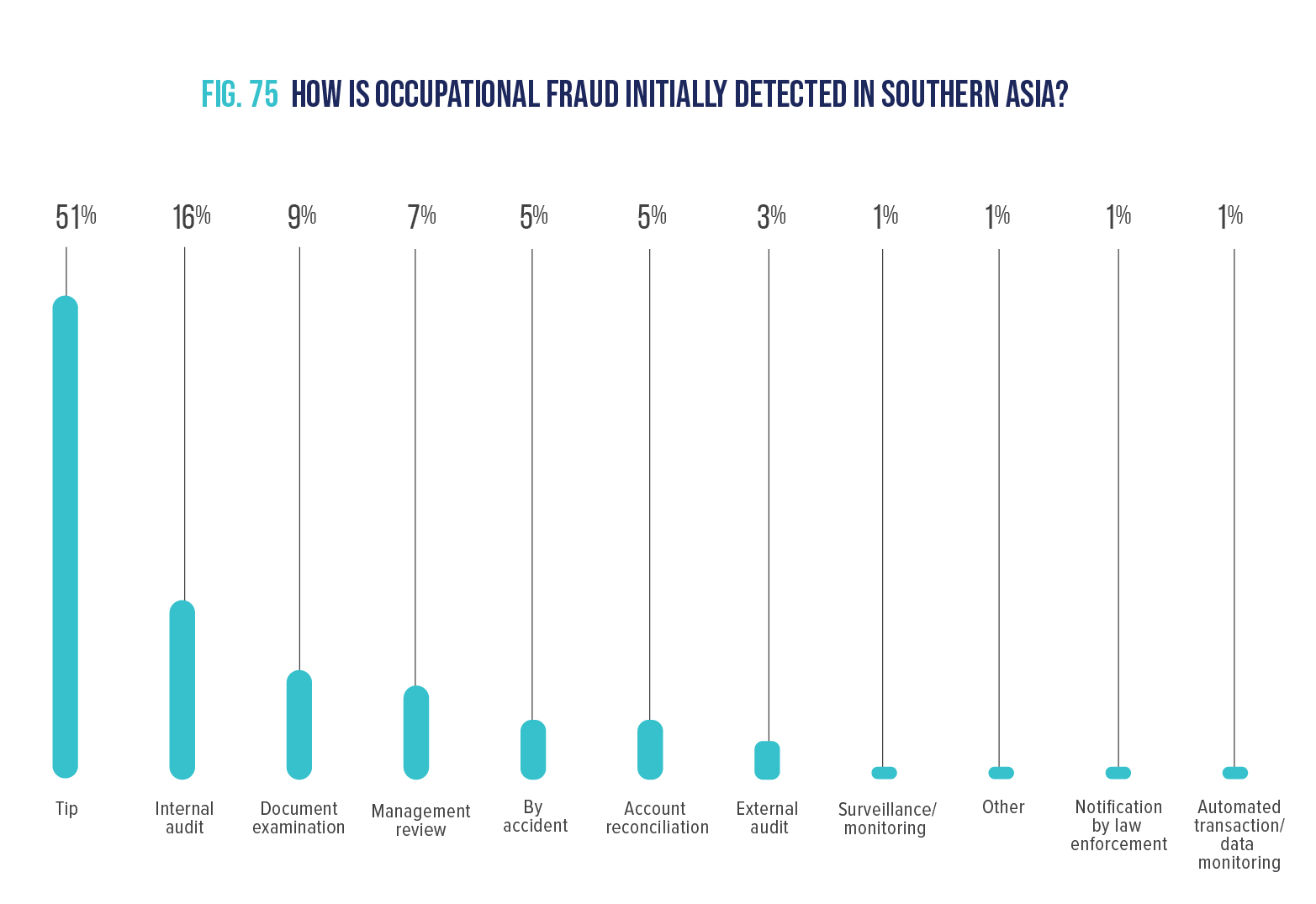 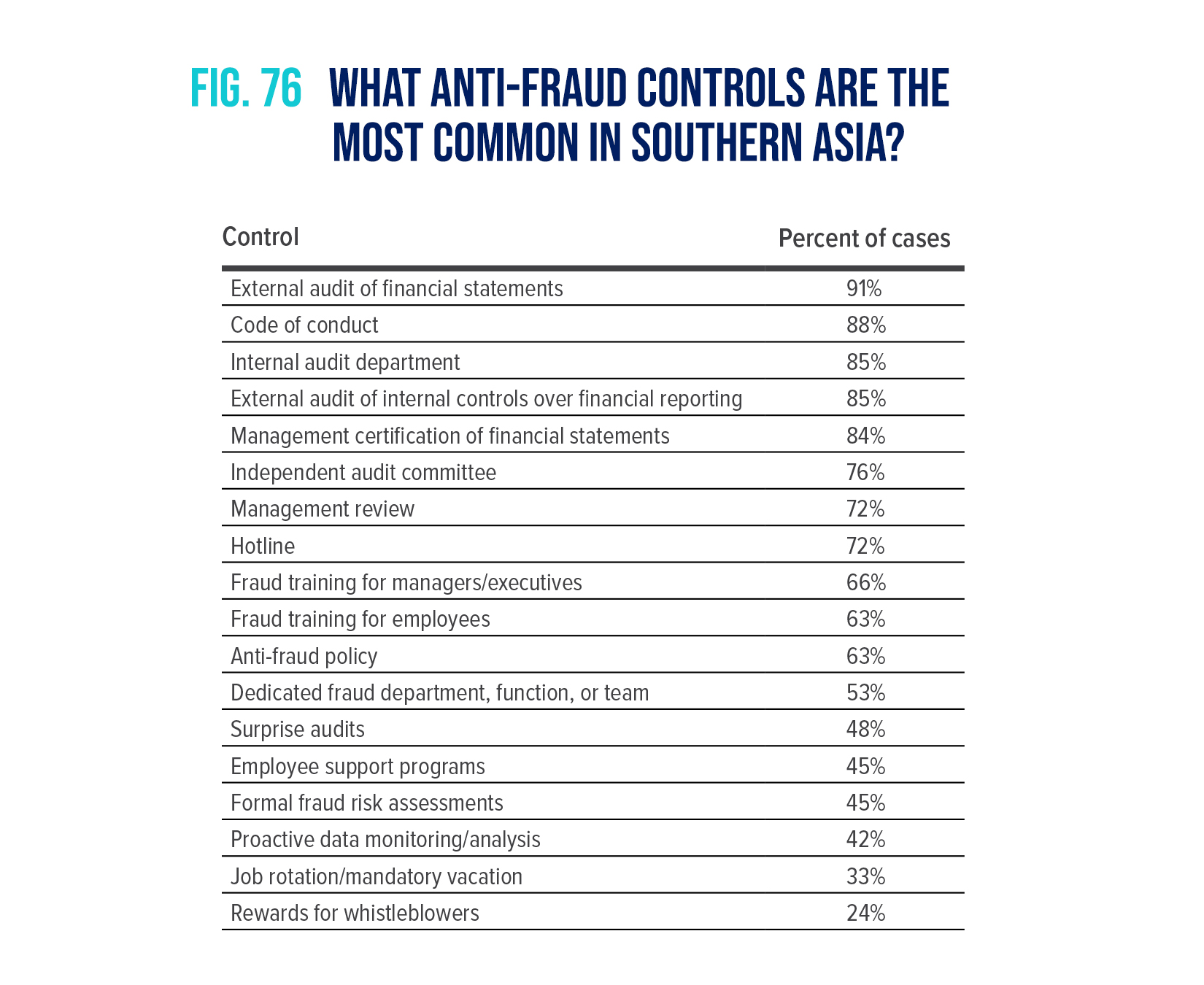 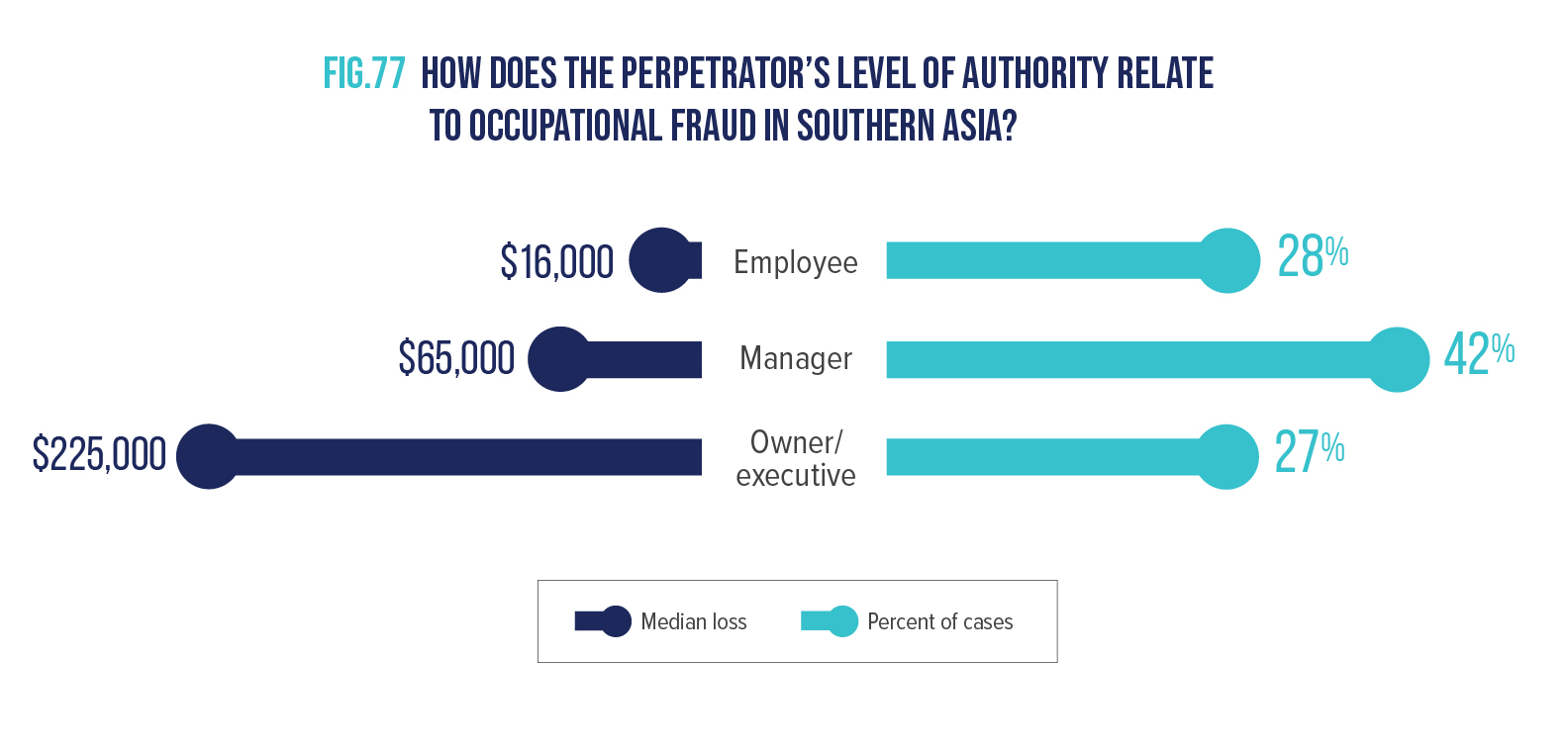 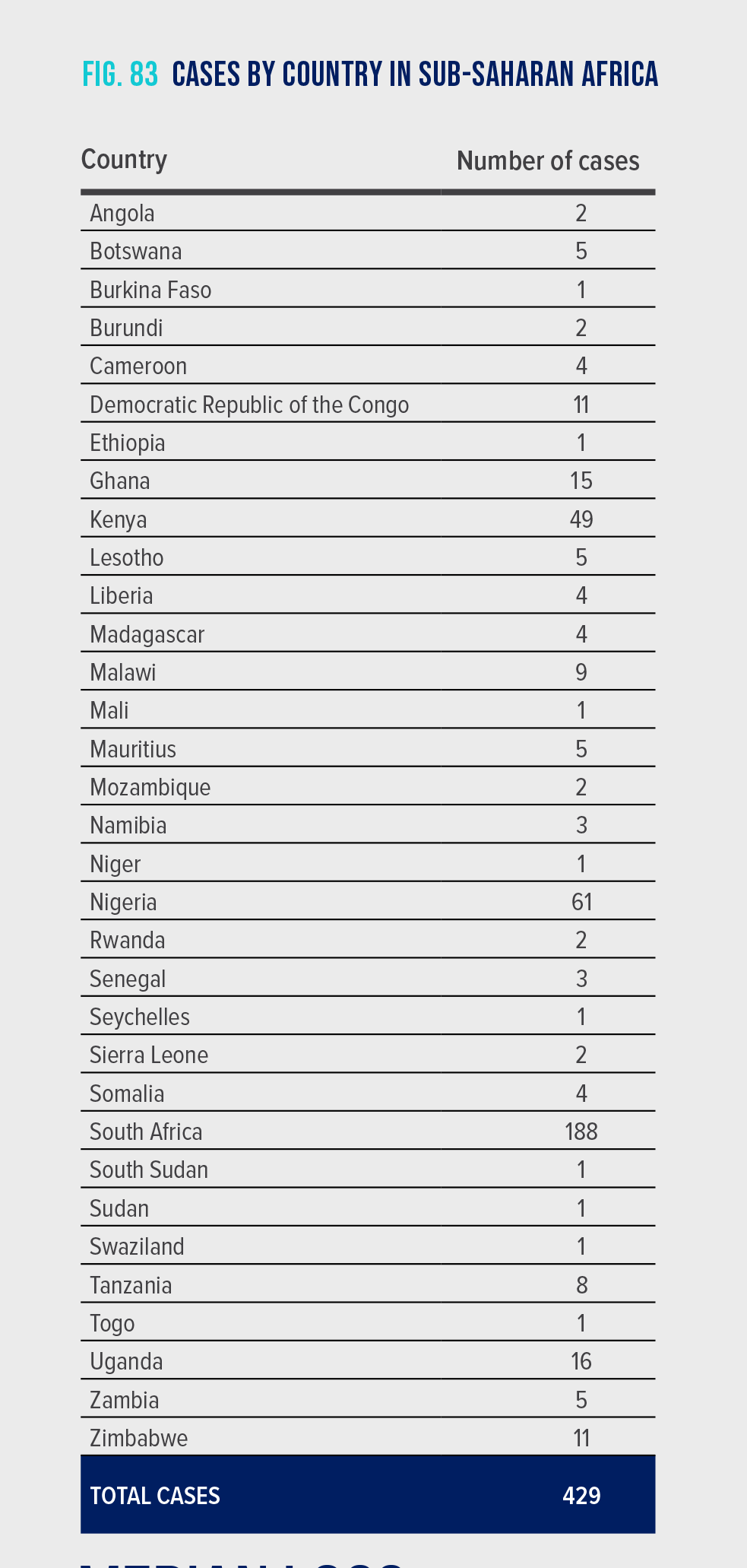 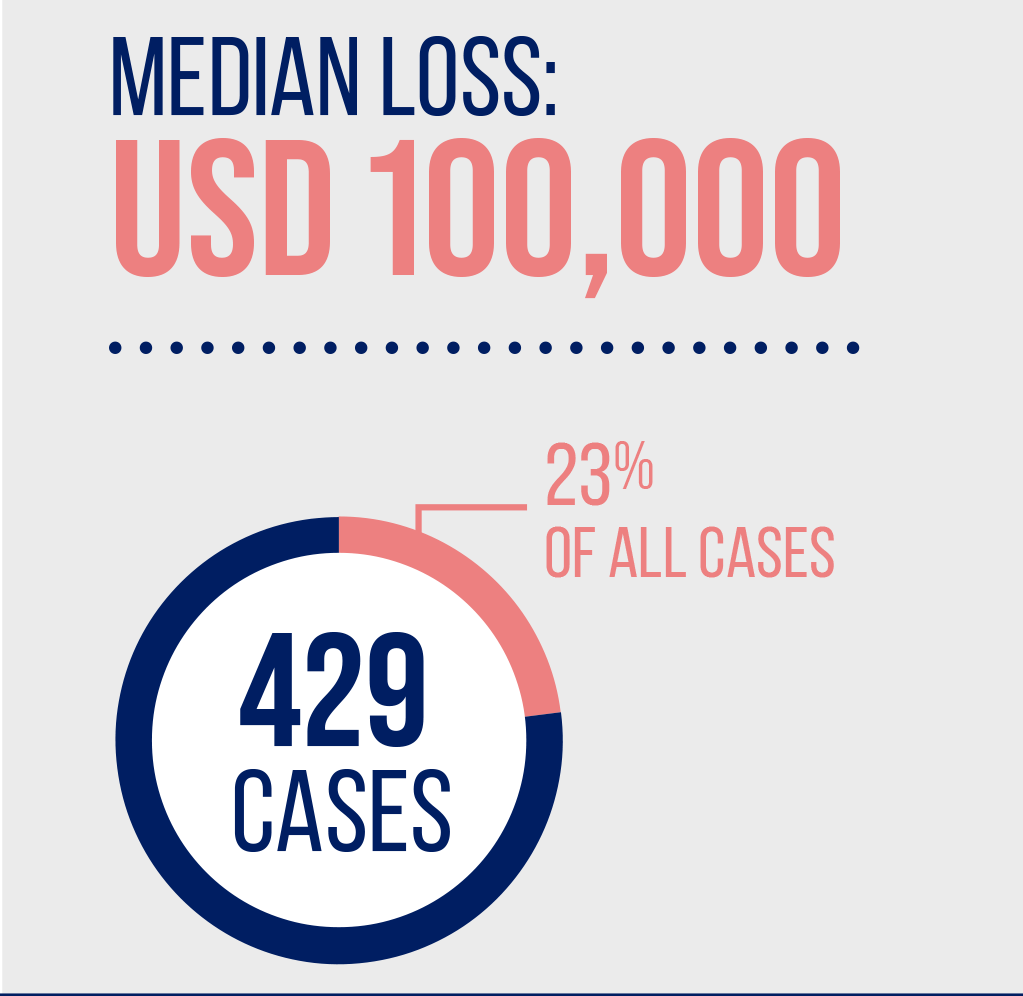 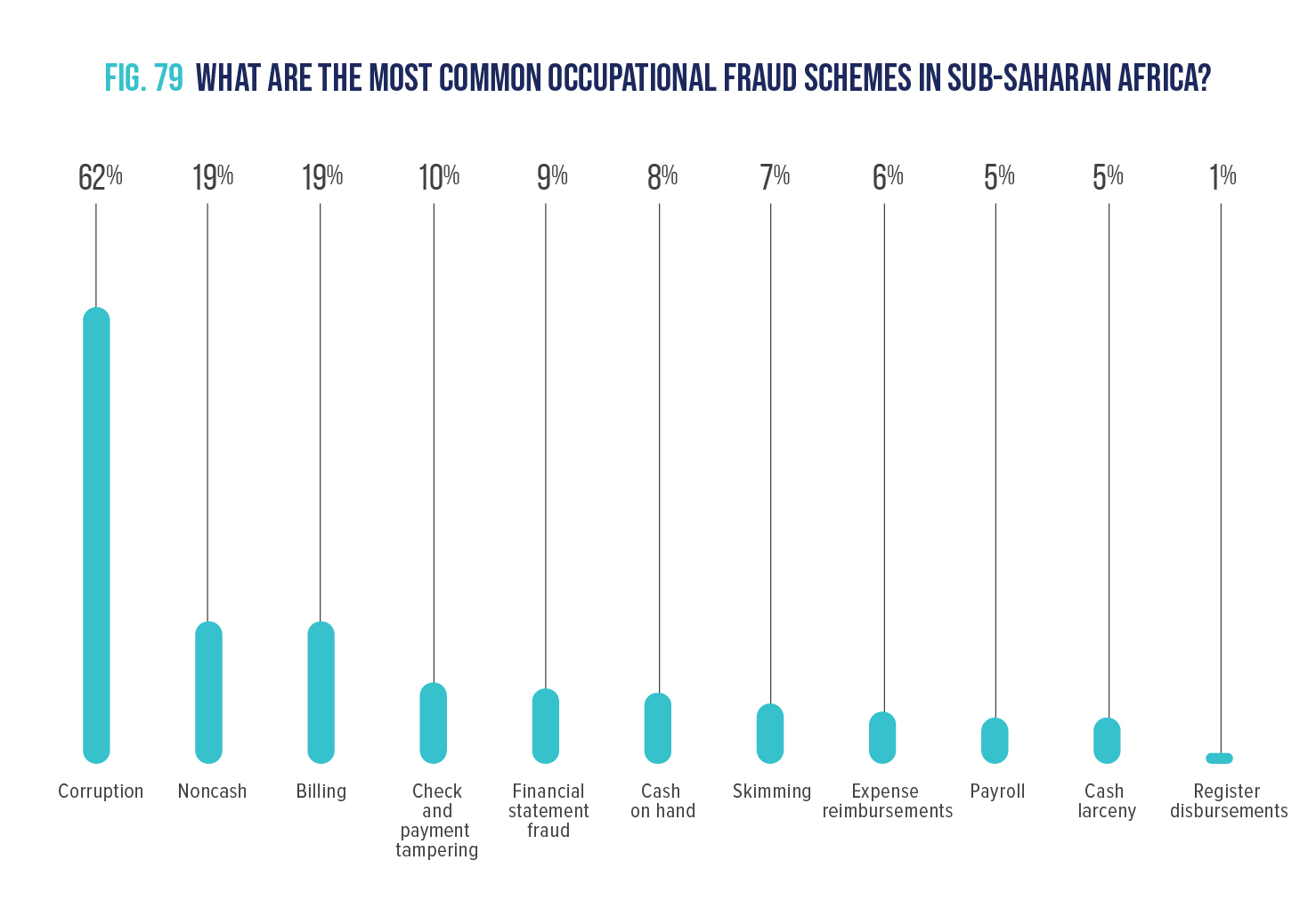 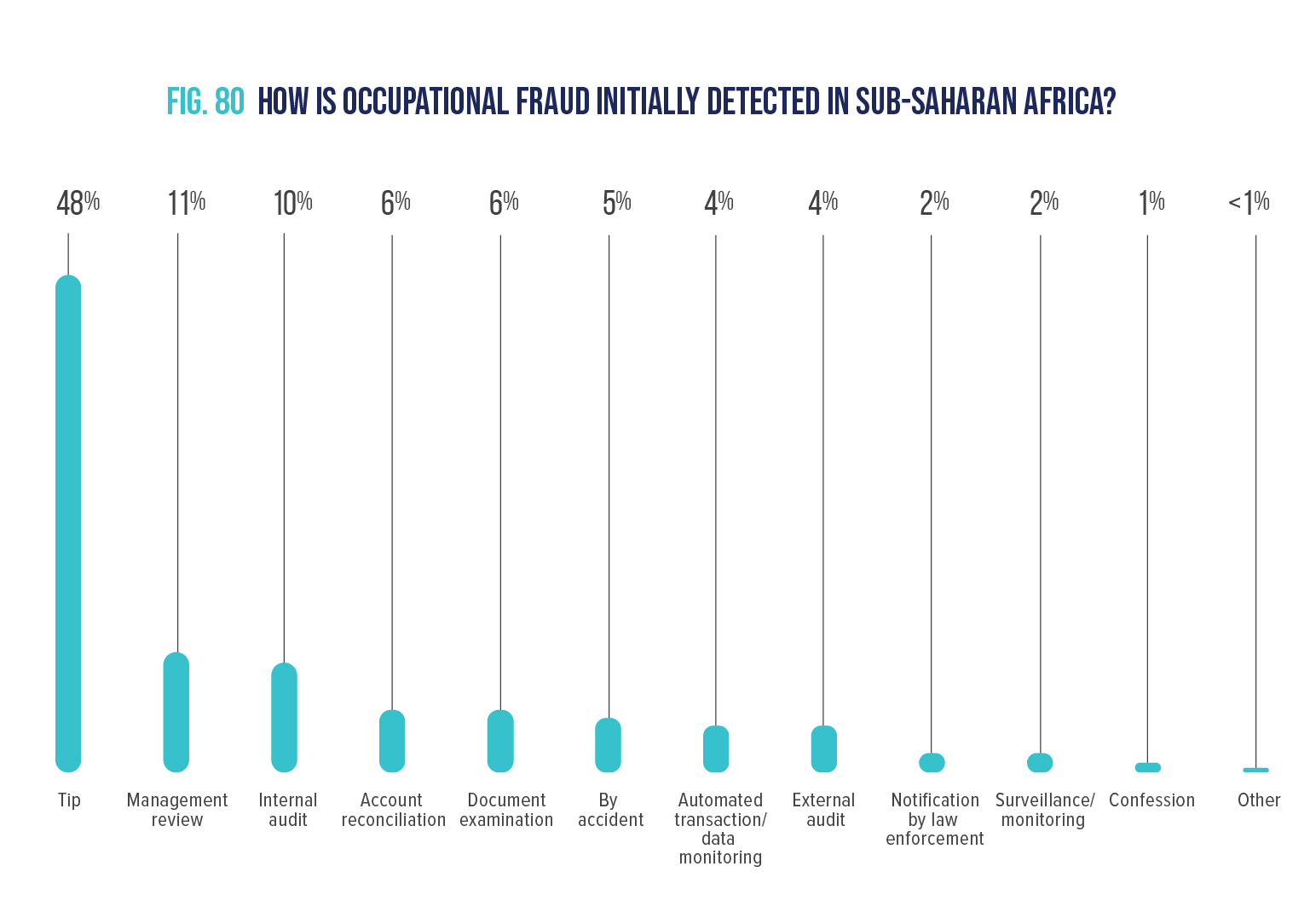 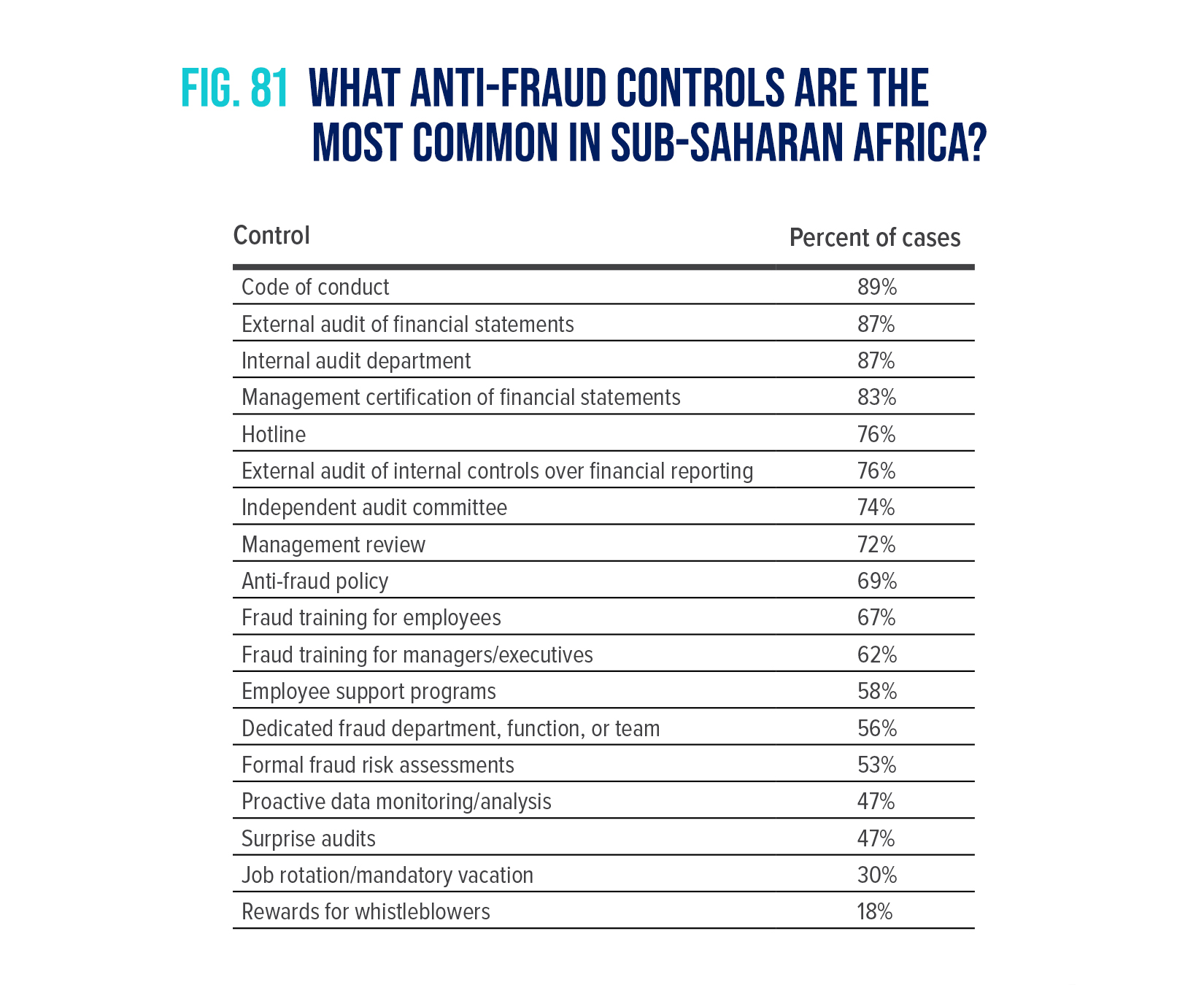 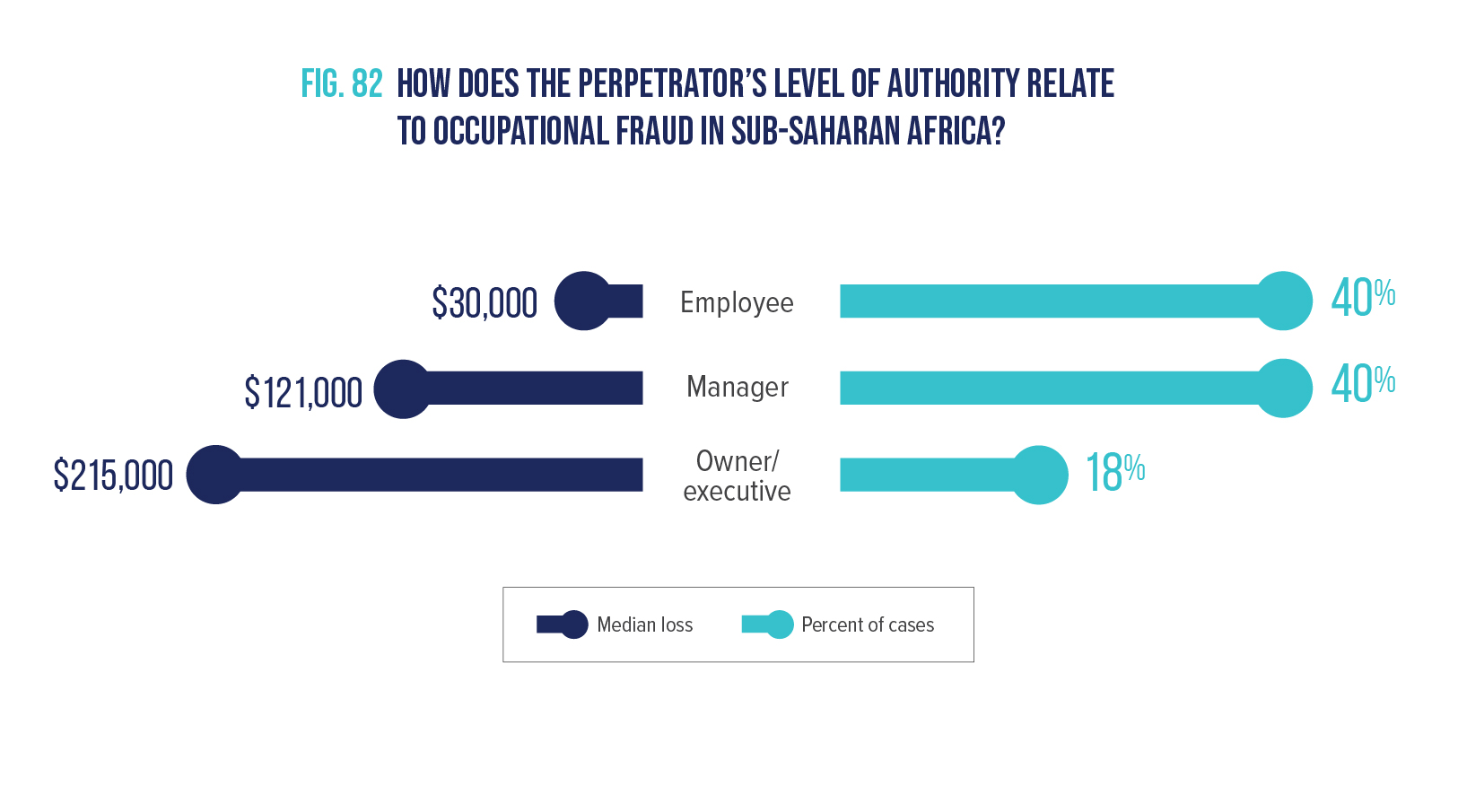 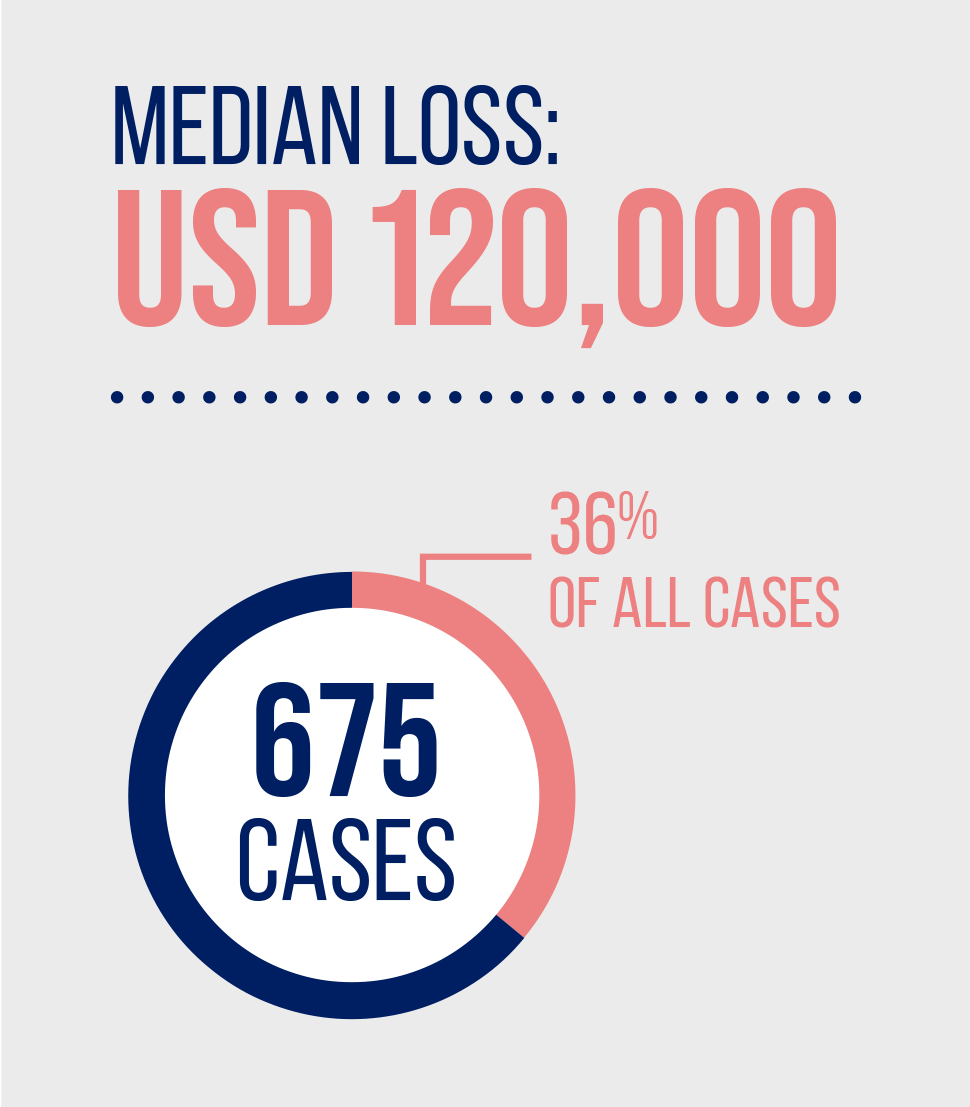 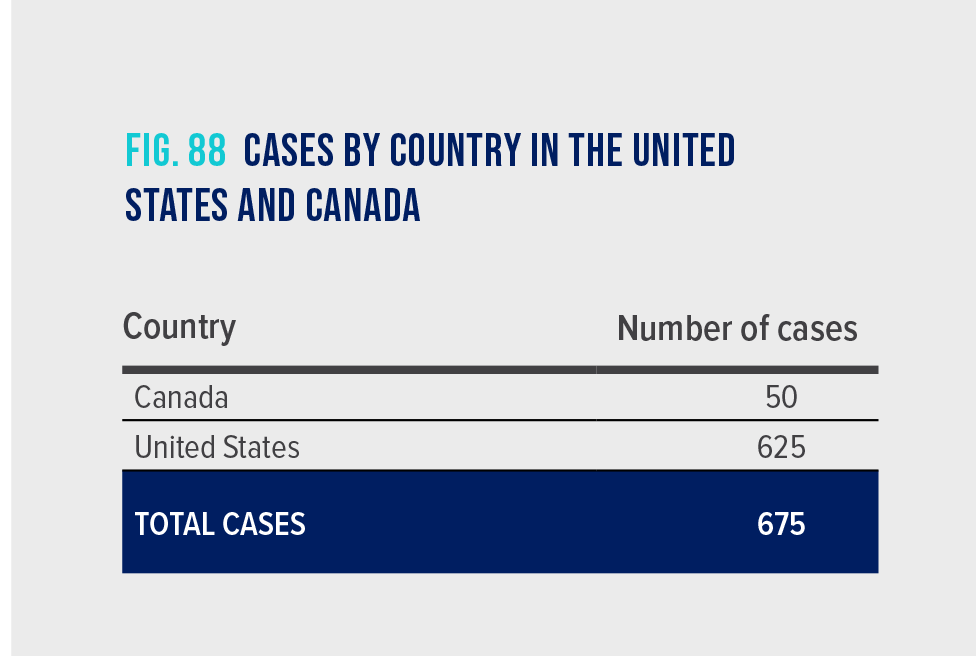 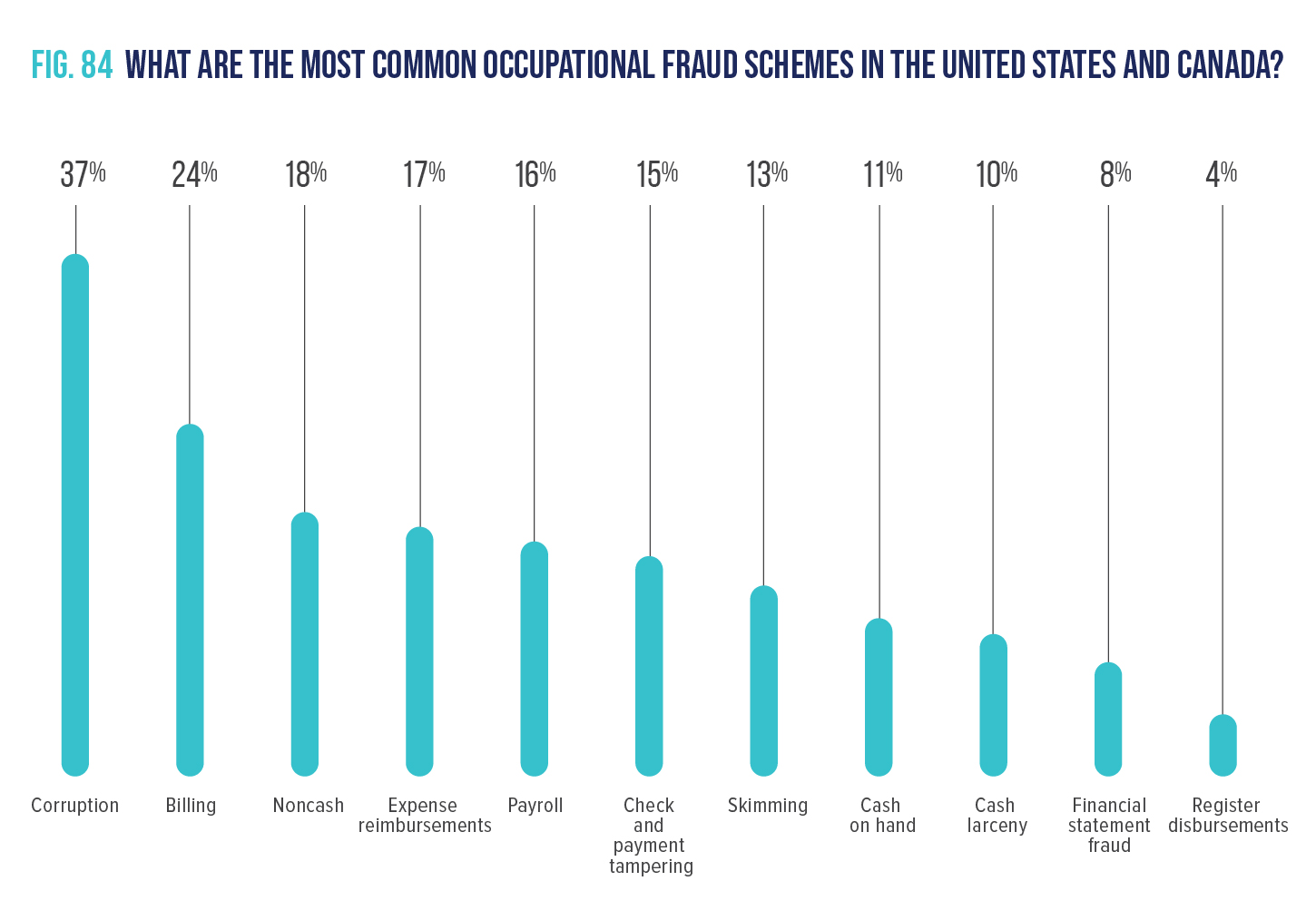 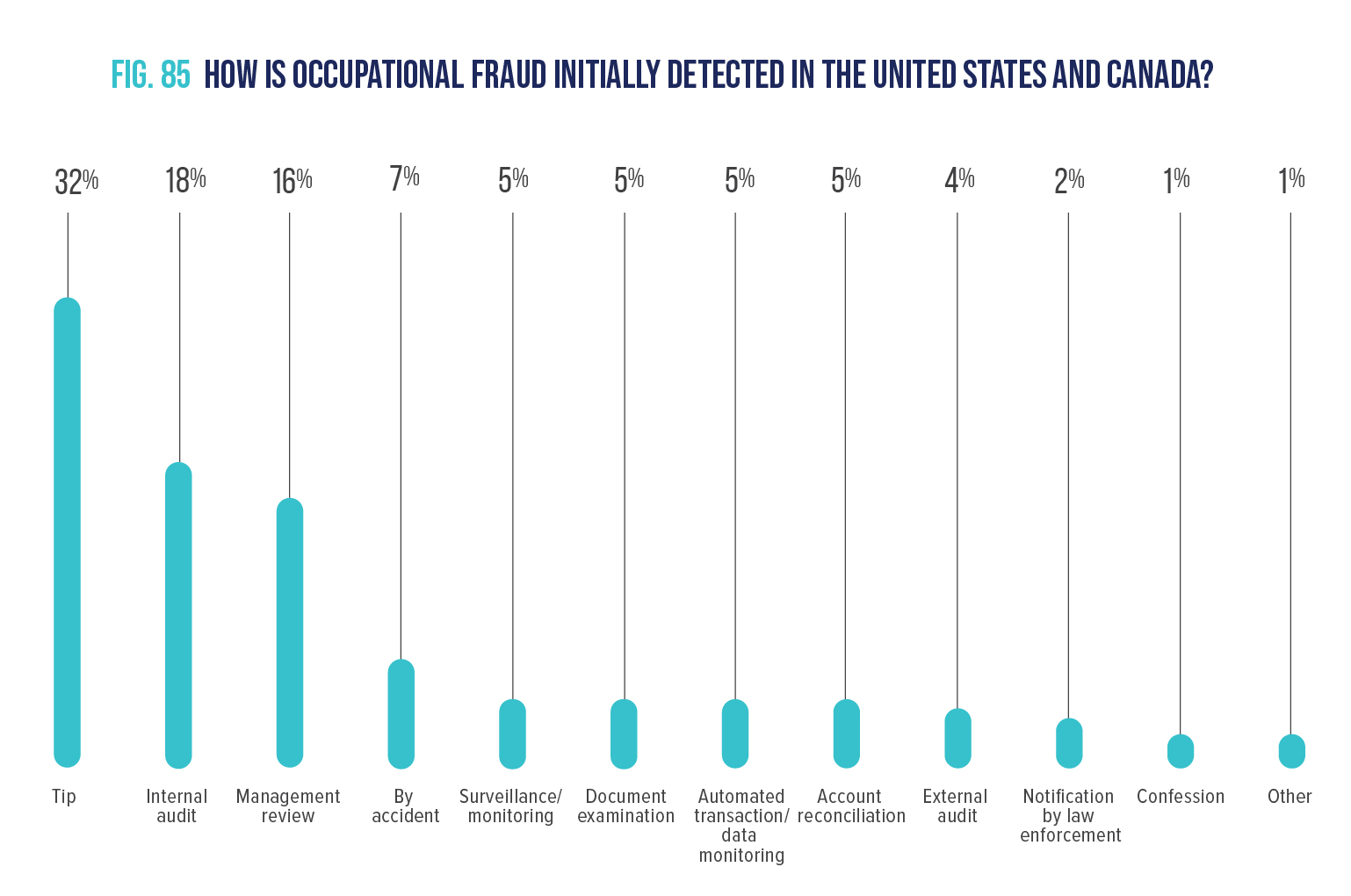 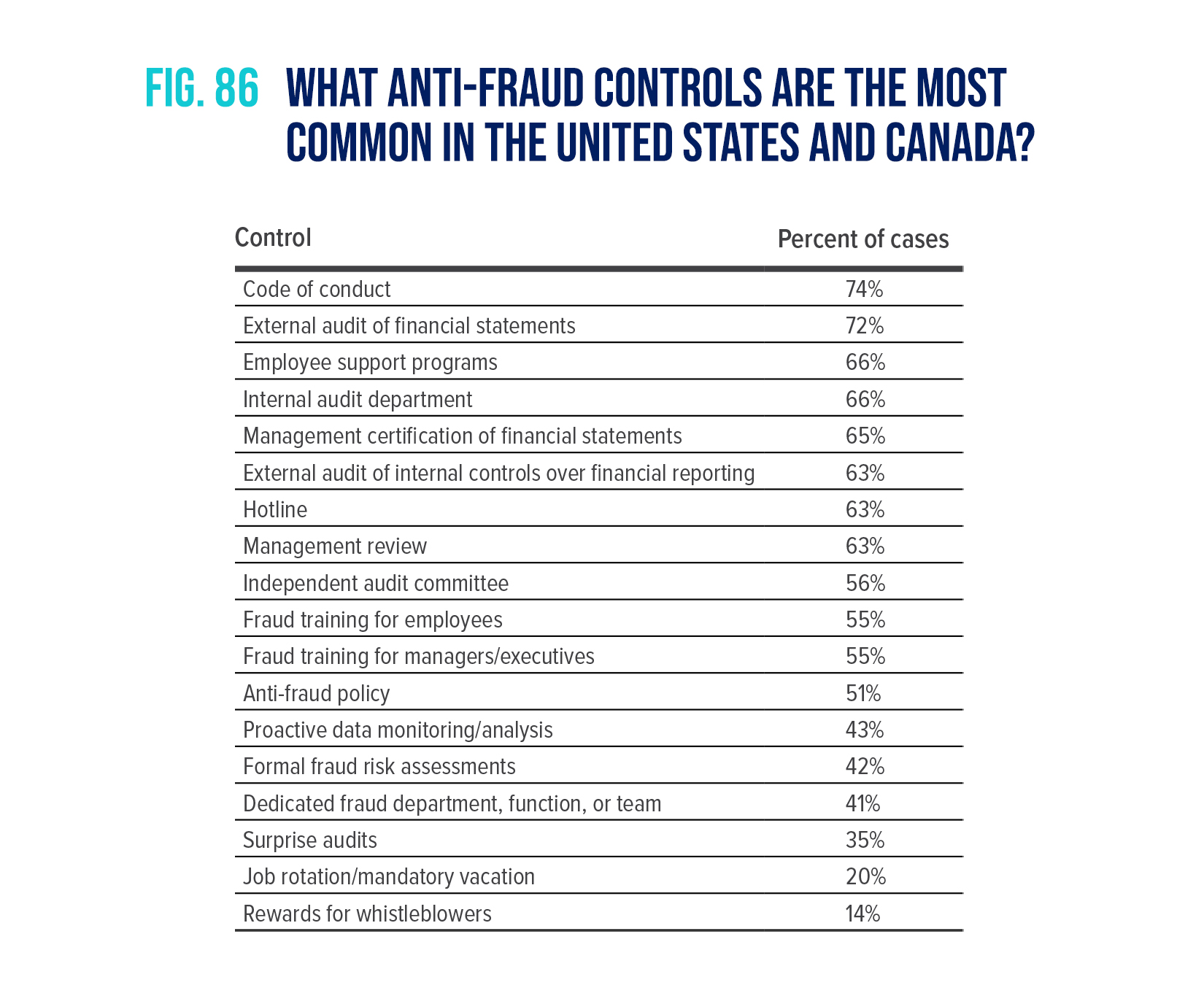 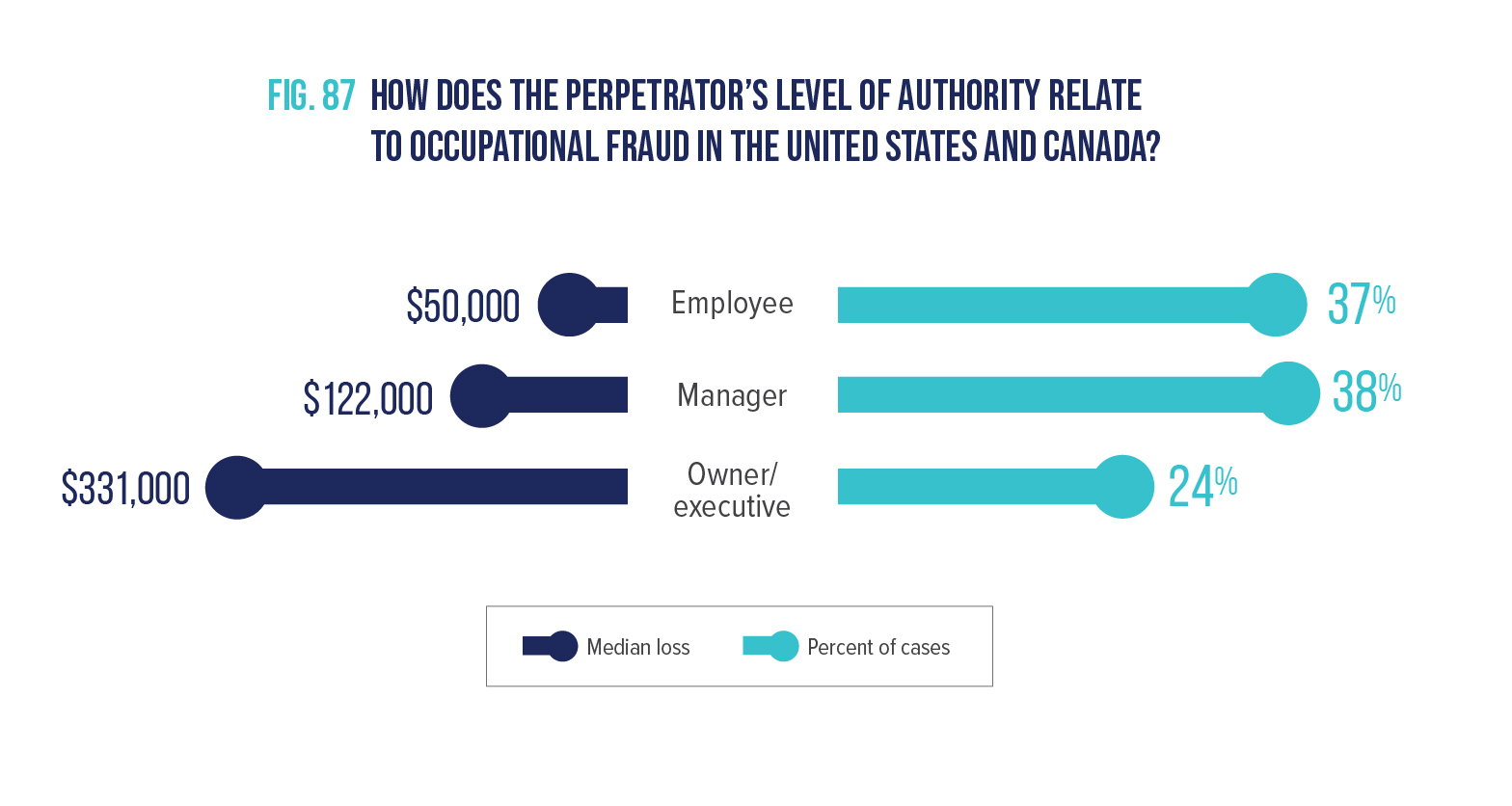 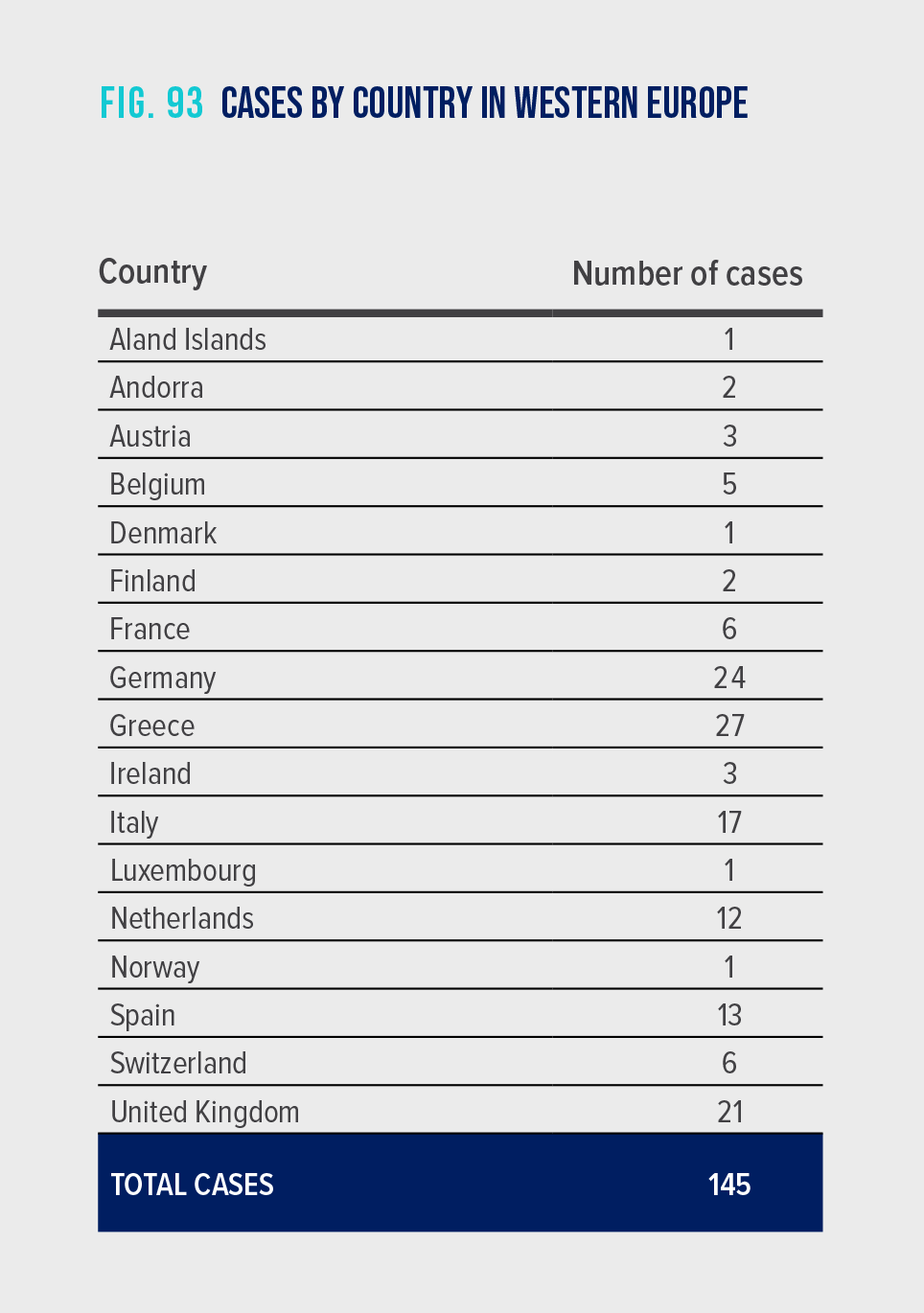 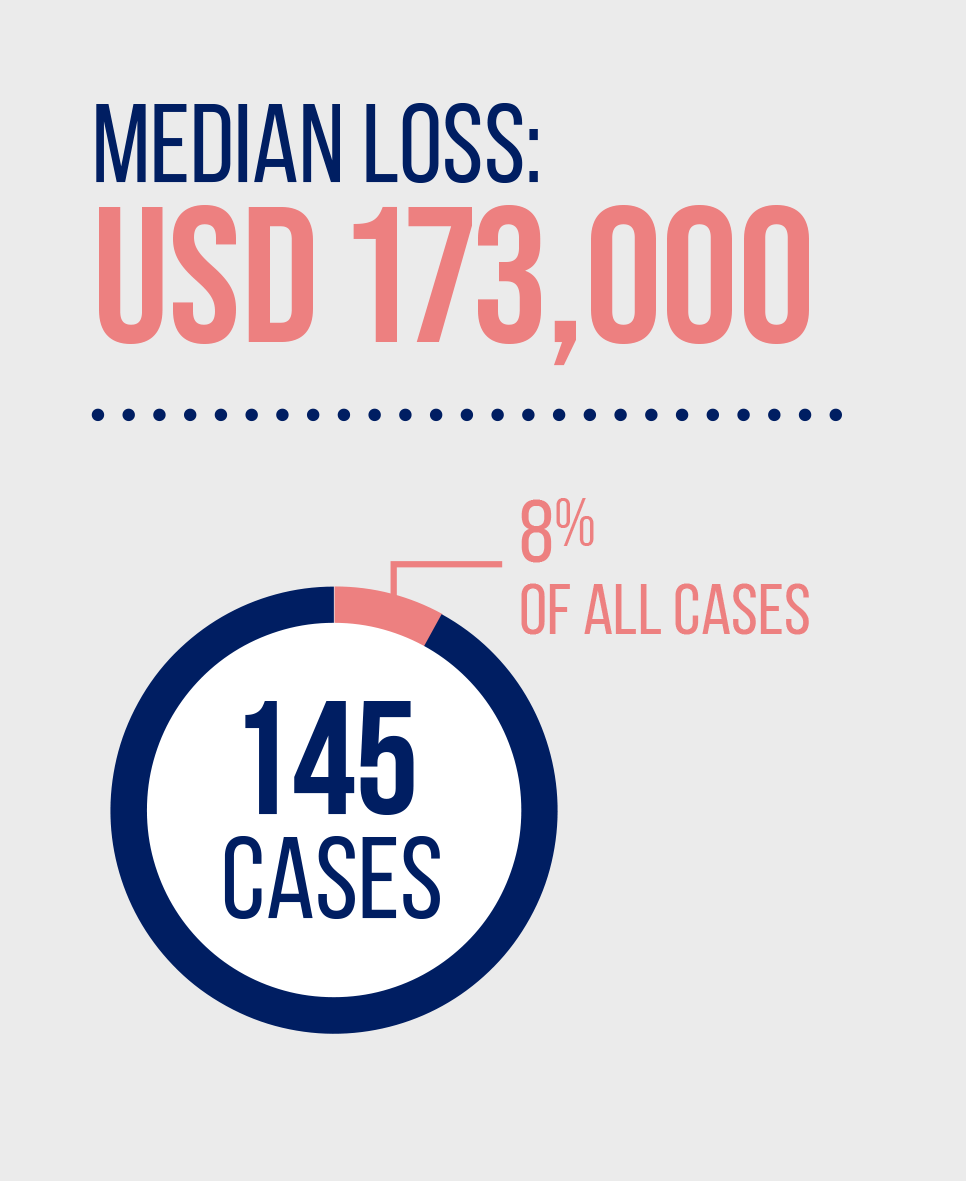 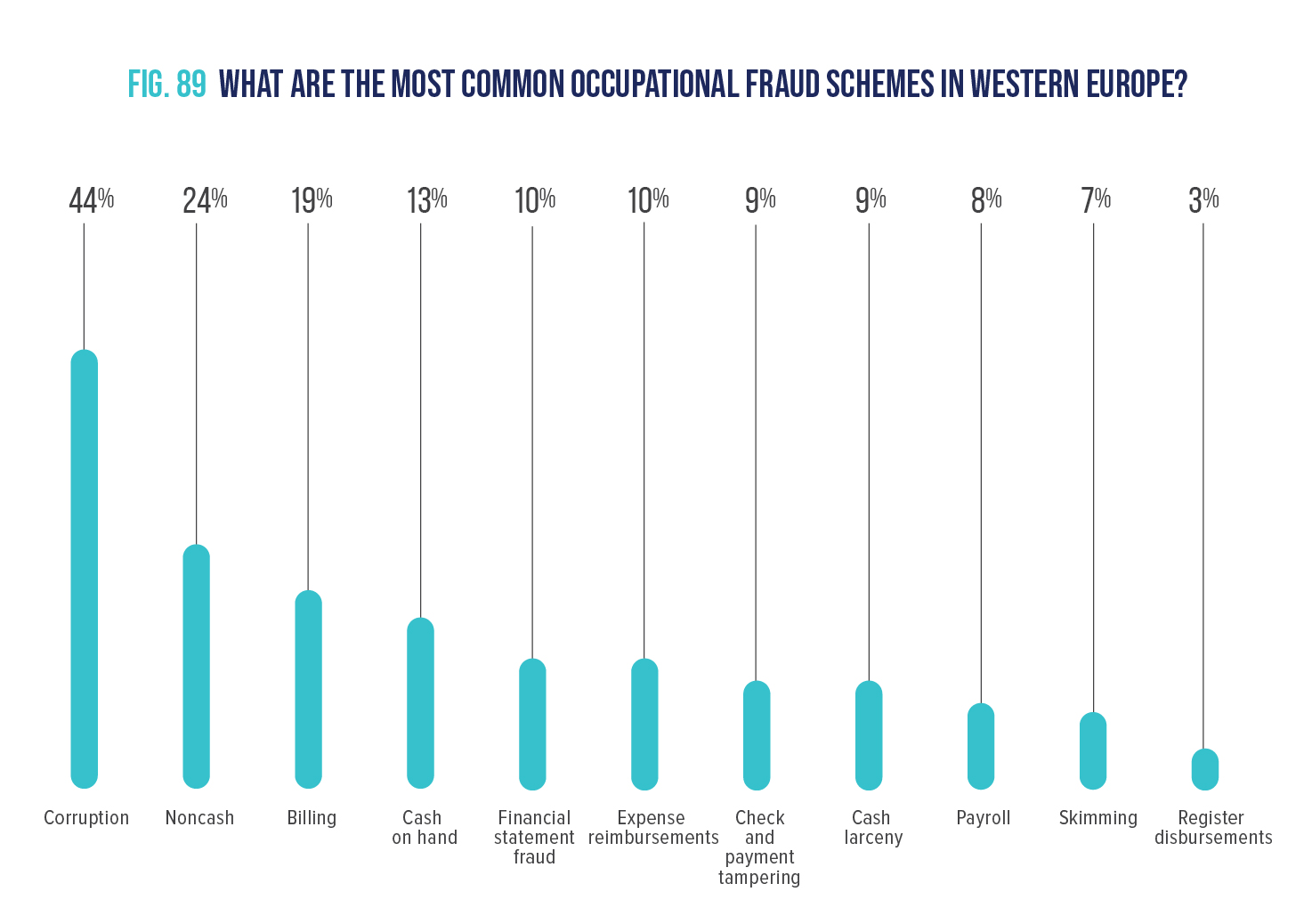 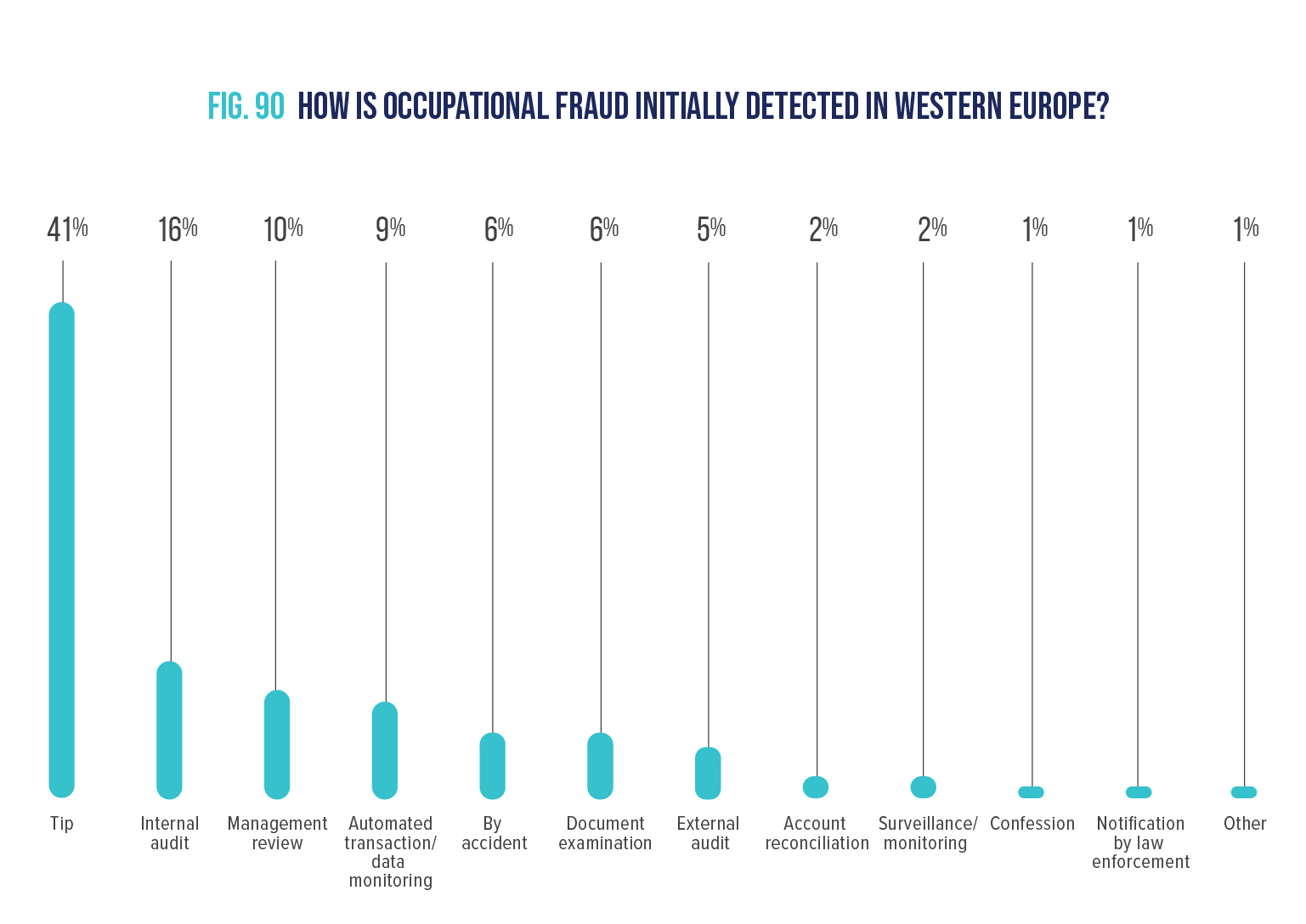 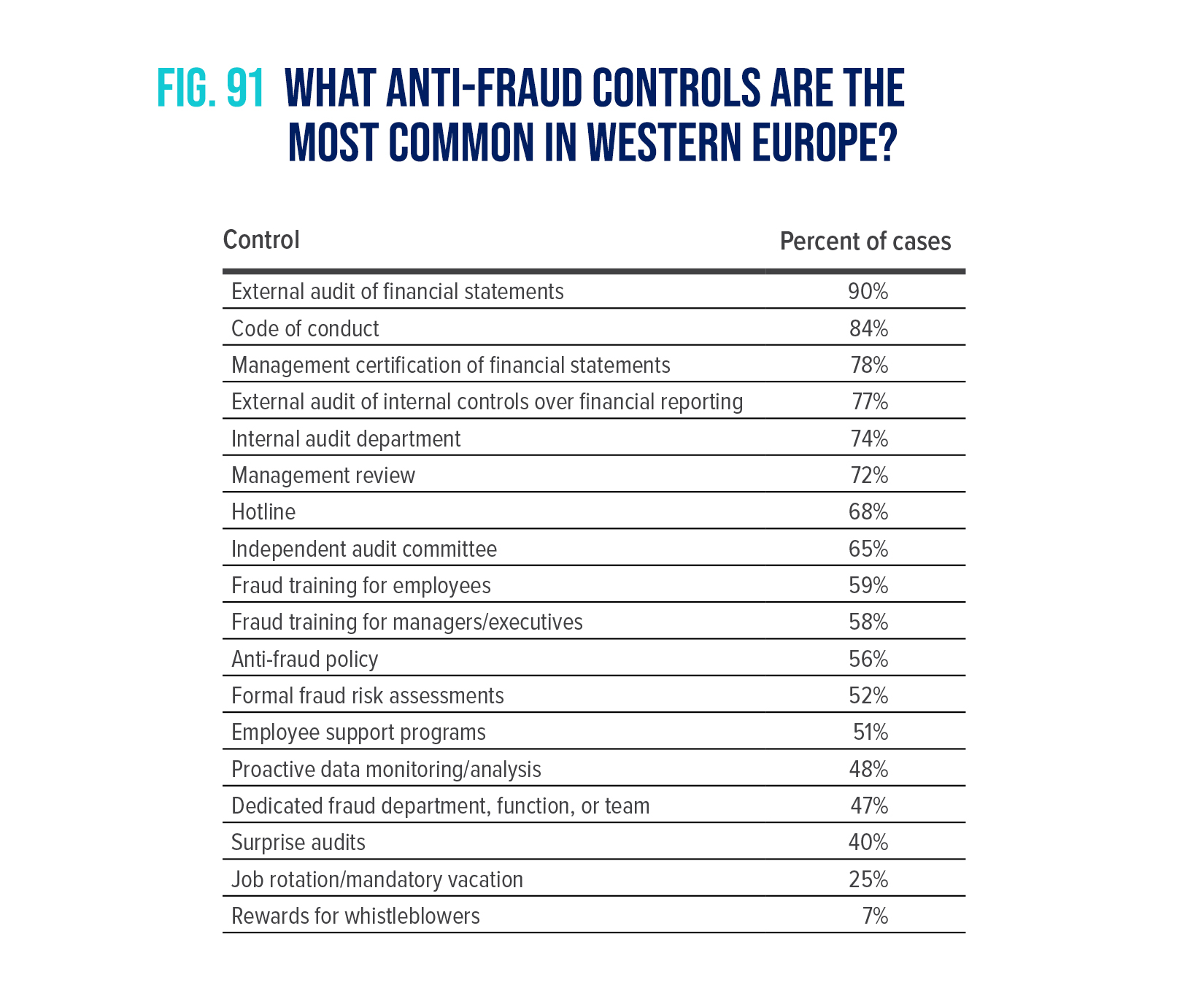 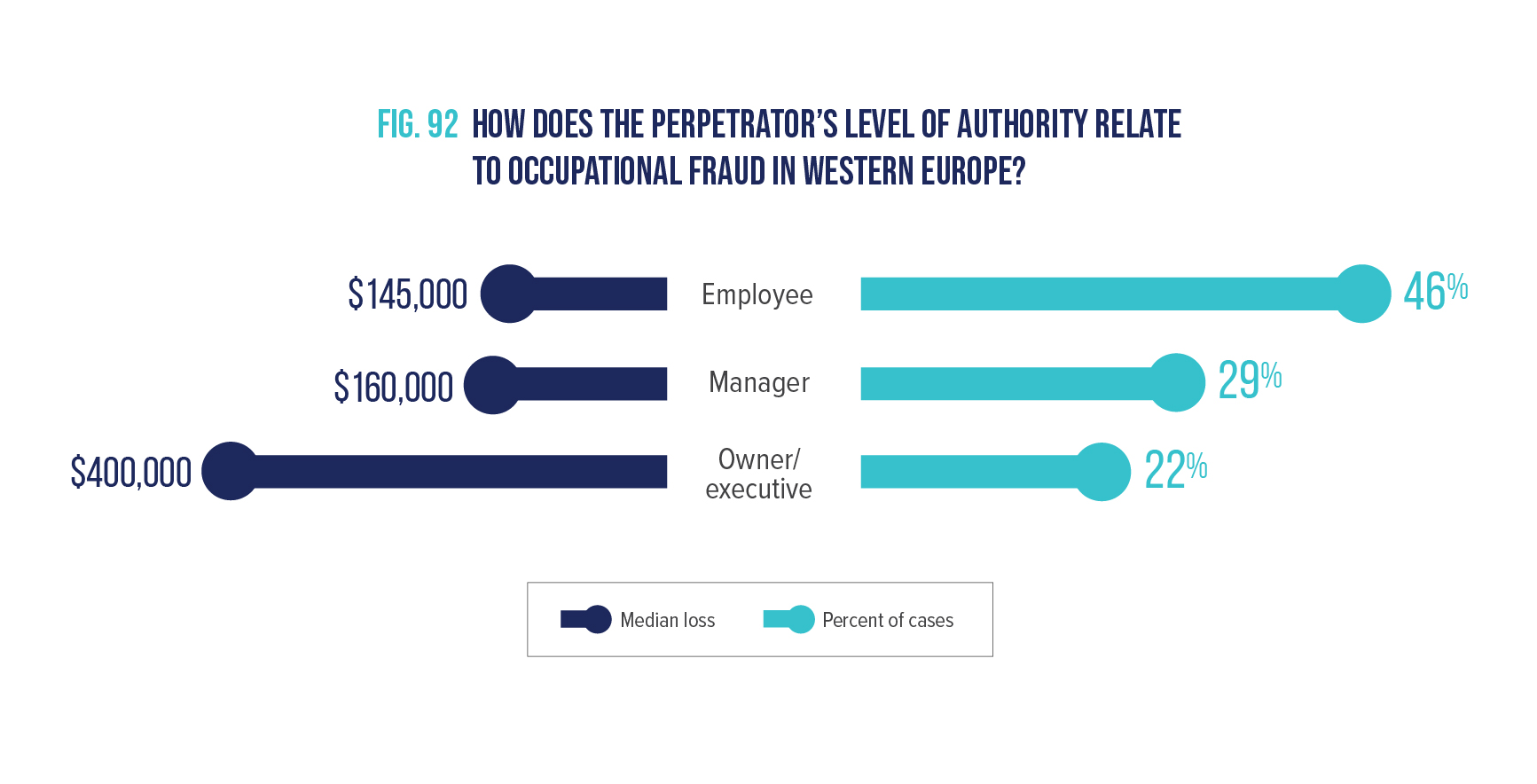